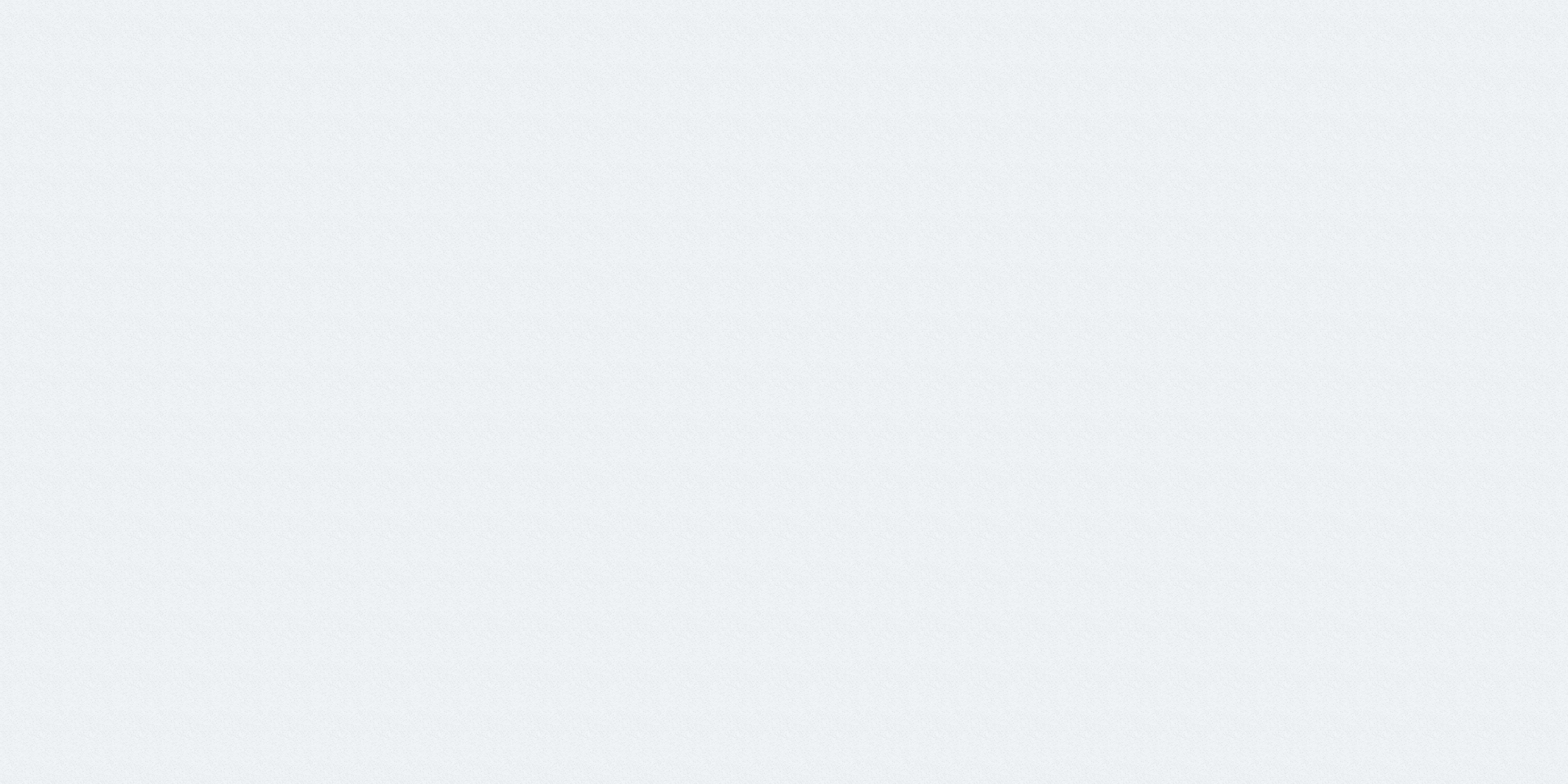 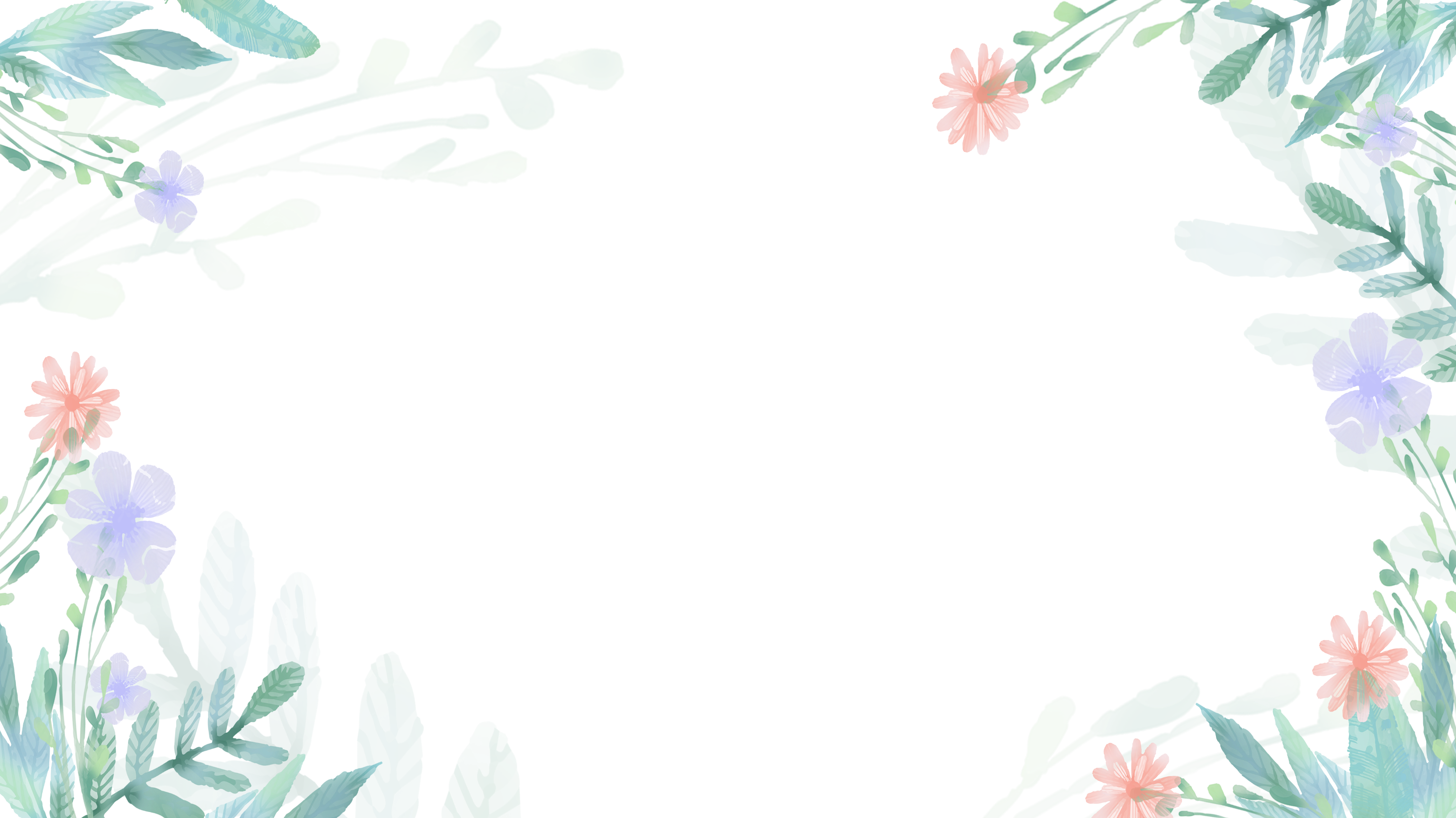 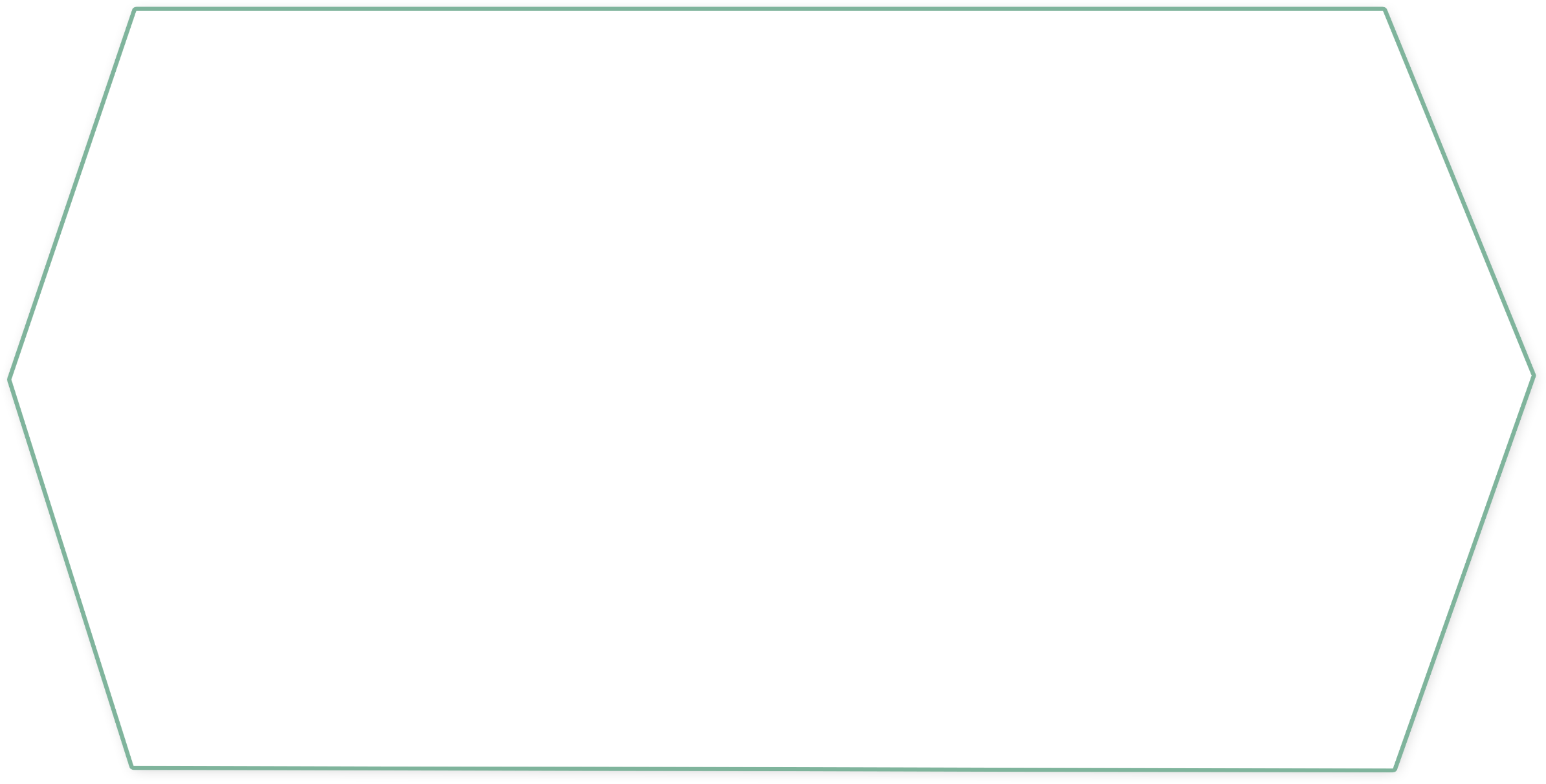 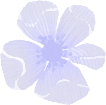 《孩子们的诗》
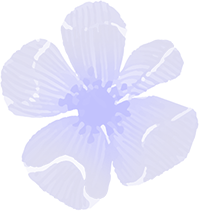 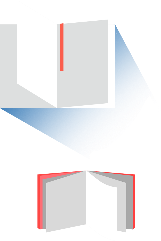 读/书/分/享
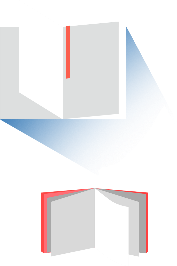 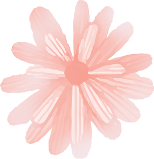 2
0
2
2
常州市郑陆实验学校
是淼
2022.6.17
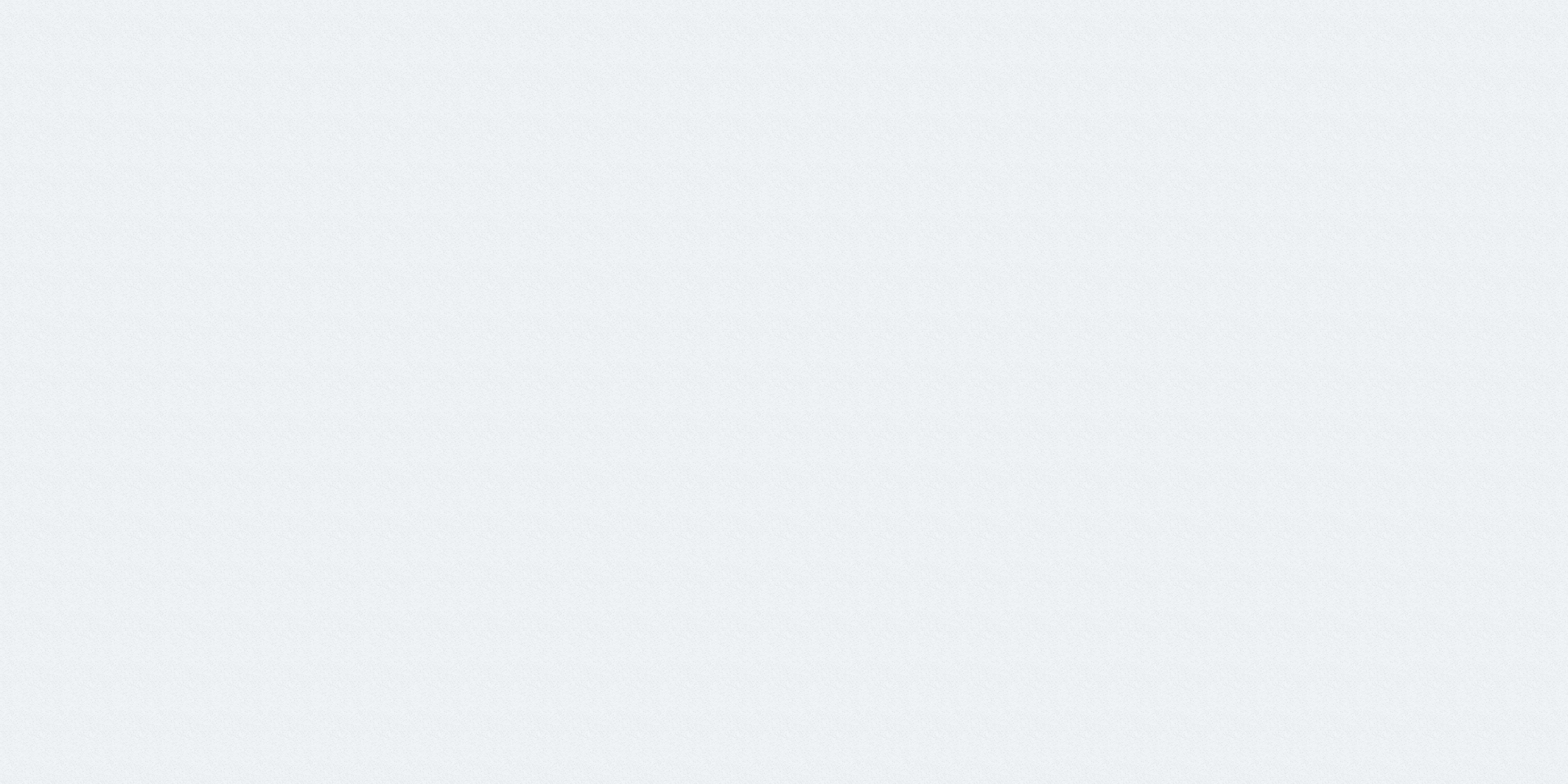 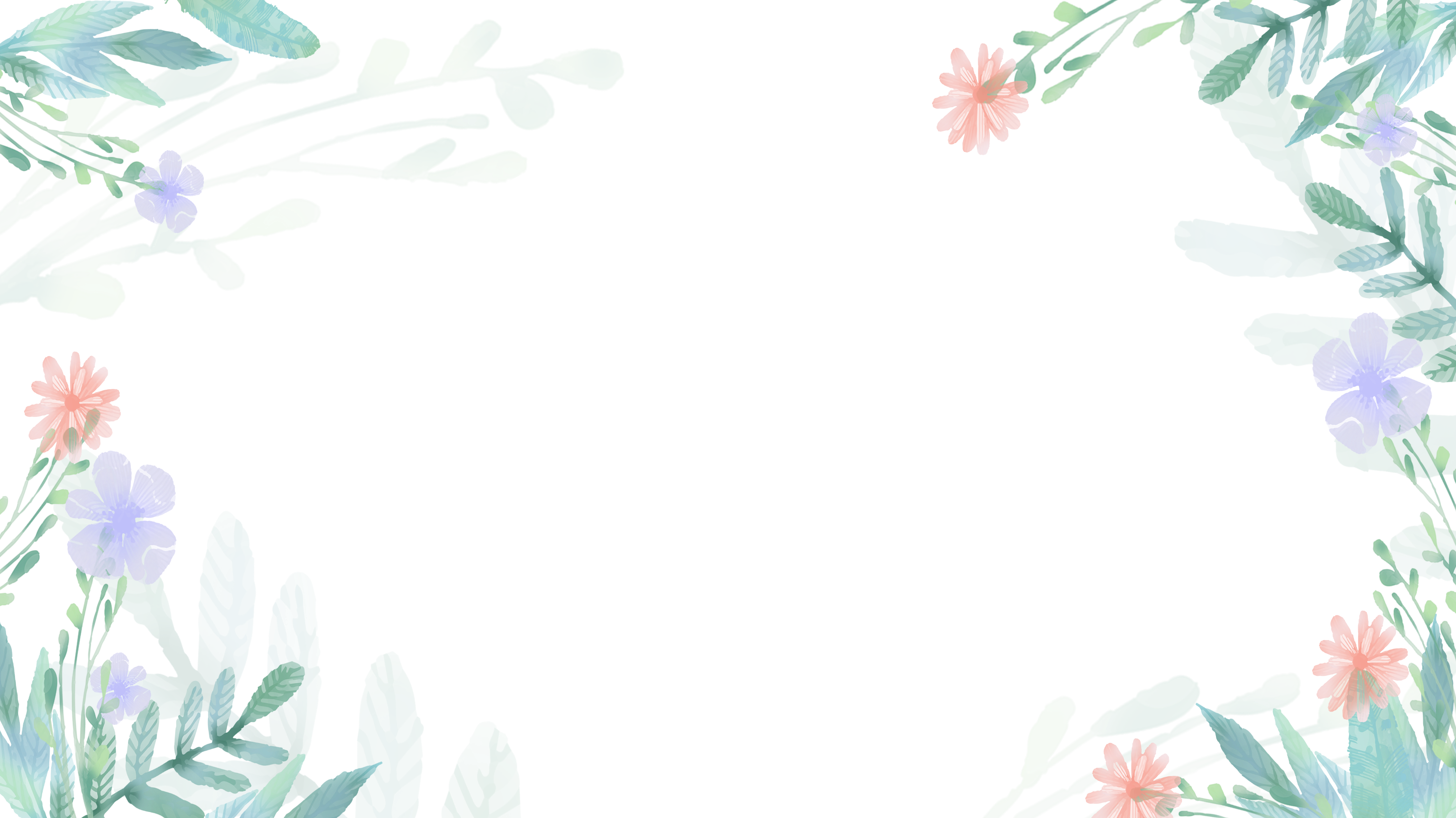 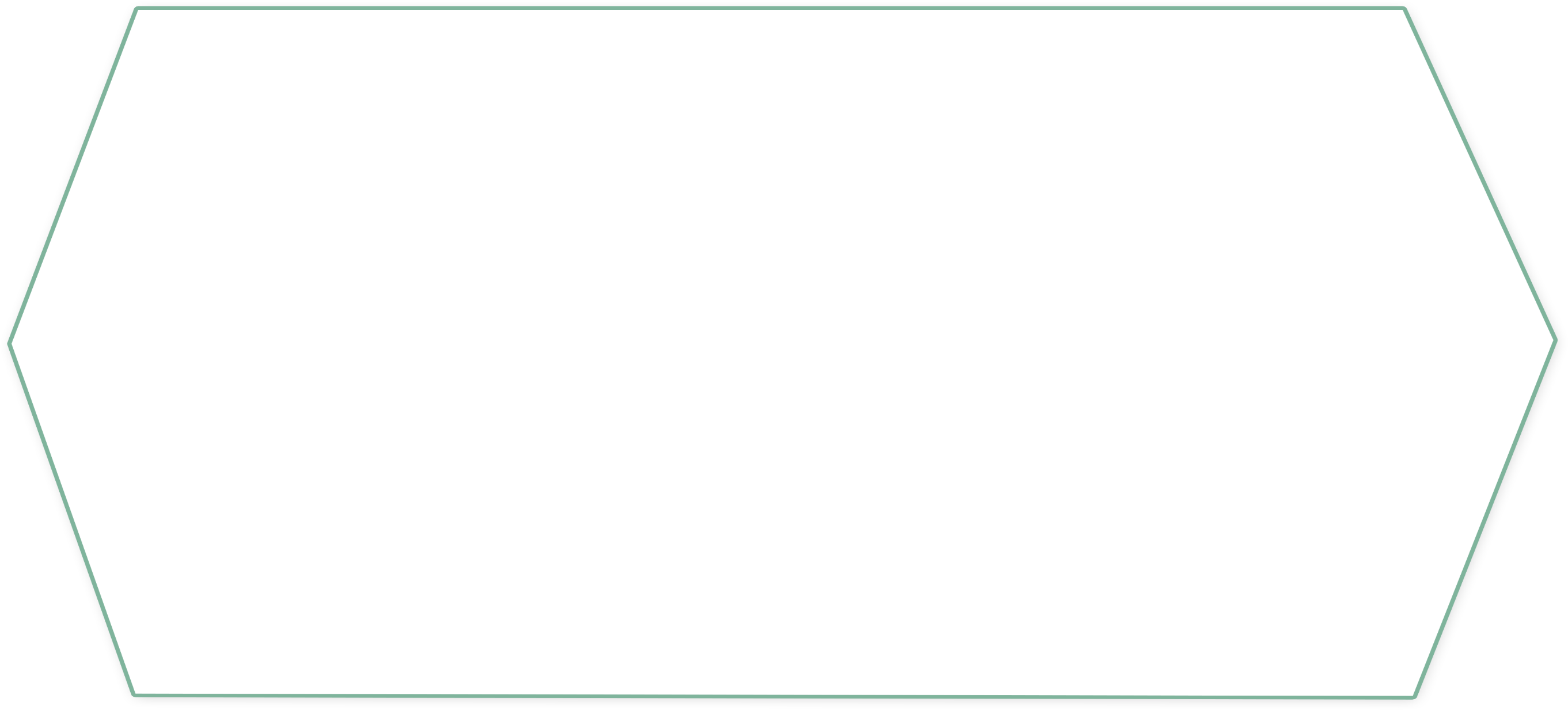 目 录
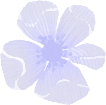 CATALOG
01
02
03
部分诗歌分享
读书起因
读后感
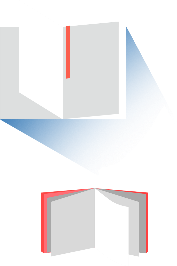 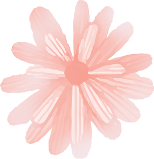 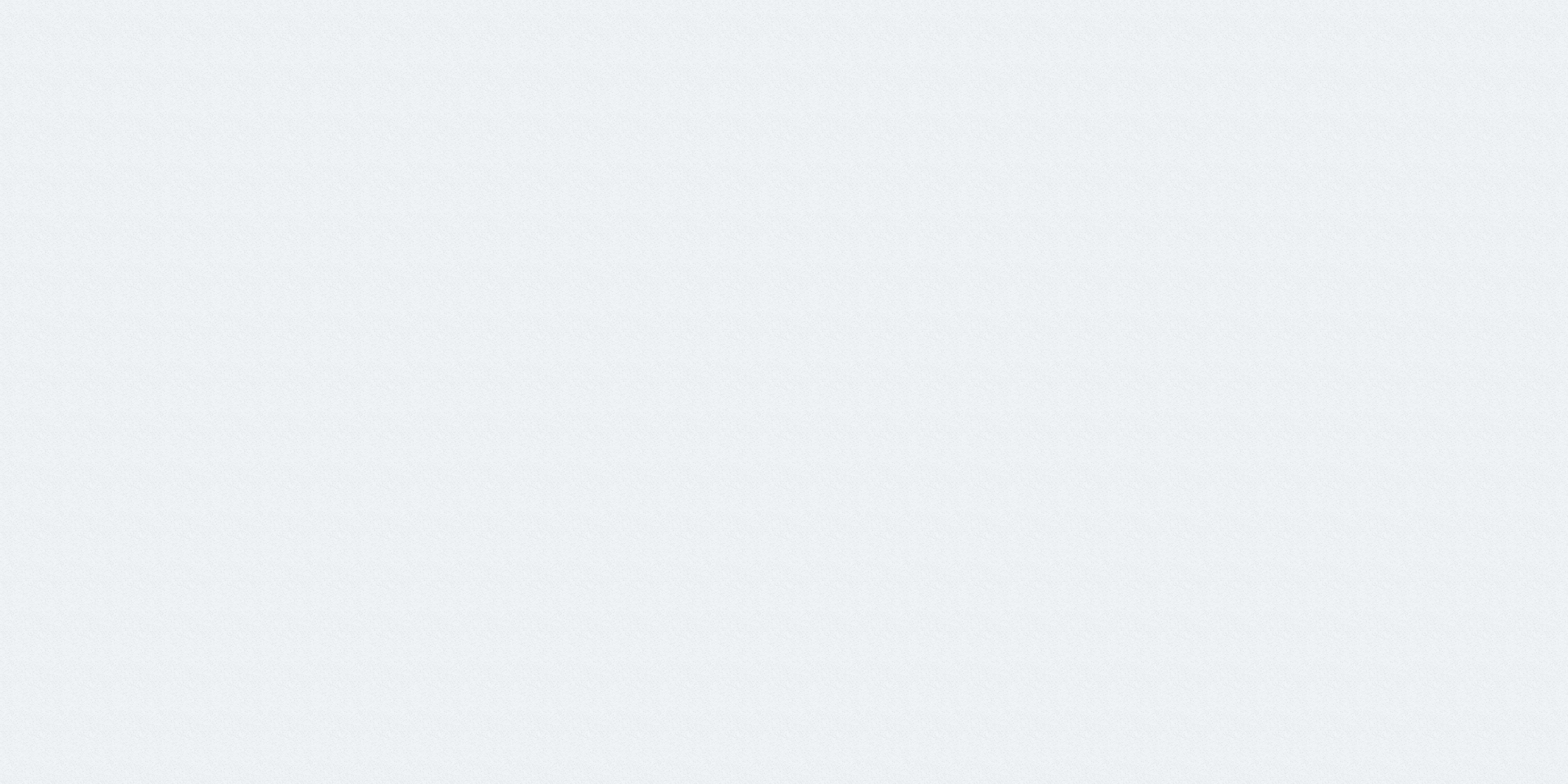 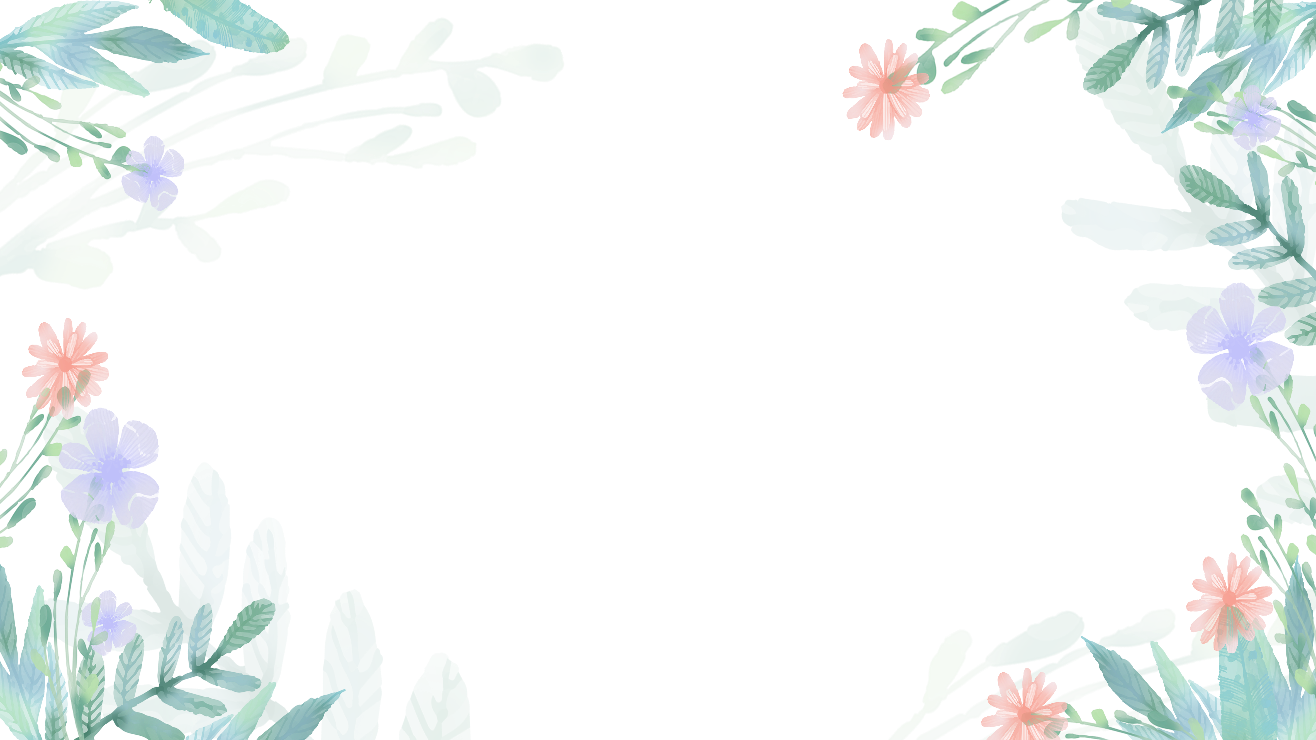 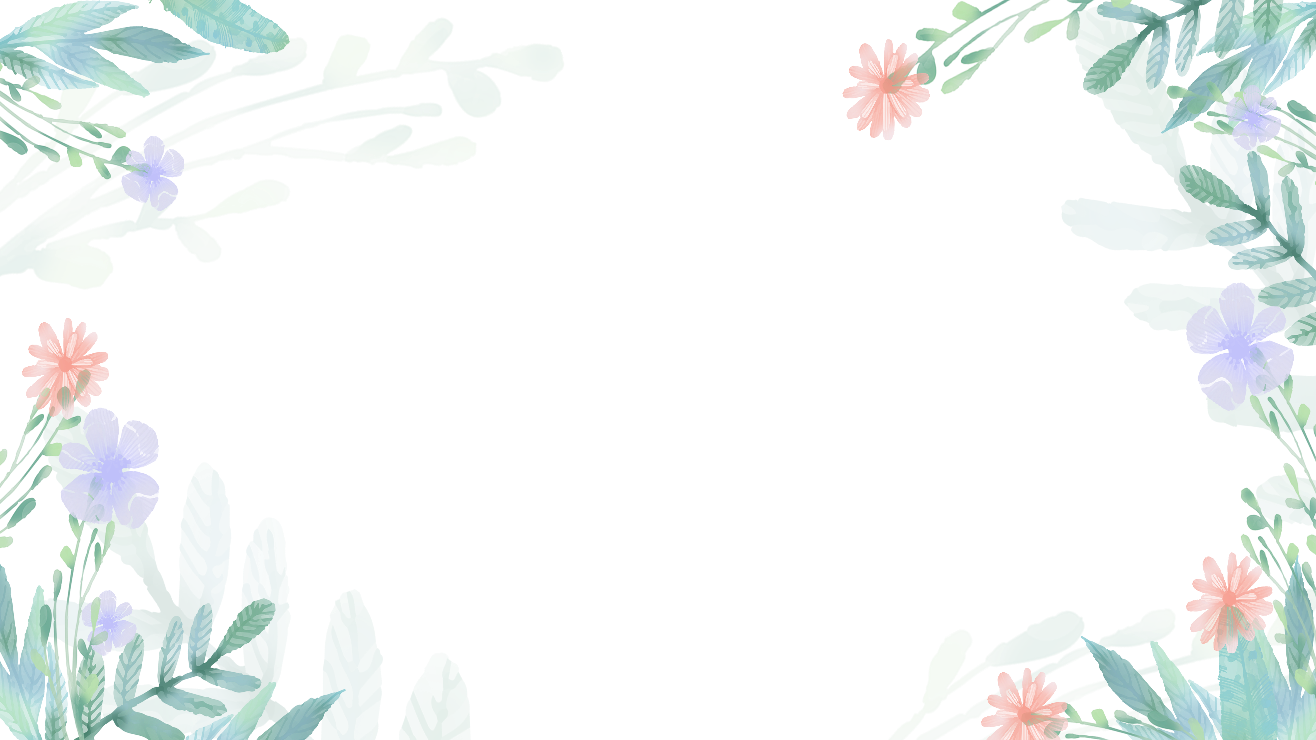 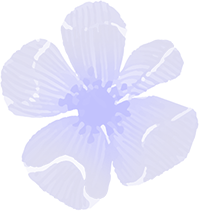 01
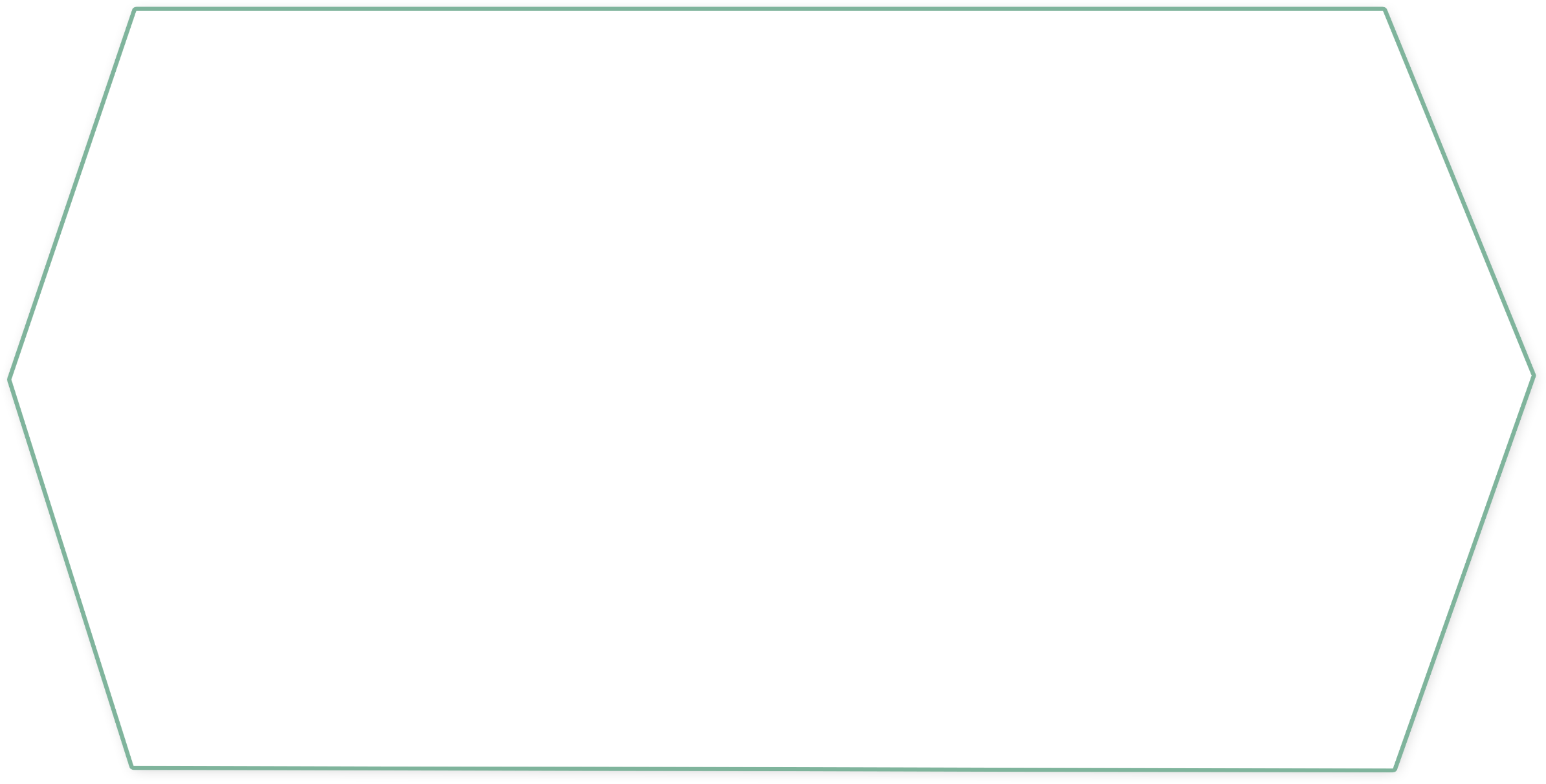 小/学/教/师/读/书/分/享/交/流/会
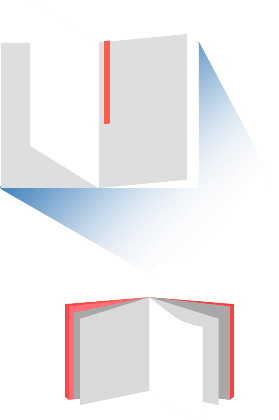 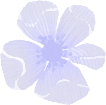 PART
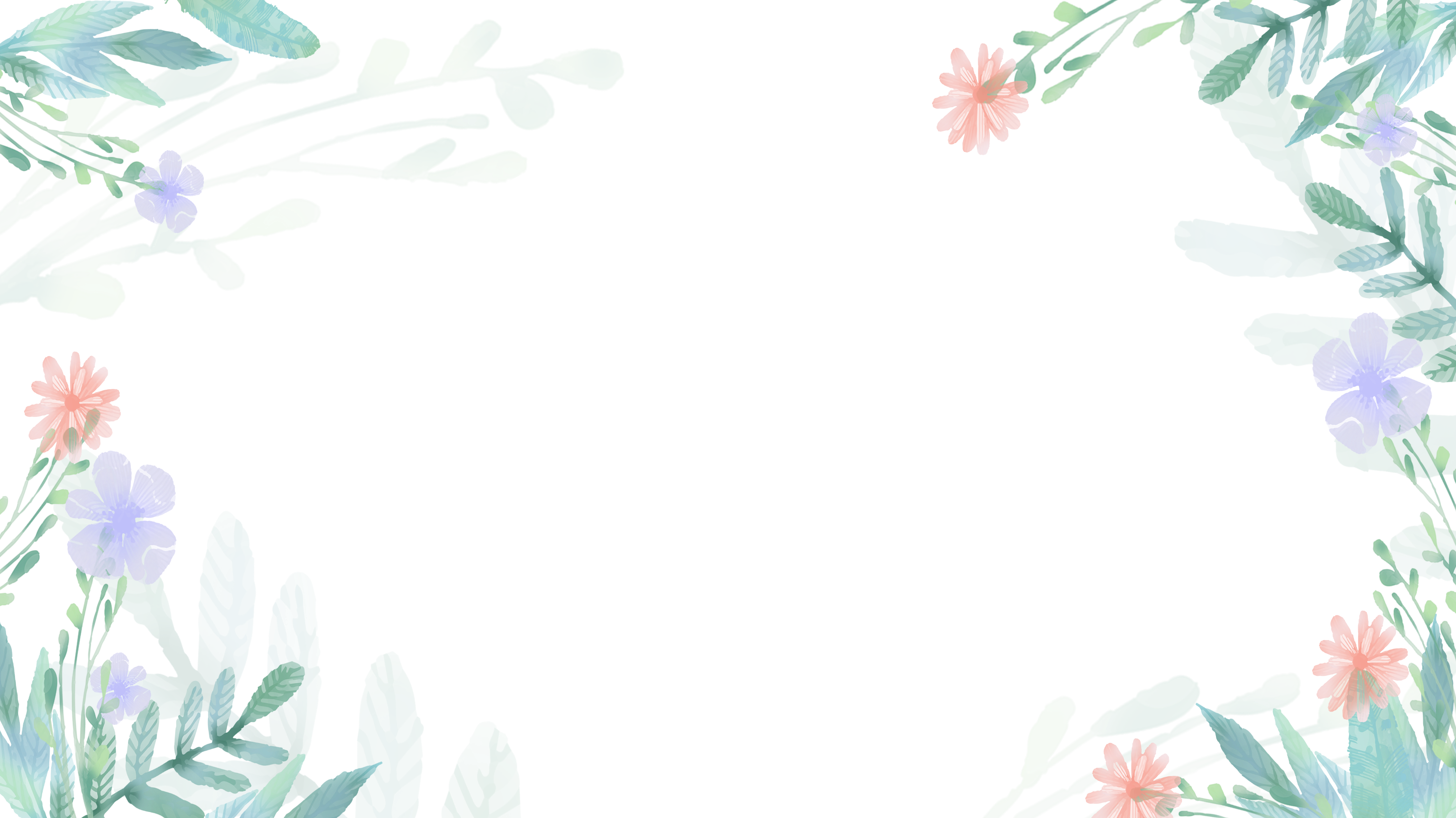 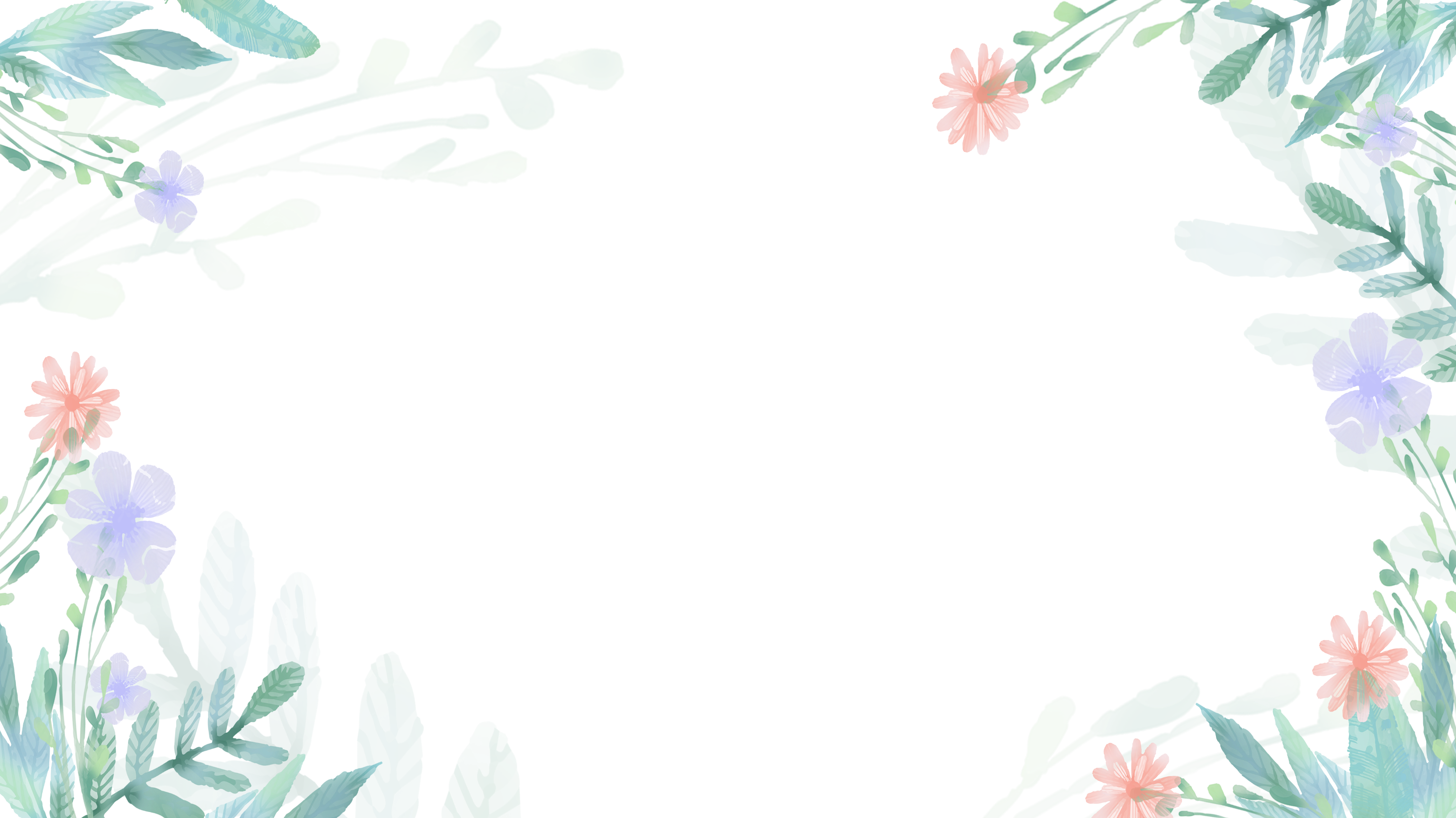 读书起因
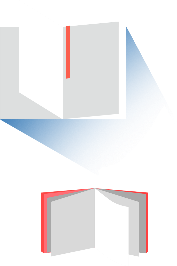 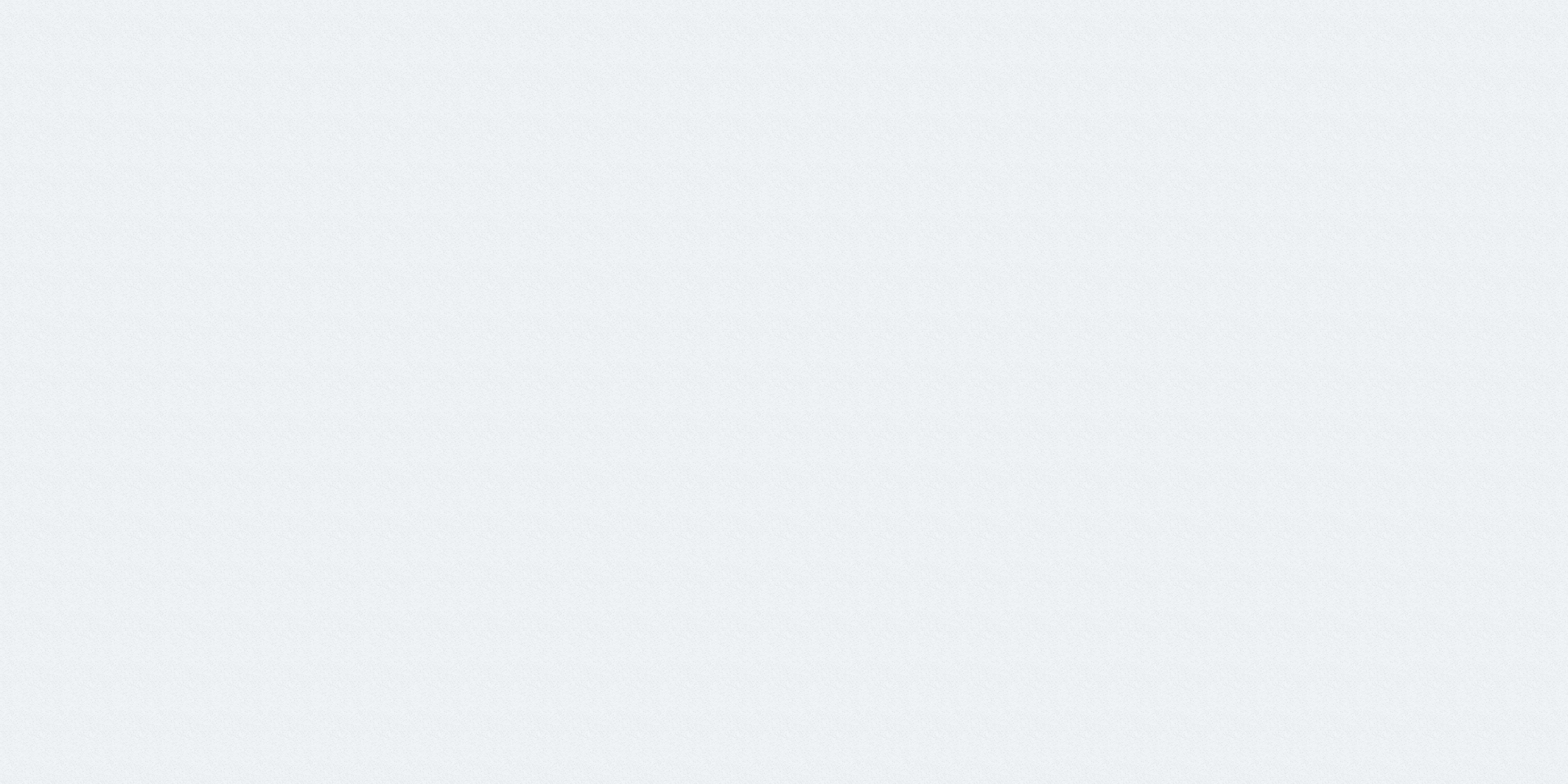 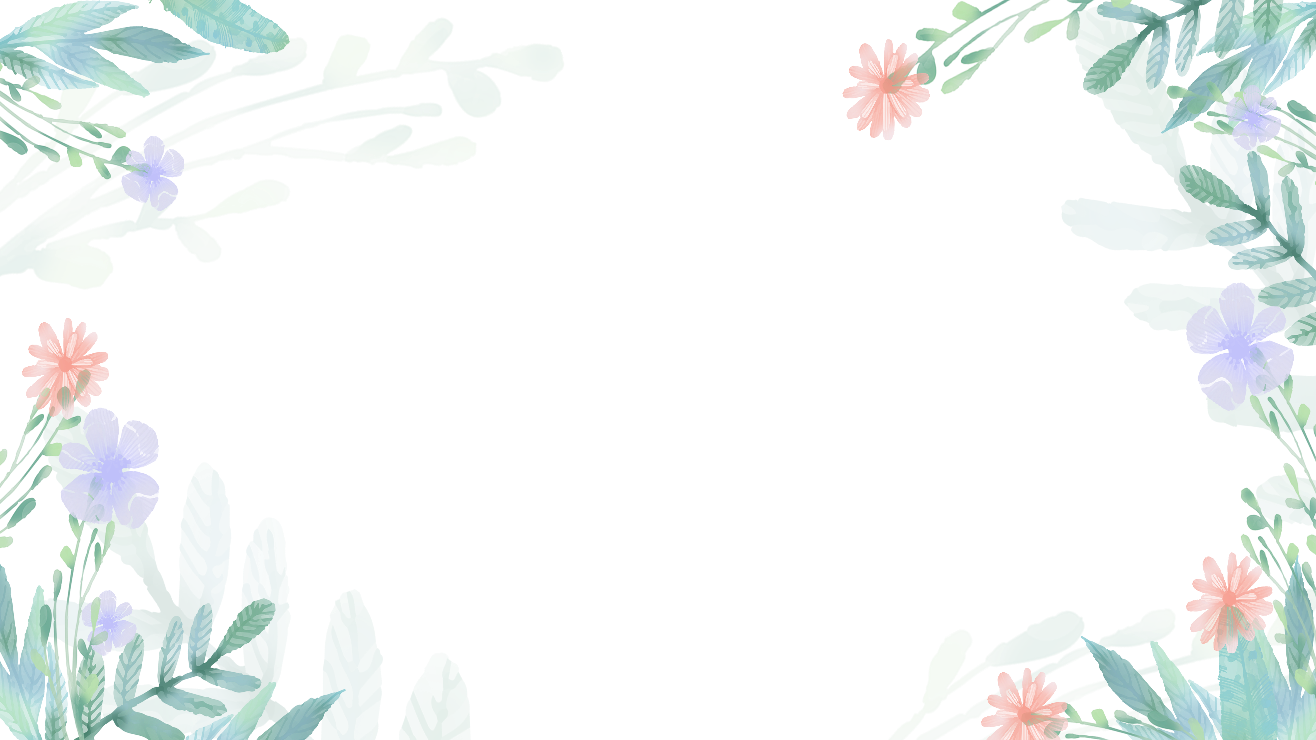 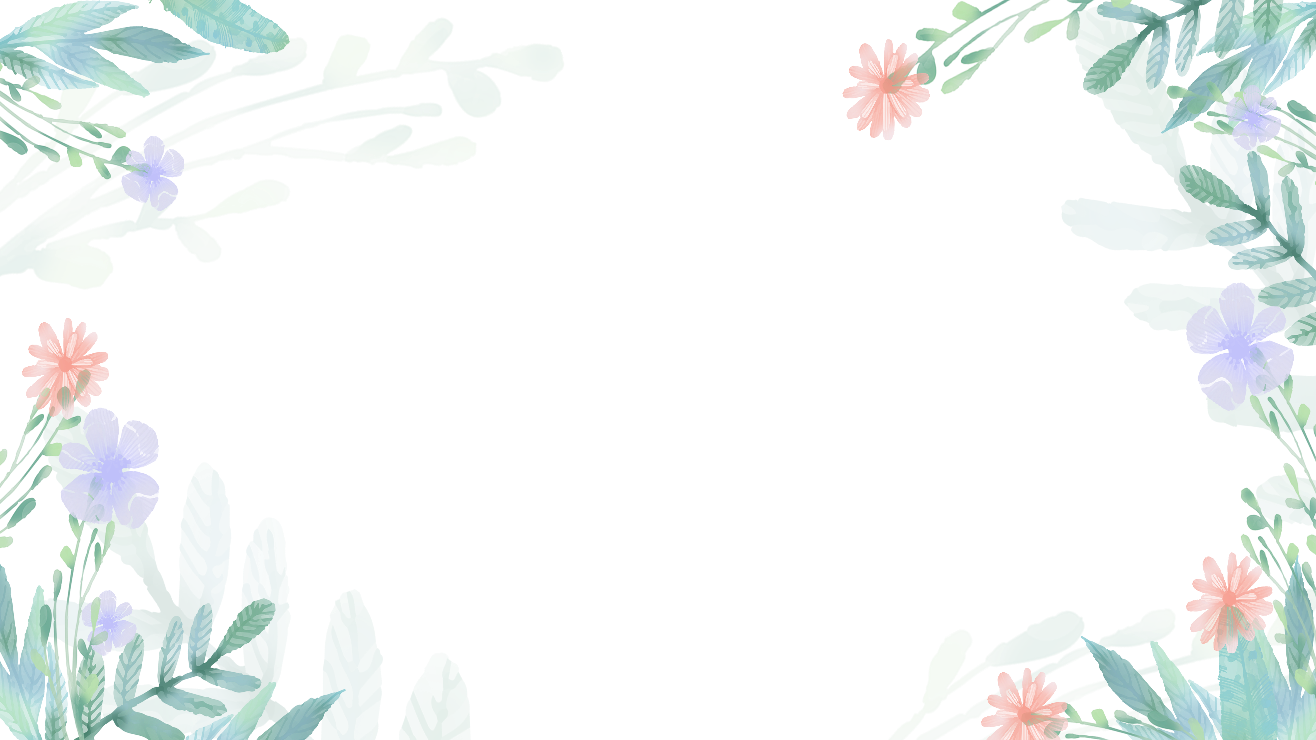 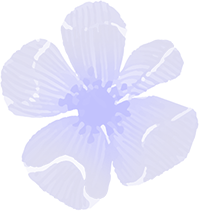 02
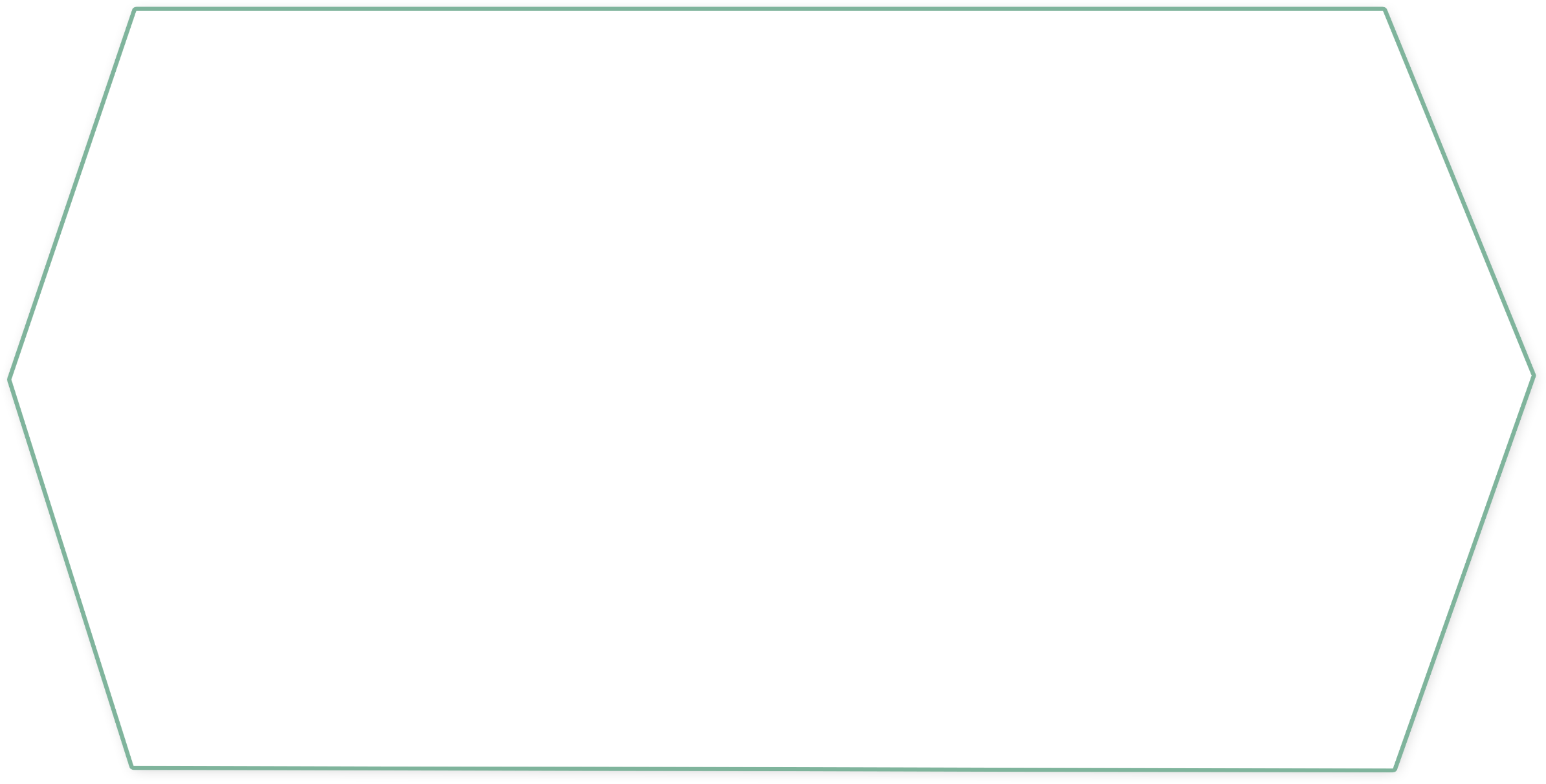 小/学/教/师/读/书/分/享/交/流/会
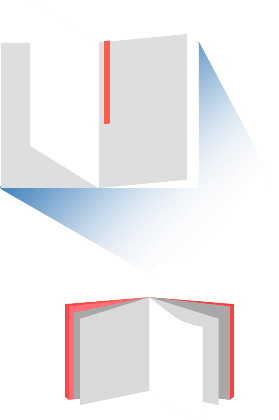 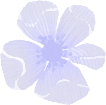 PART
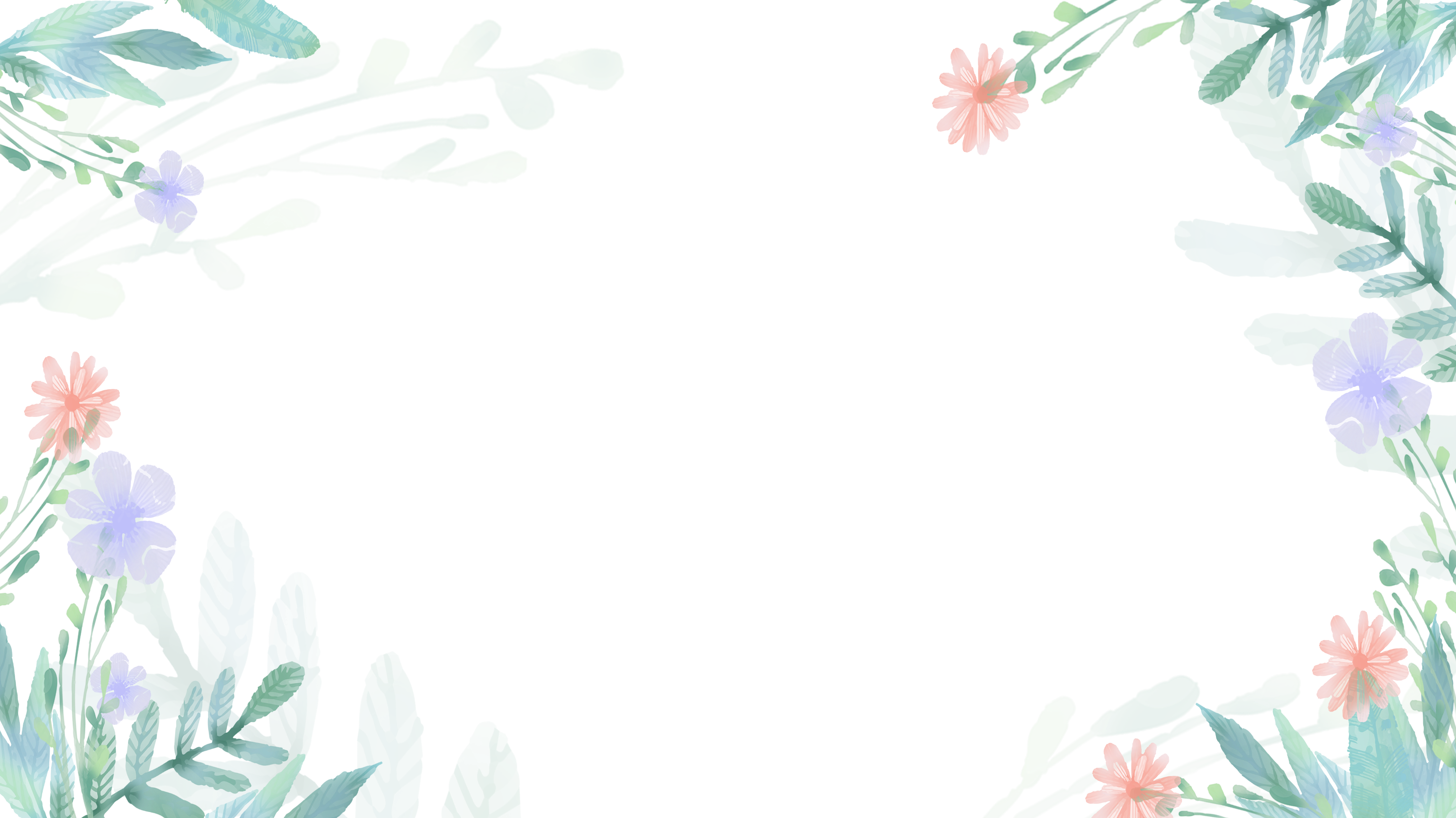 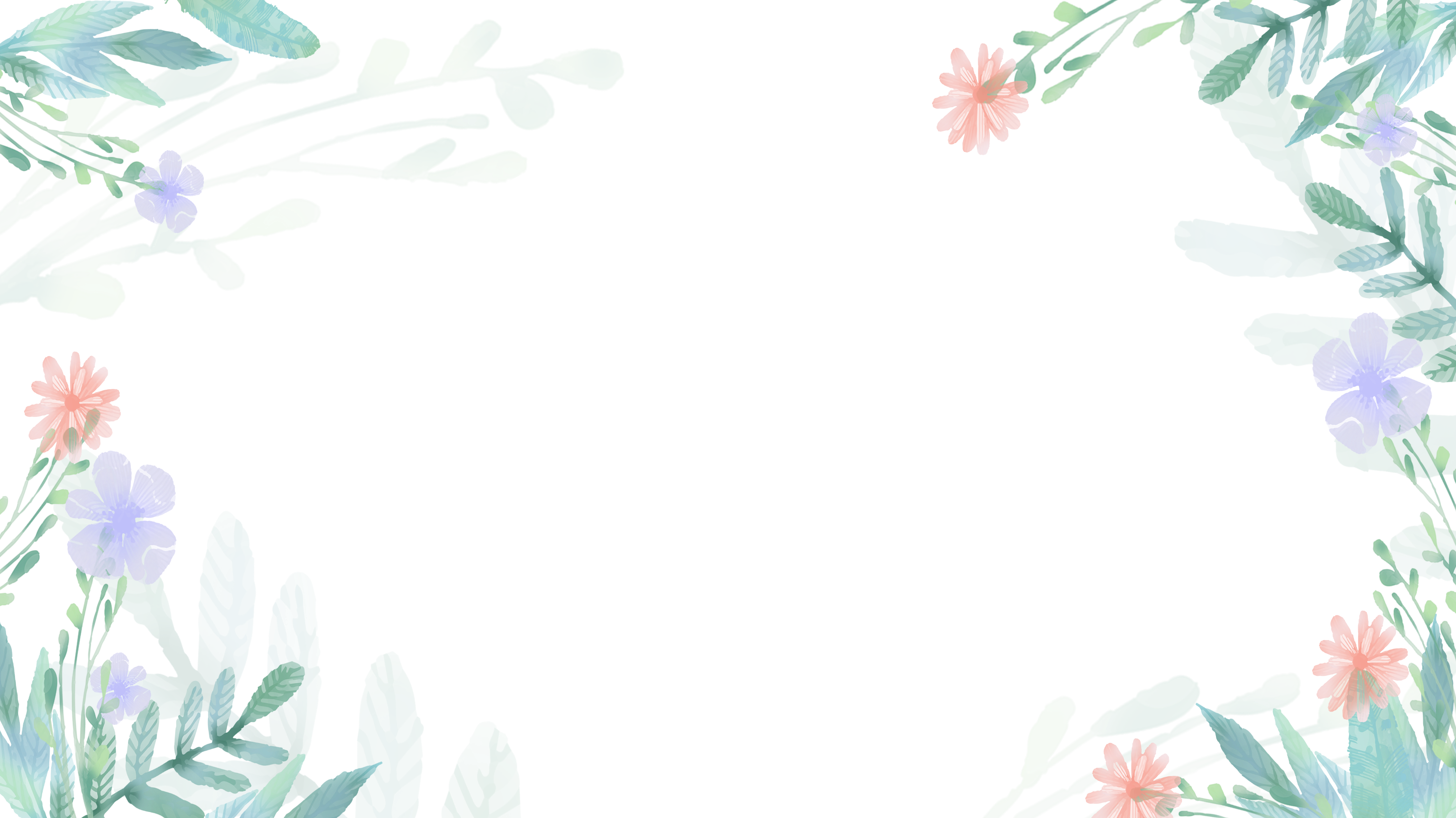 部分诗歌分享
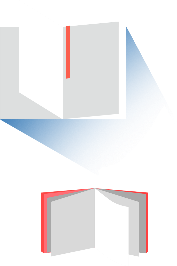 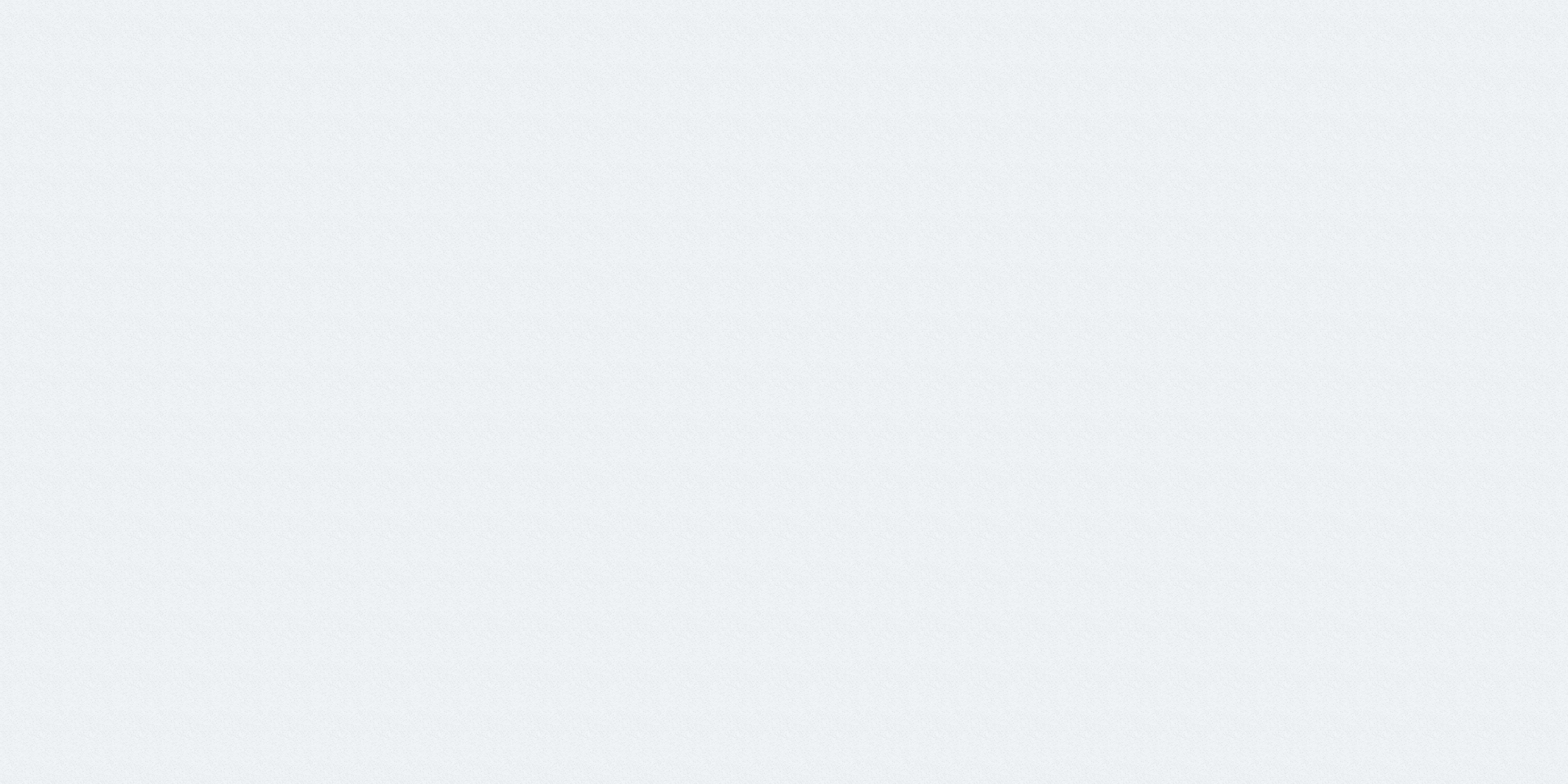 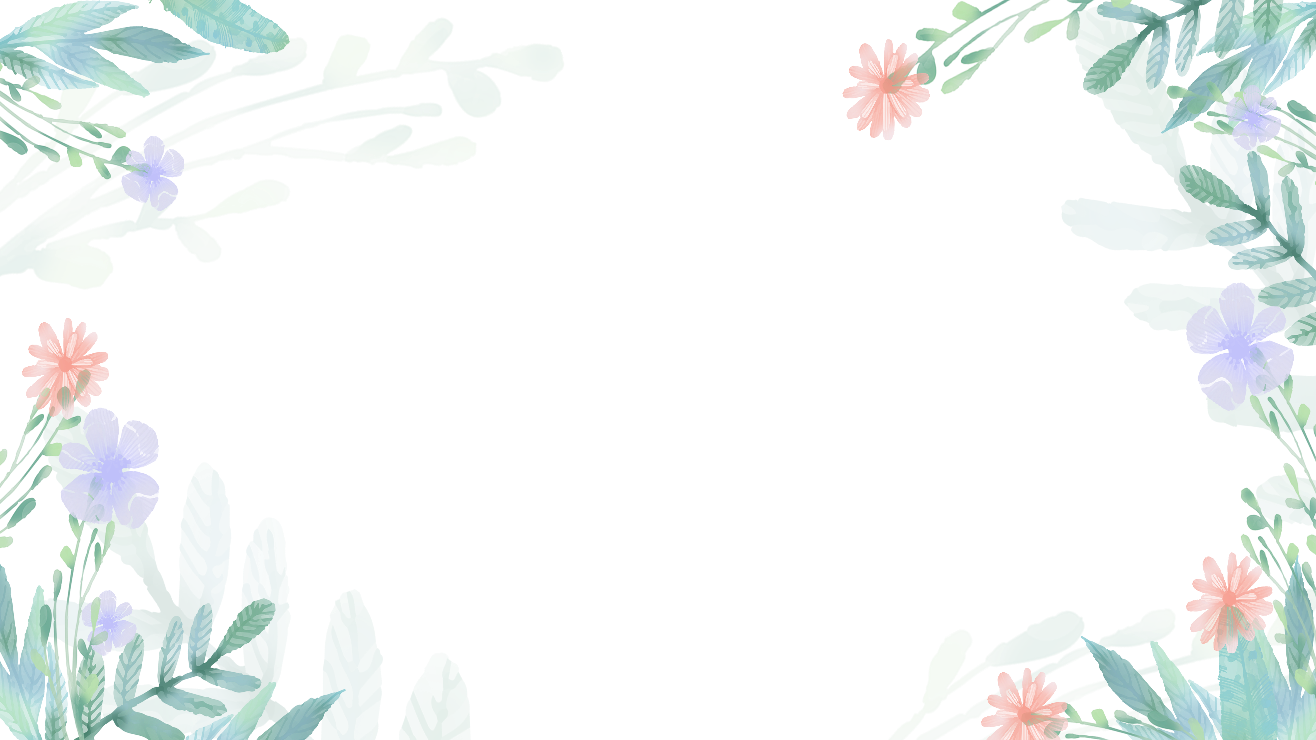 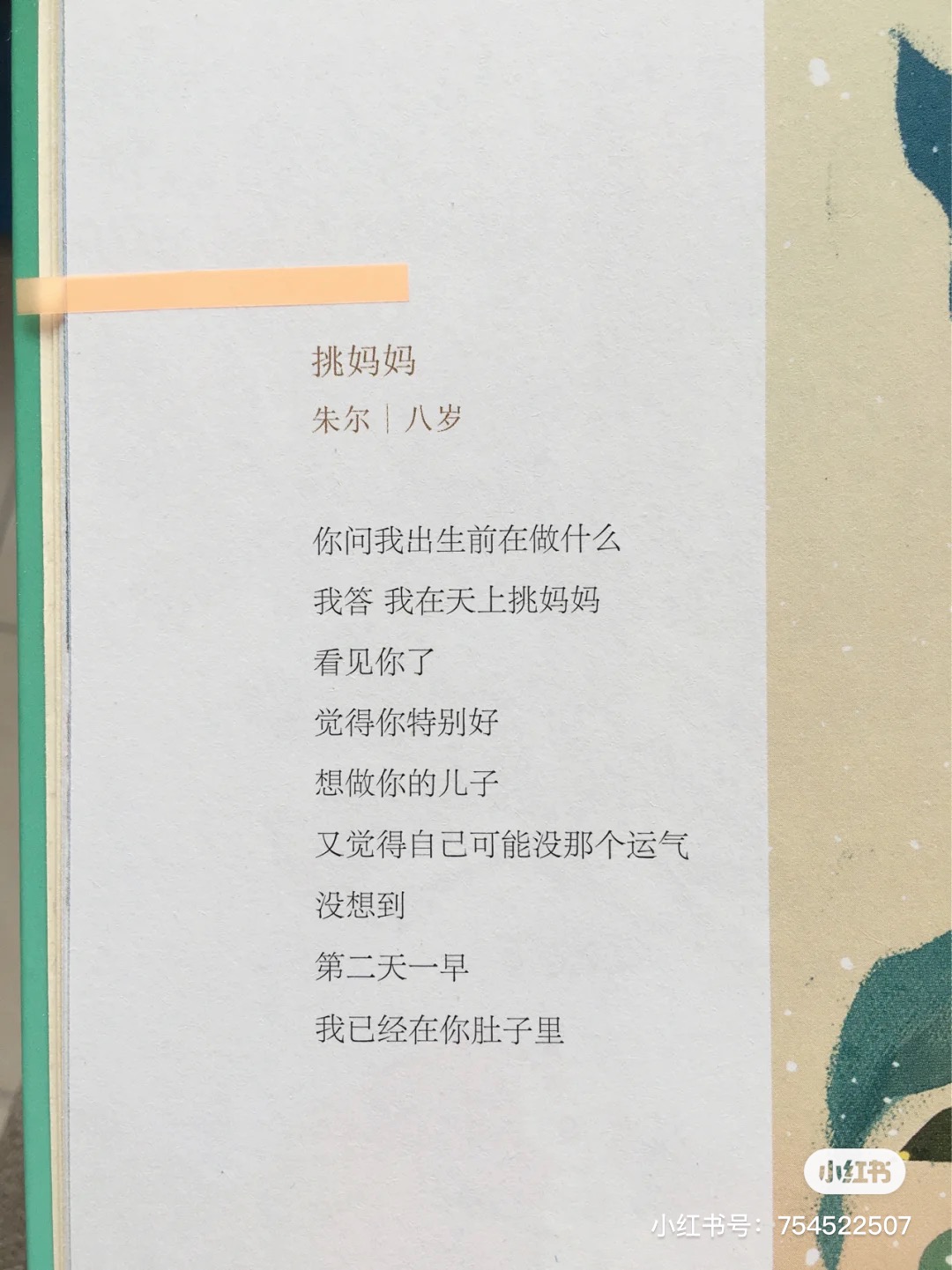 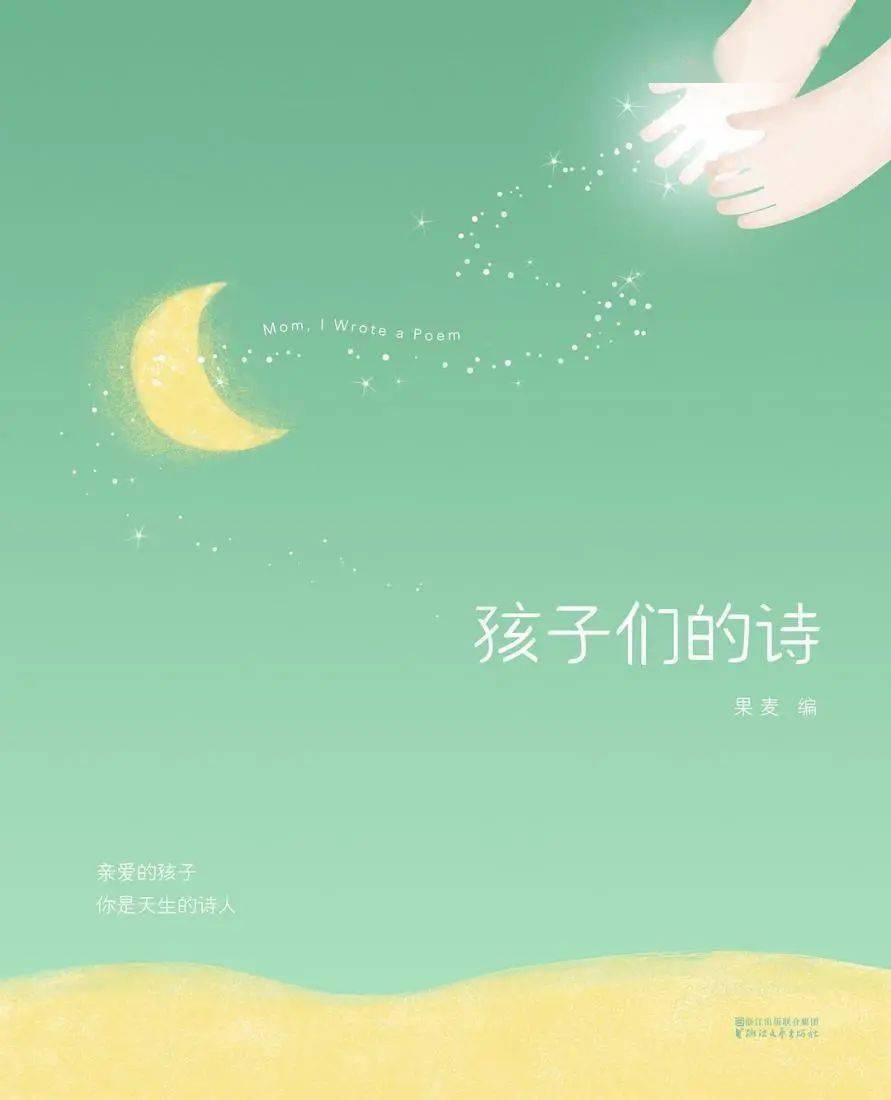 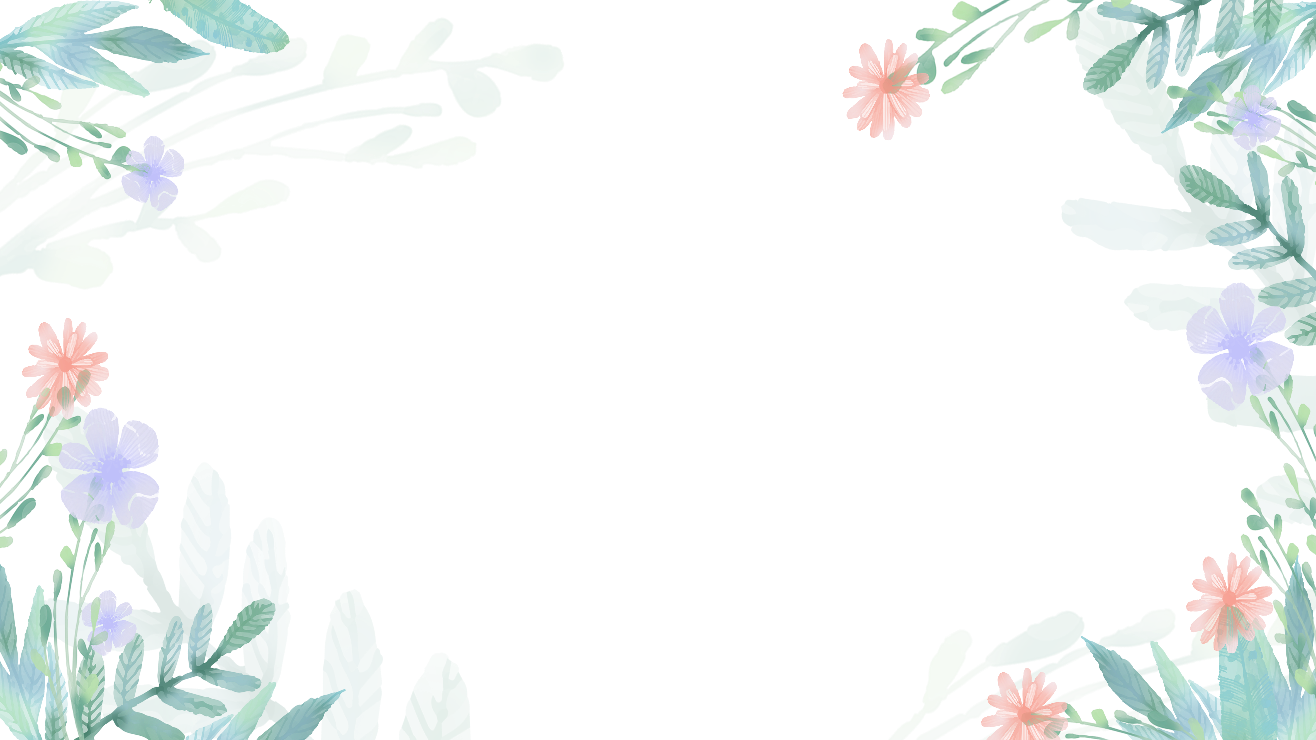 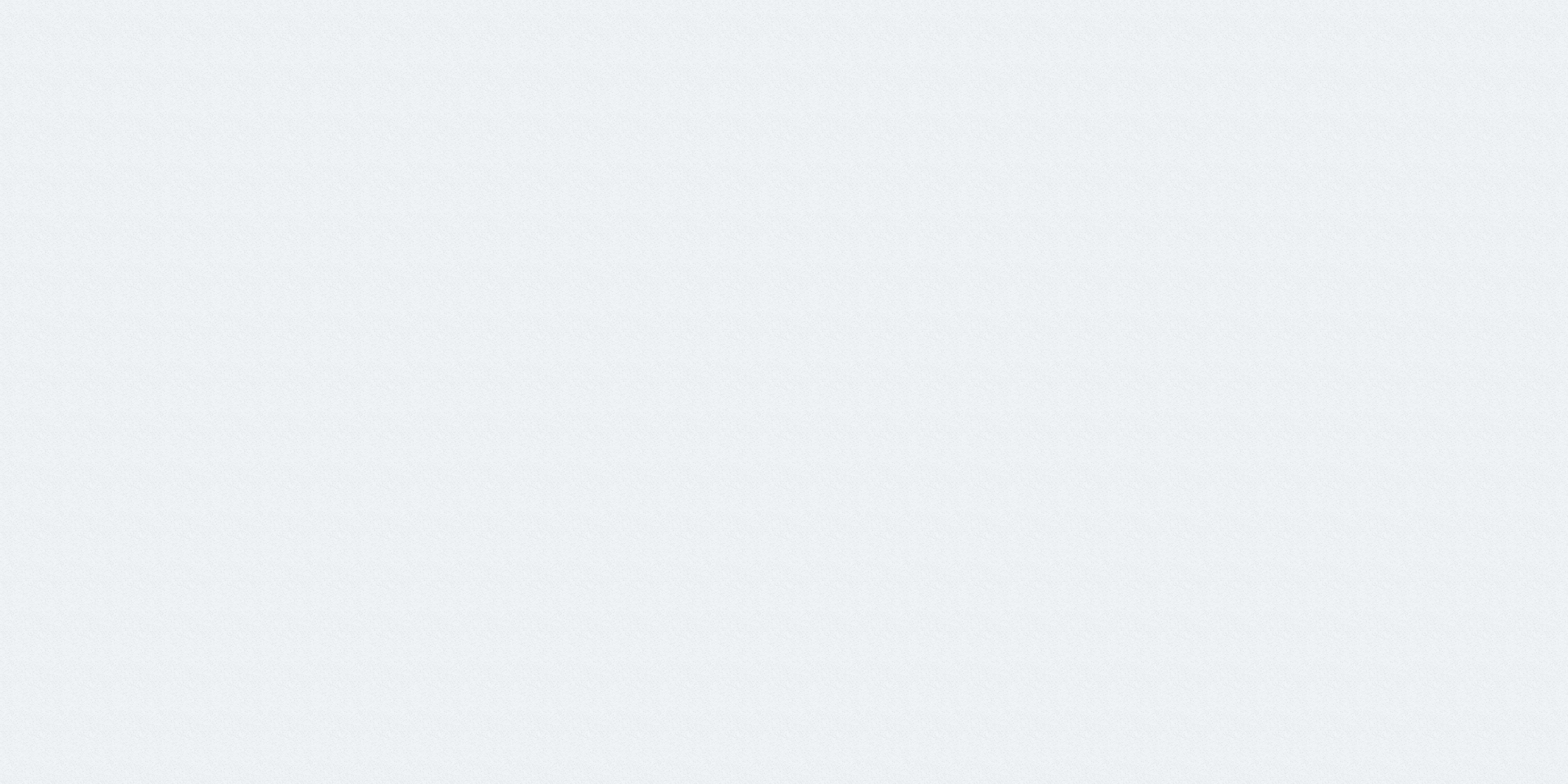 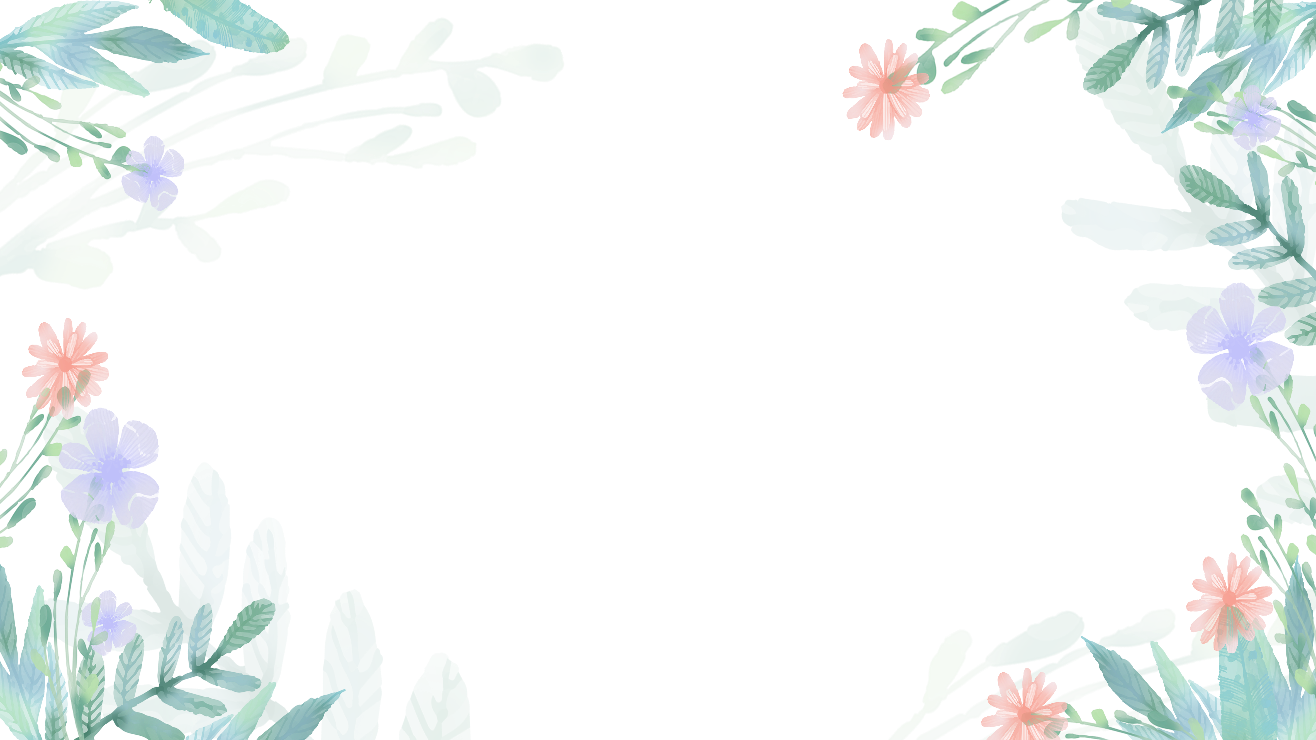 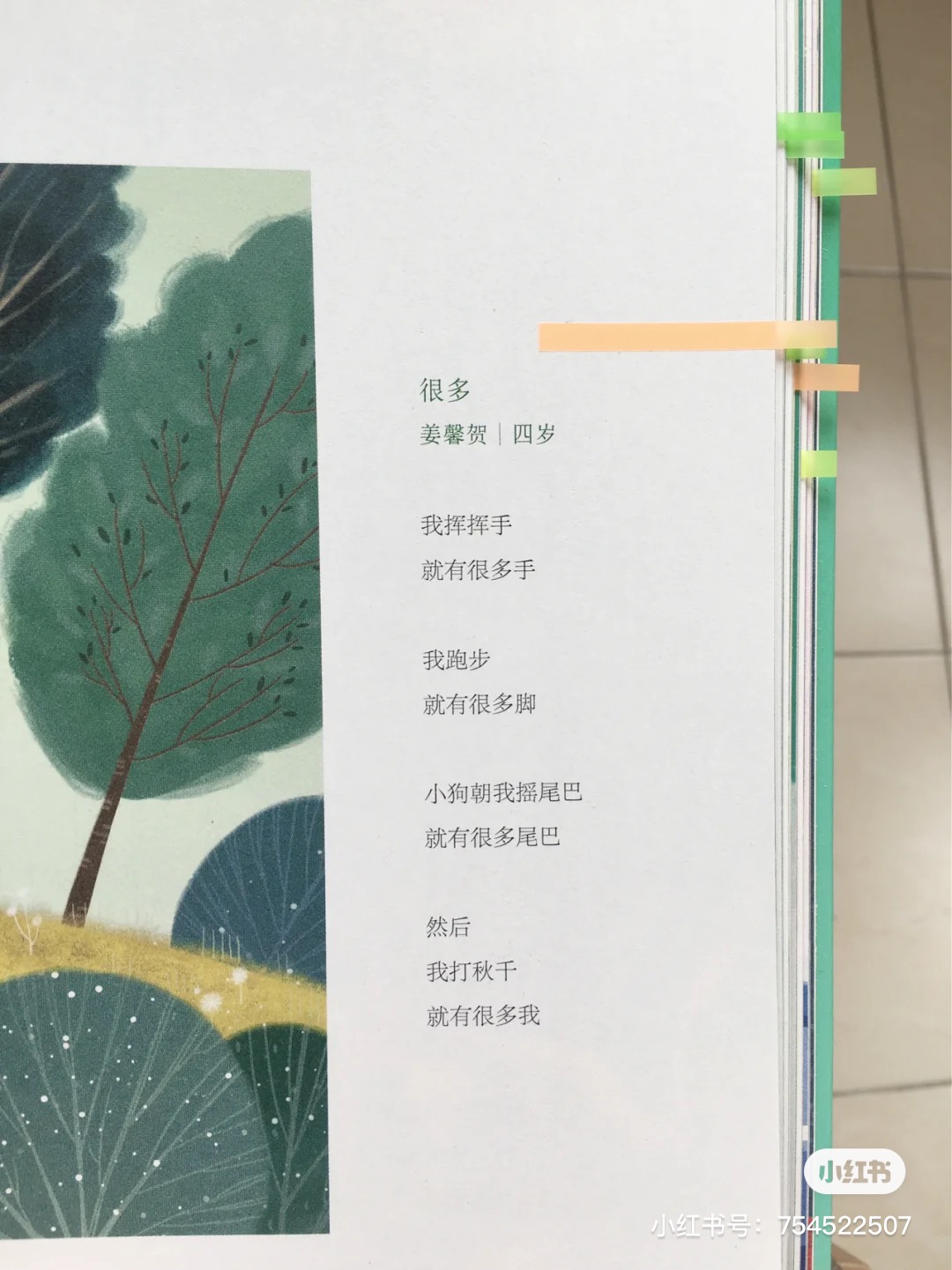 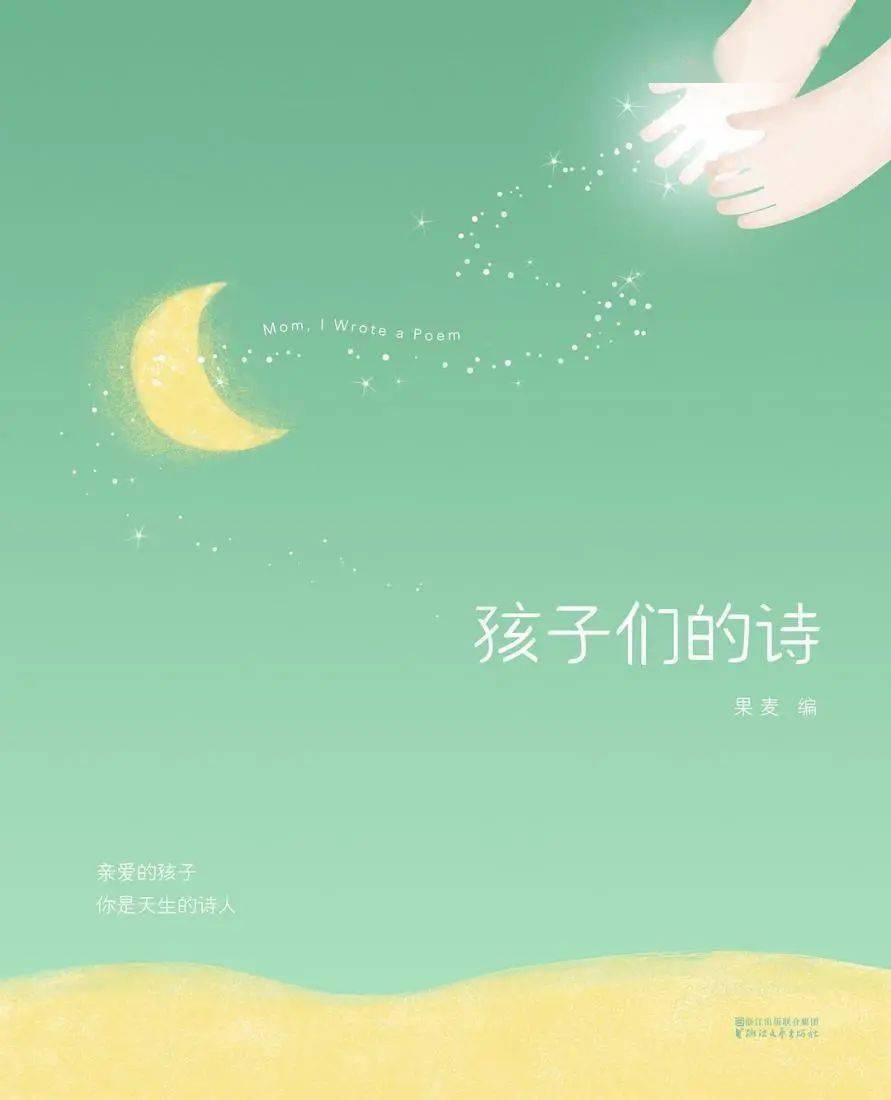 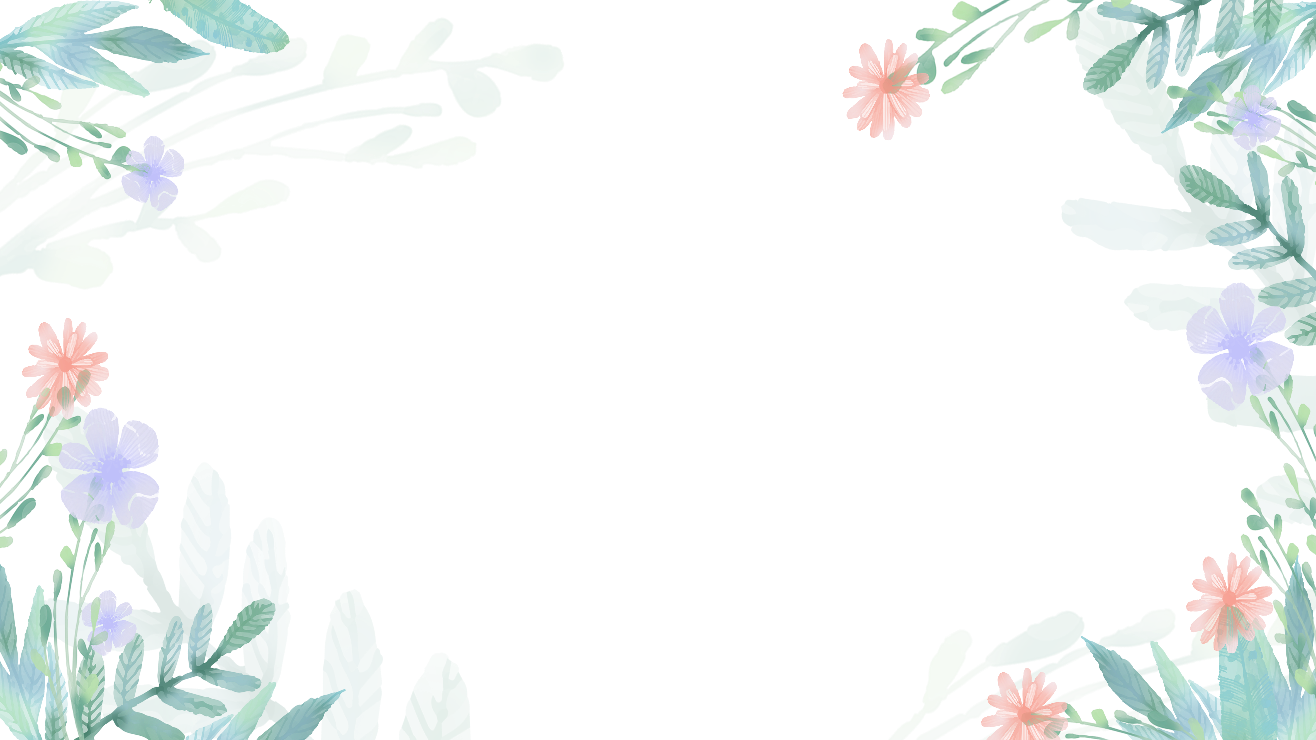 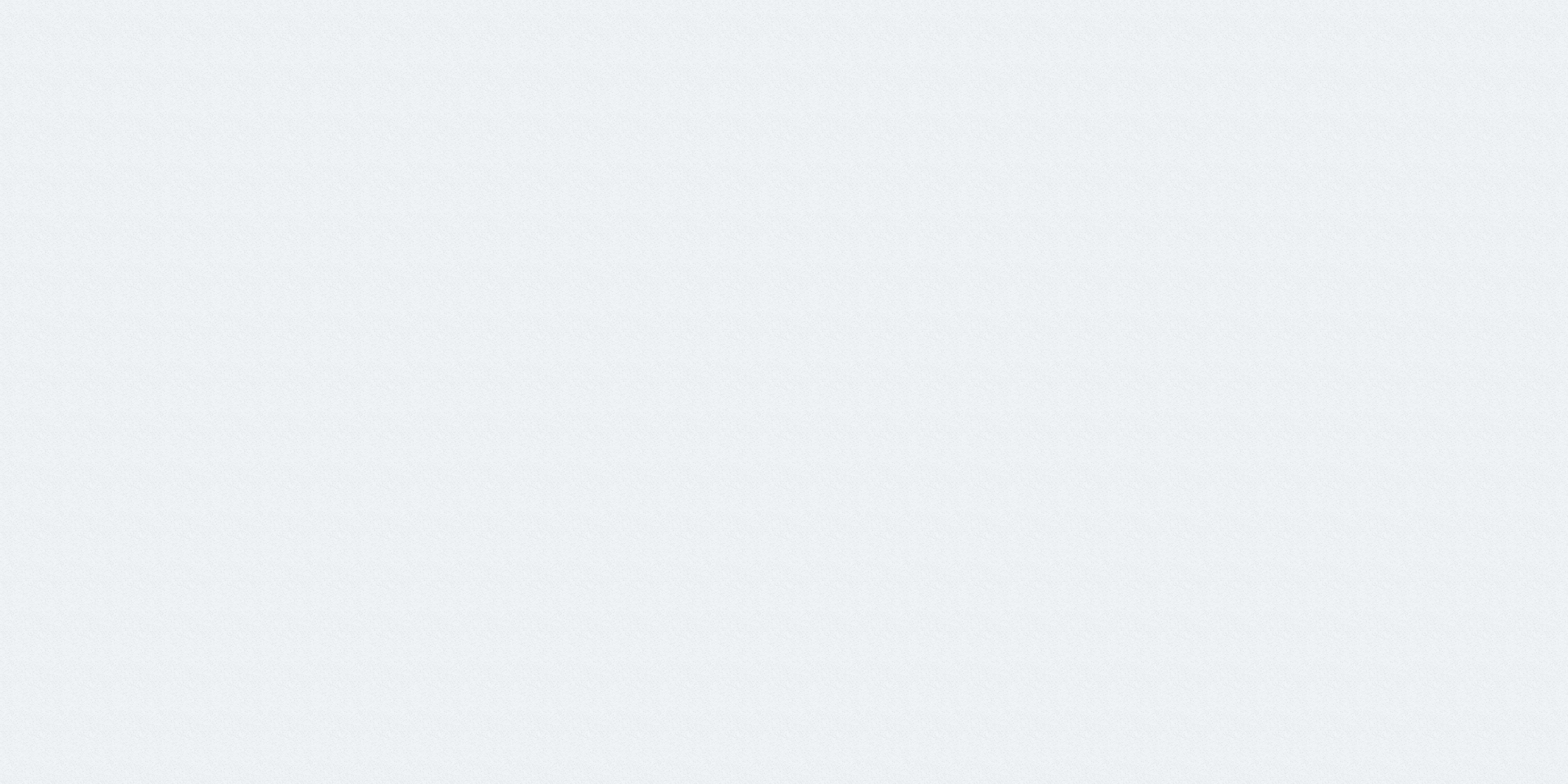 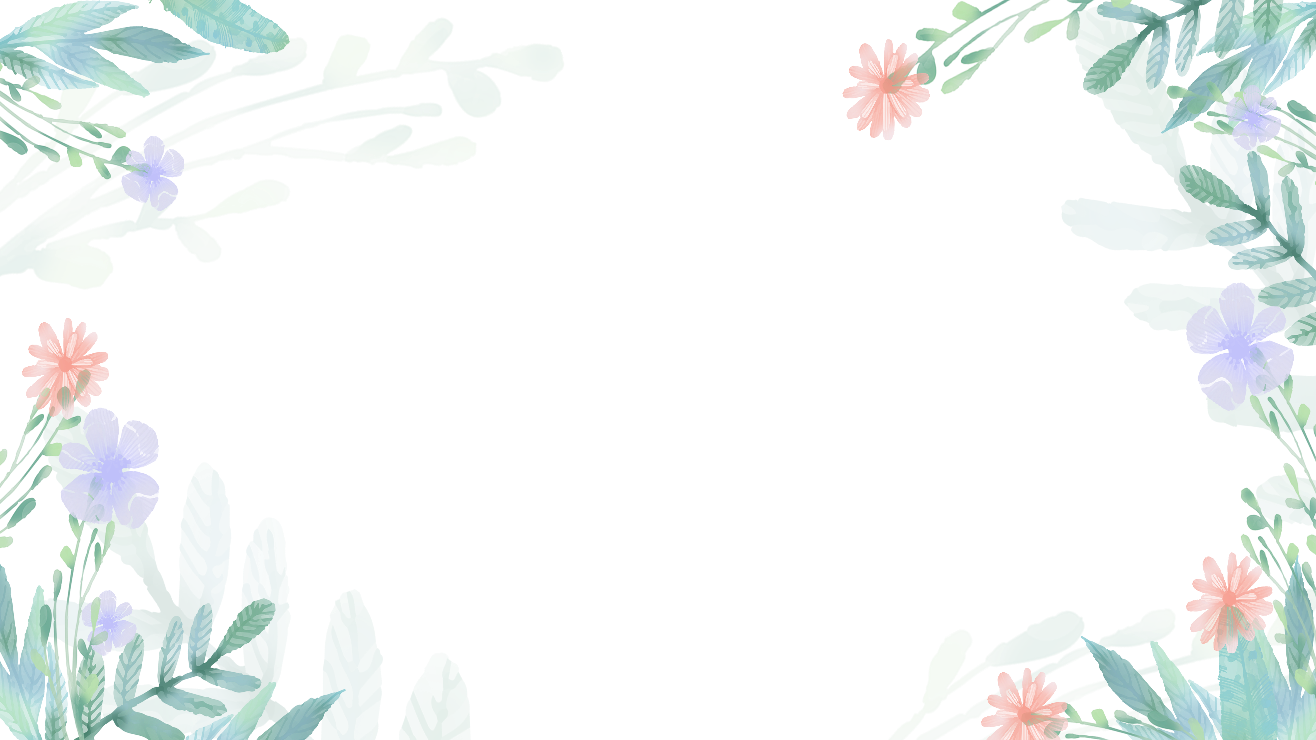 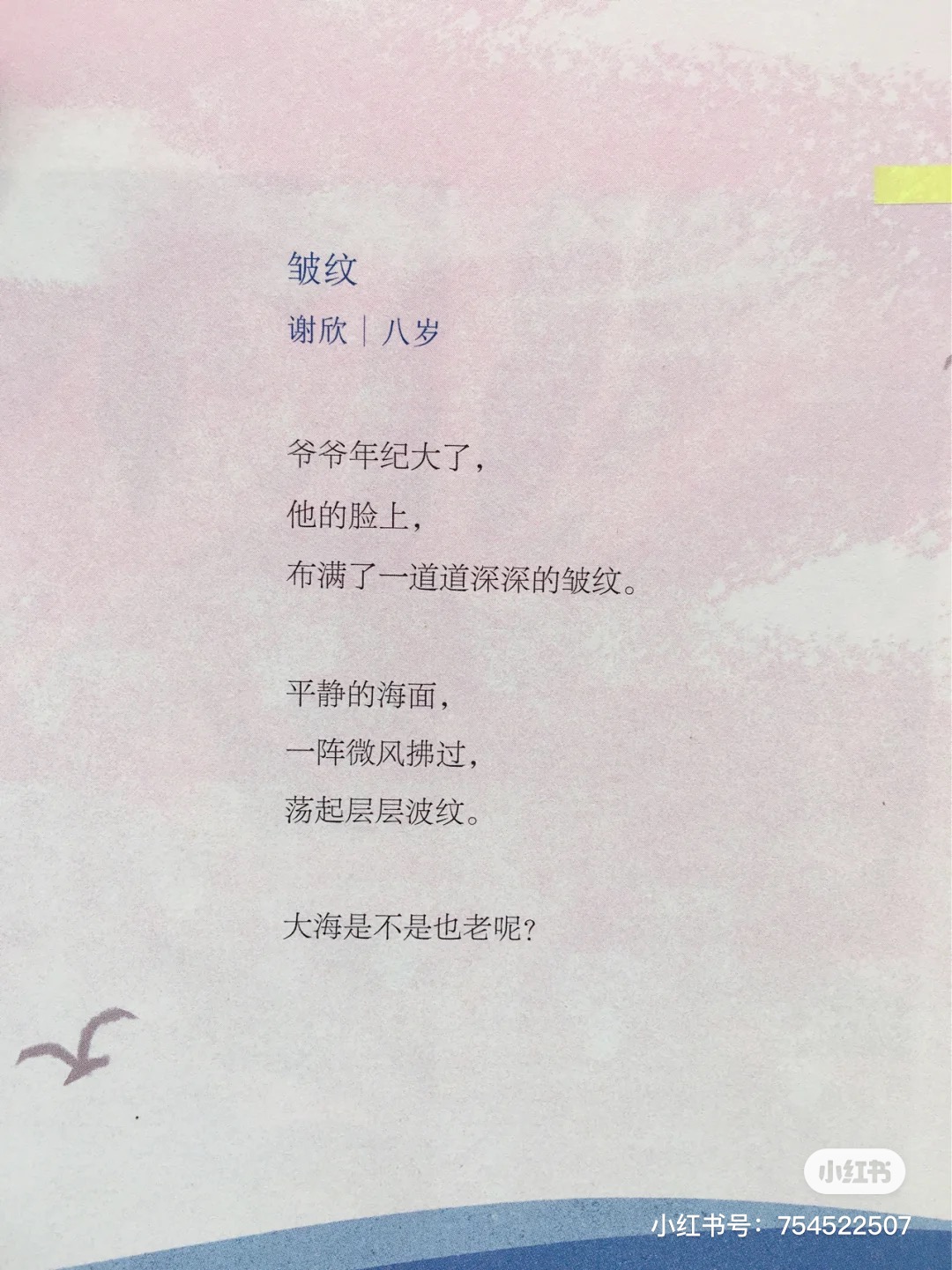 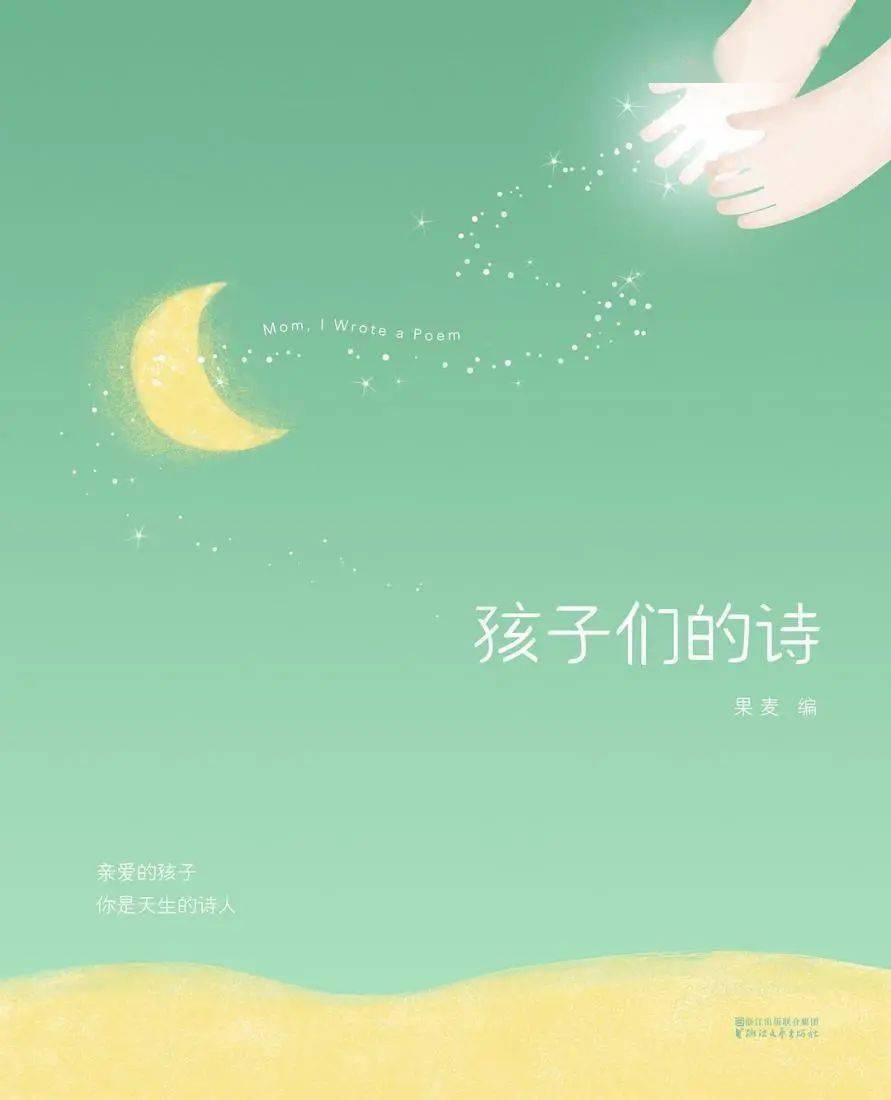 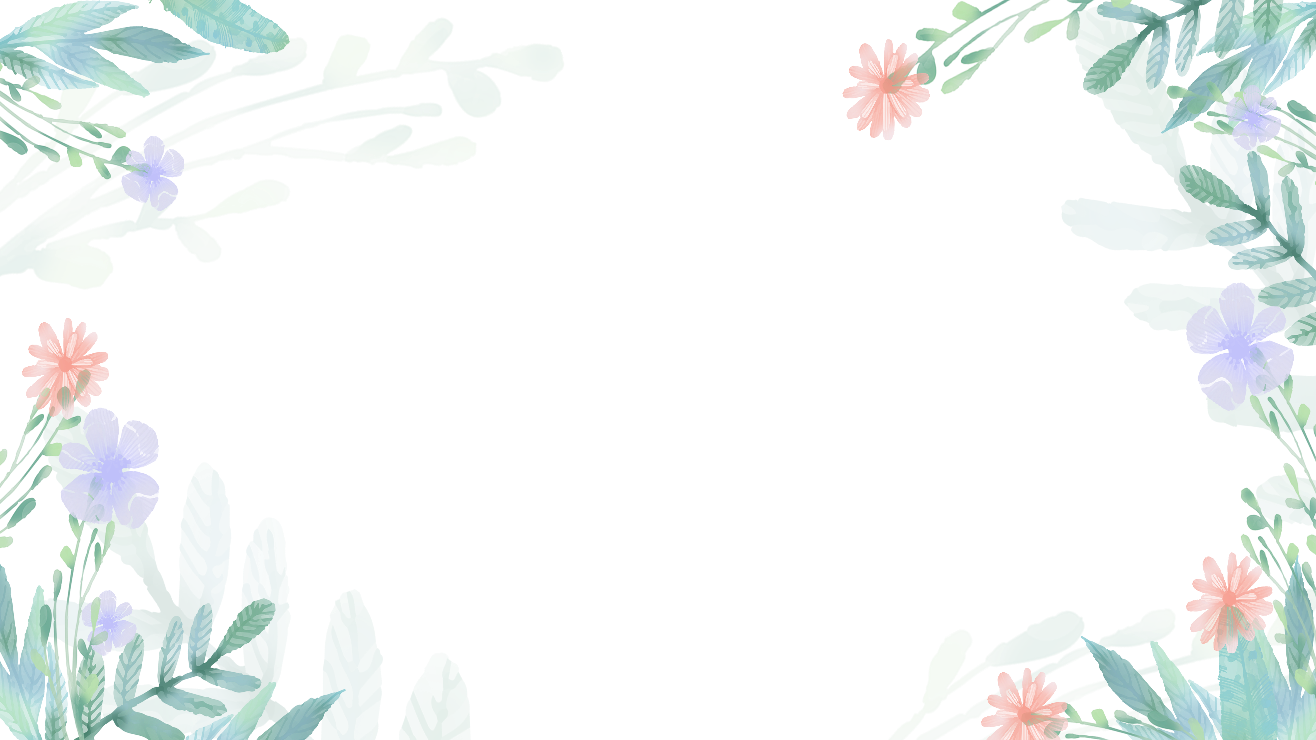 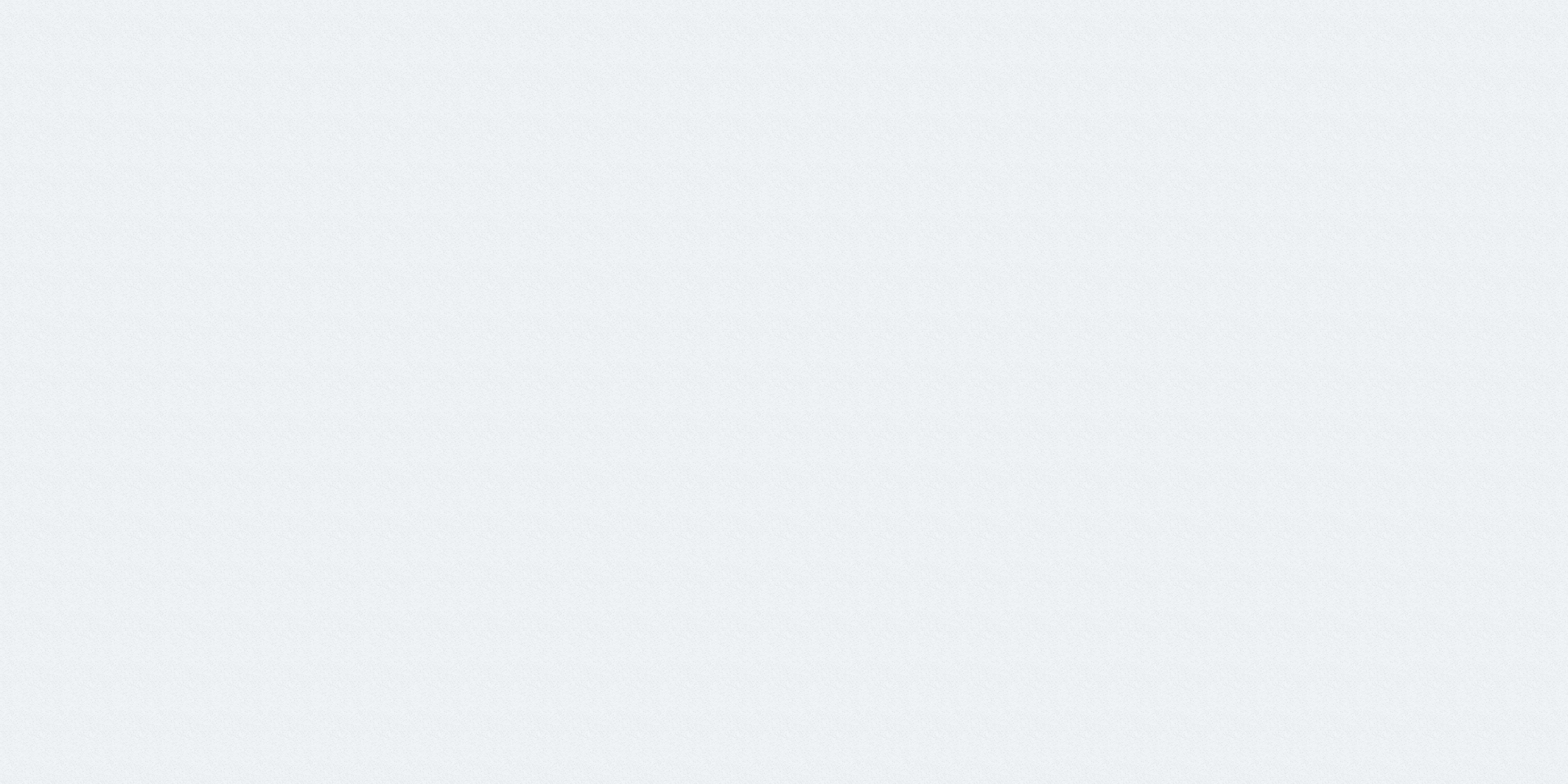 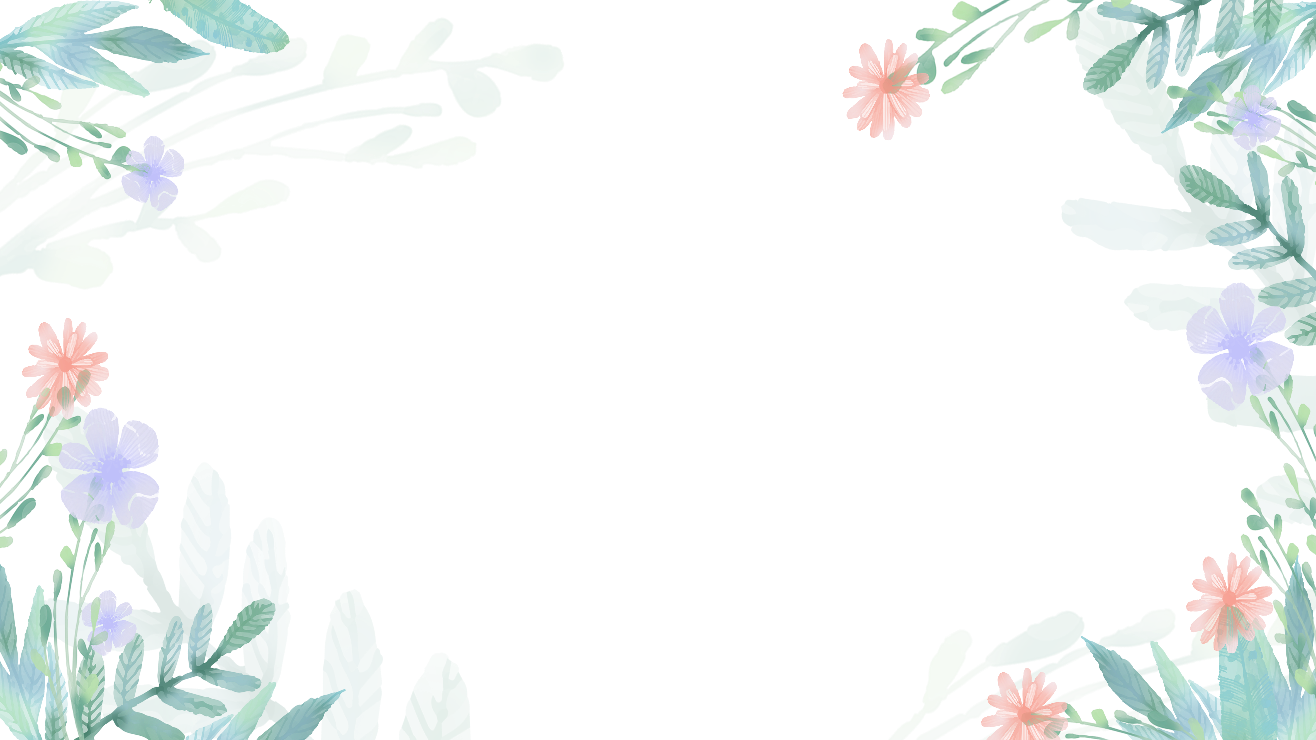 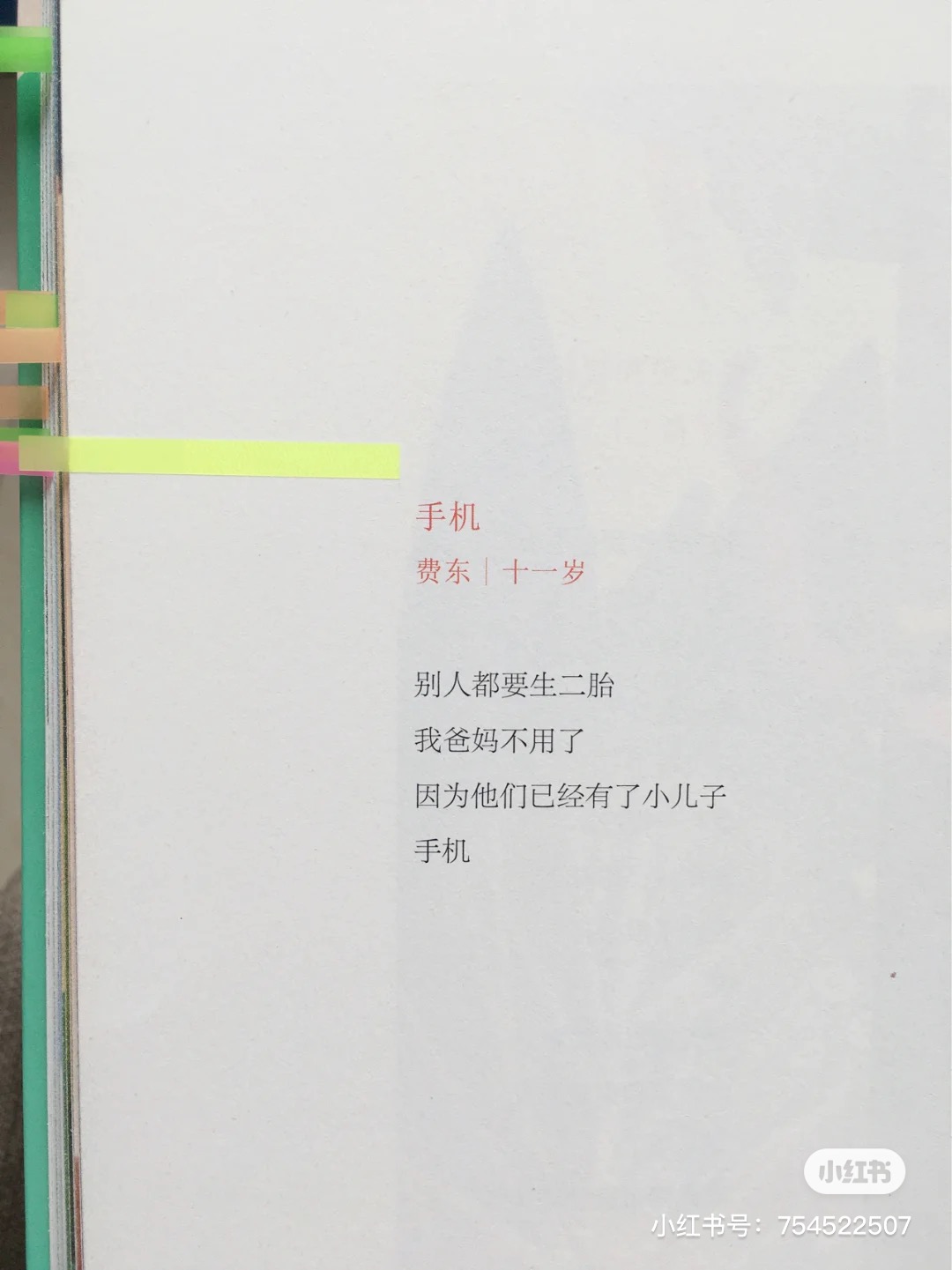 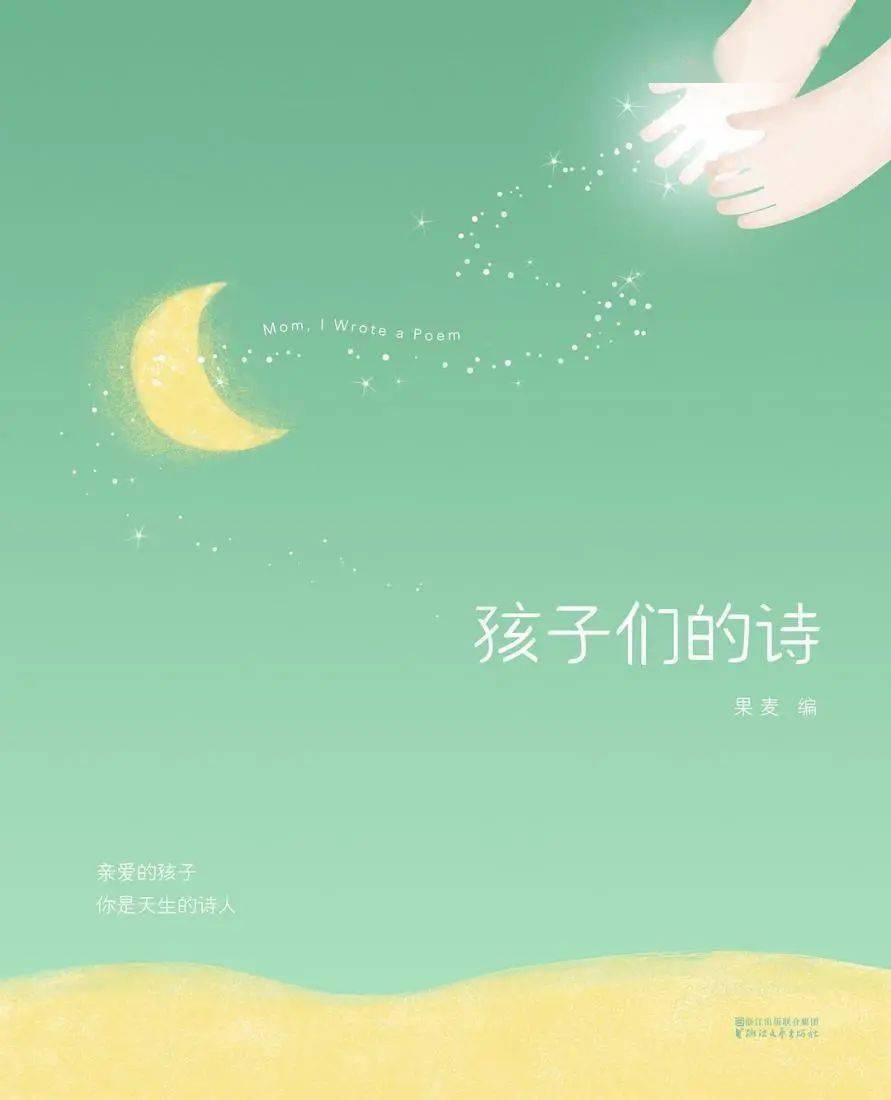 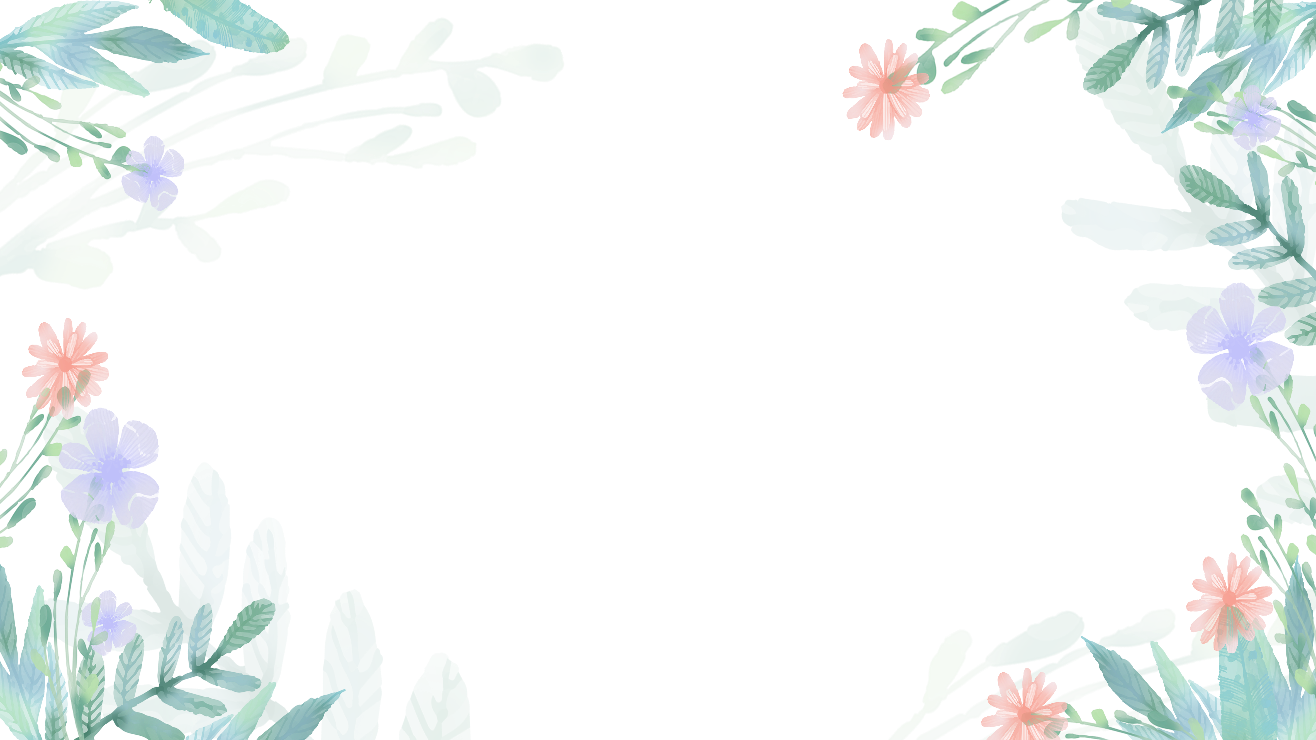 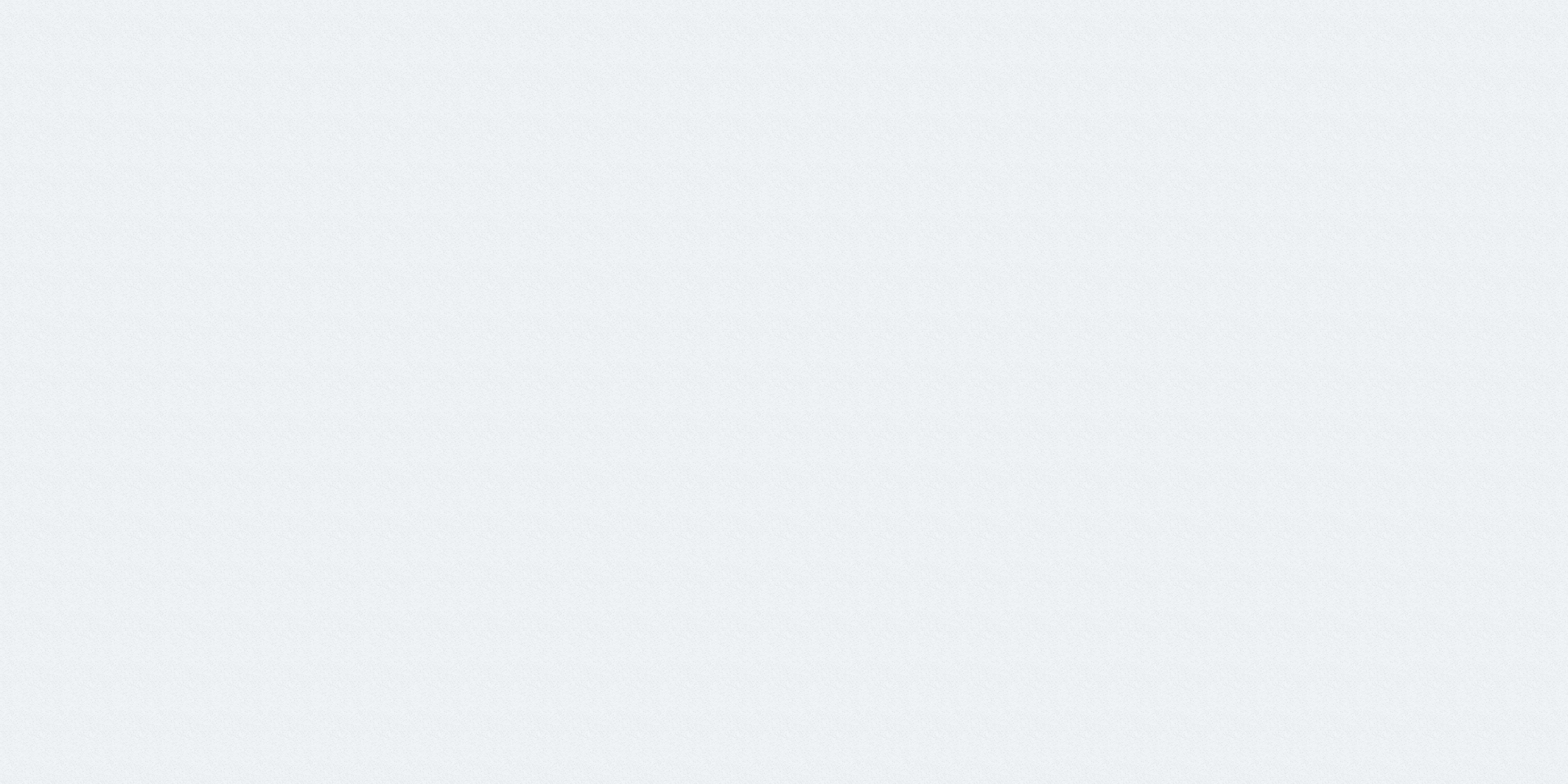 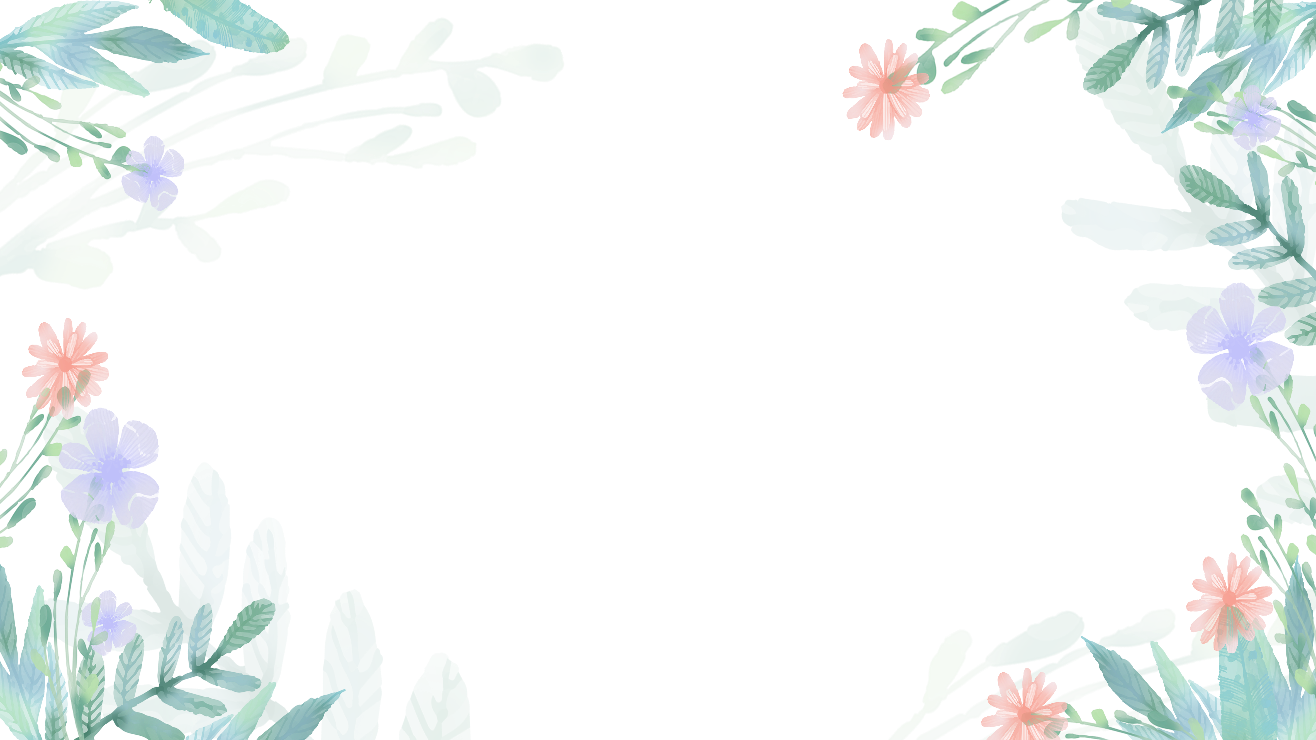 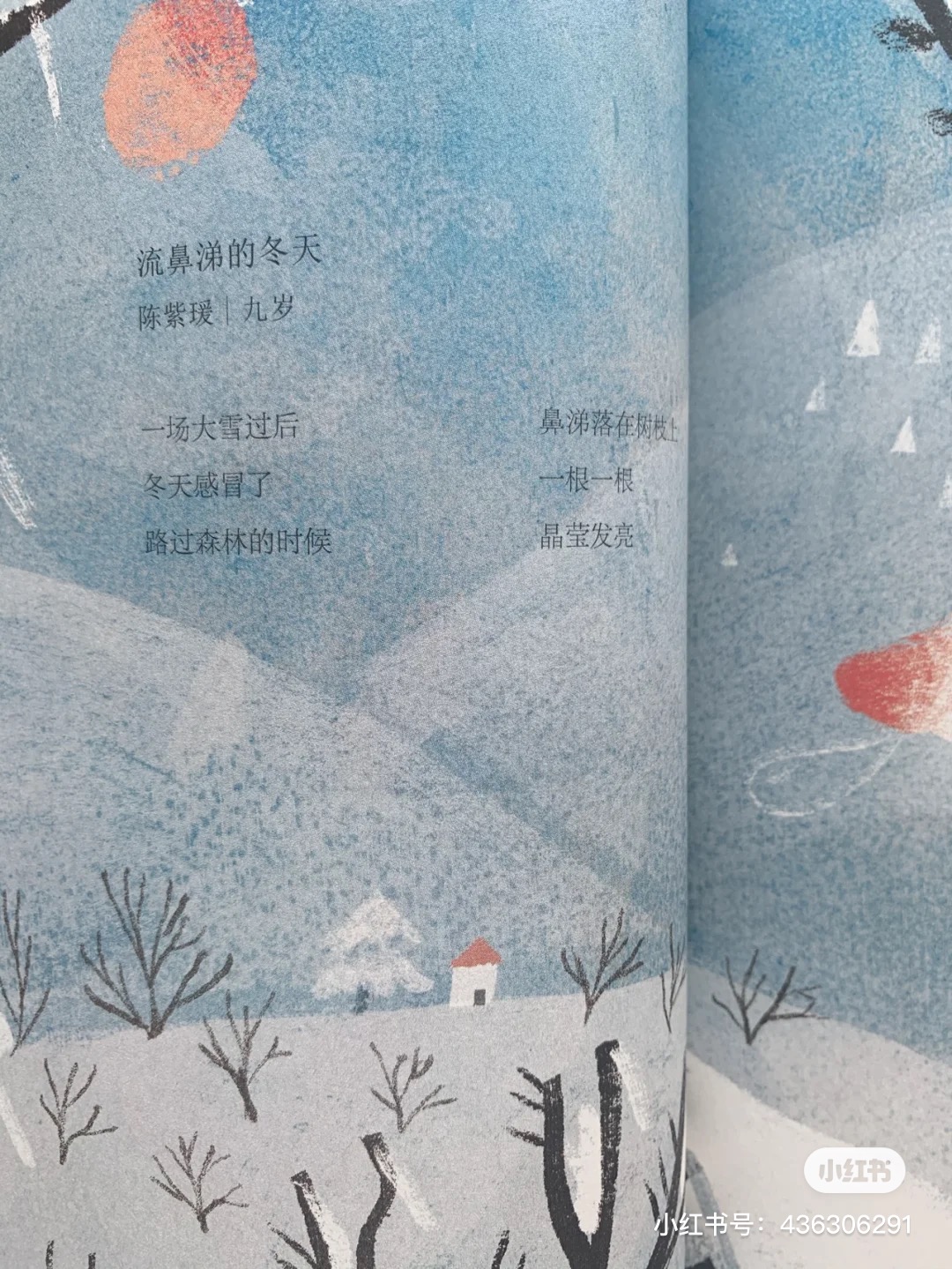 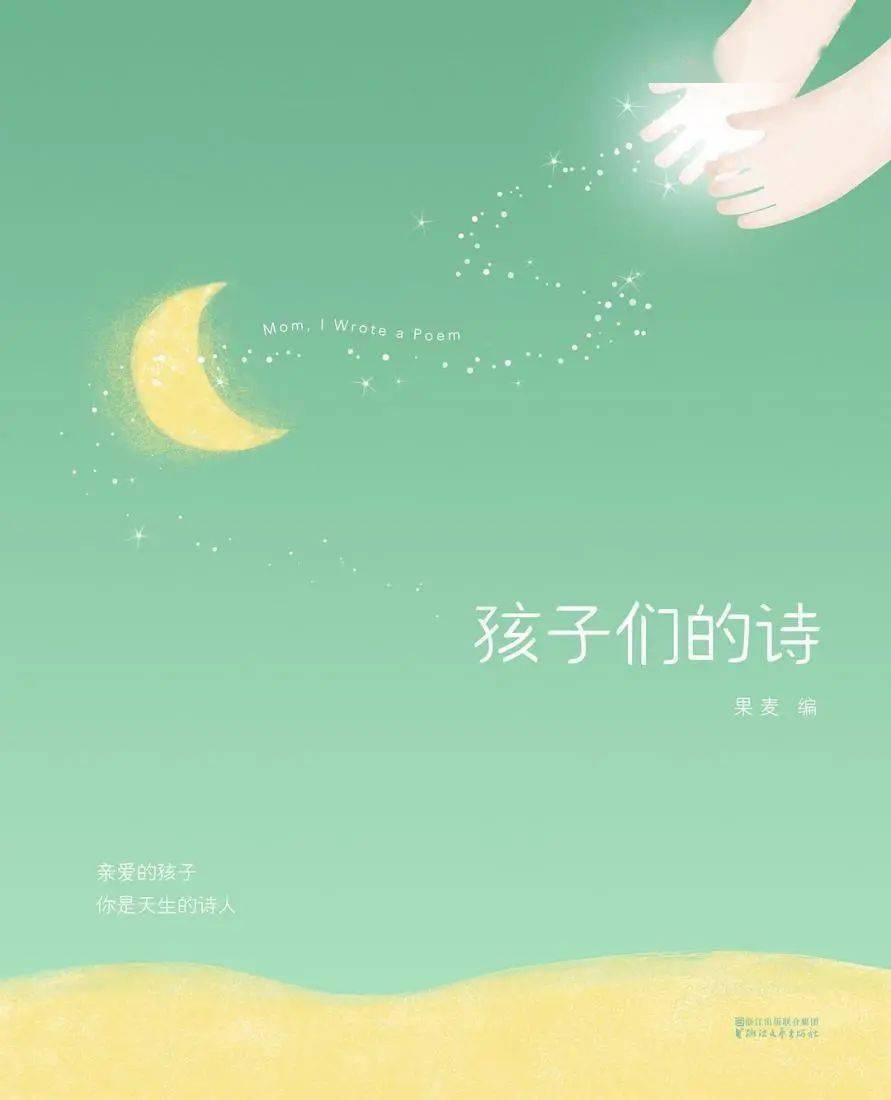 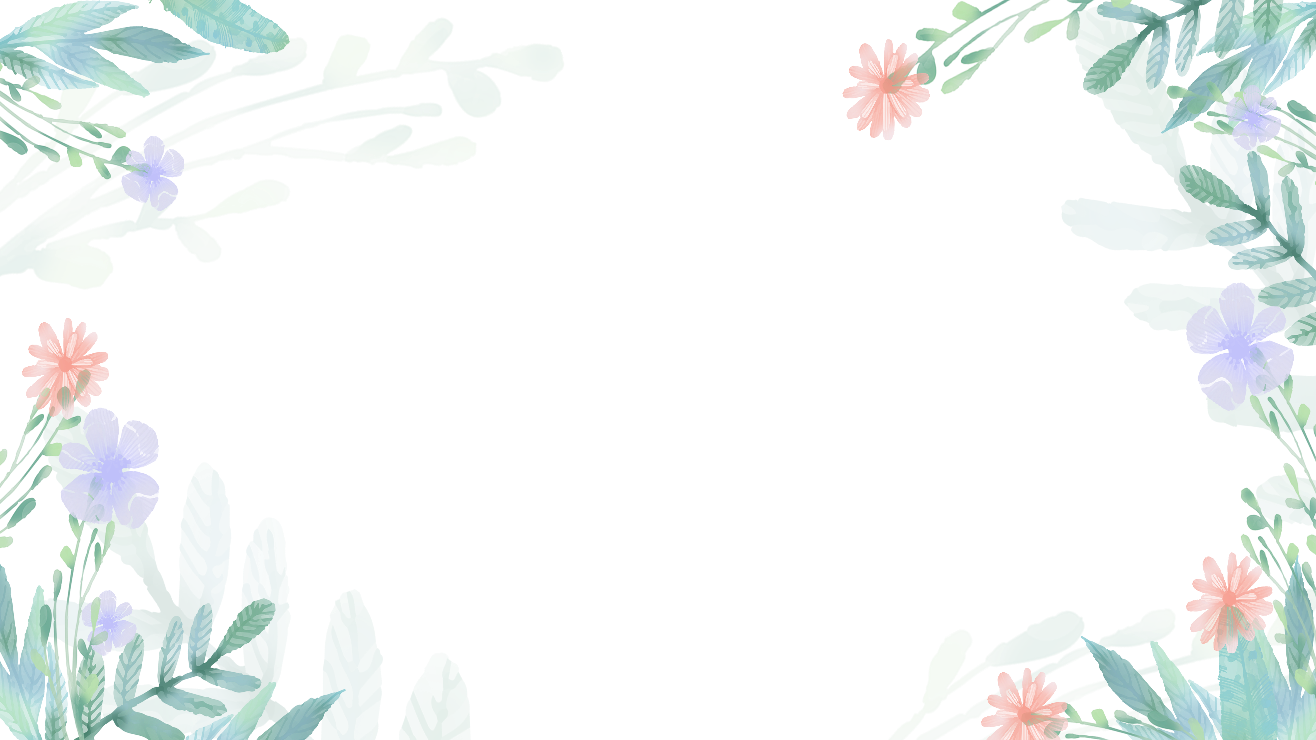 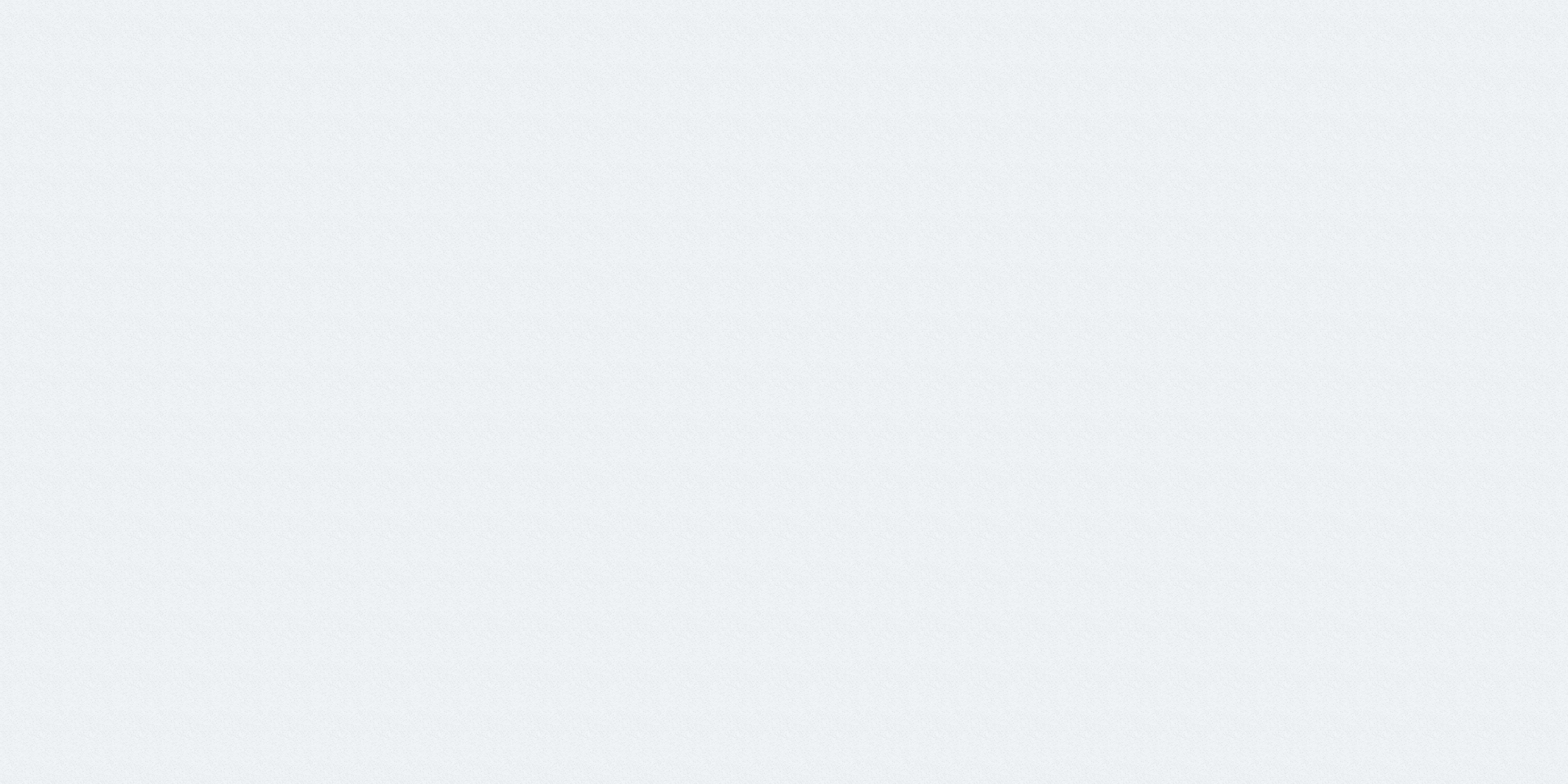 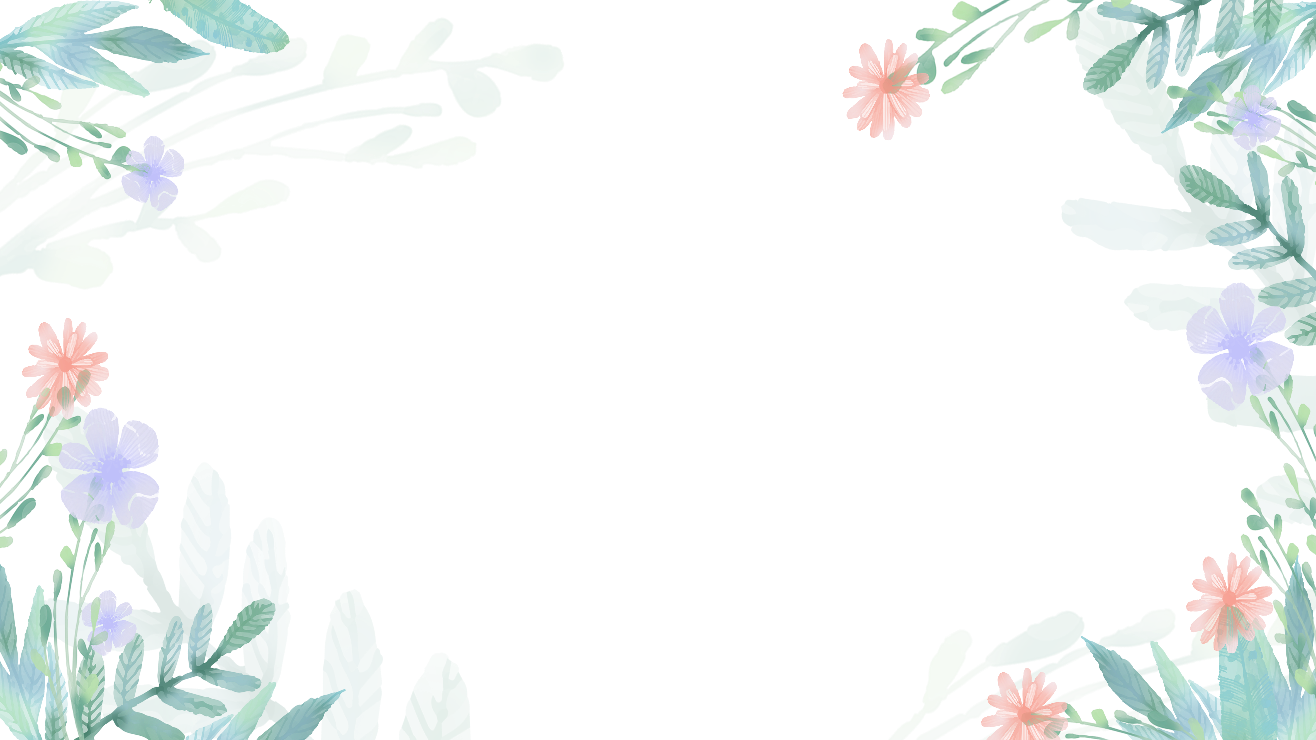 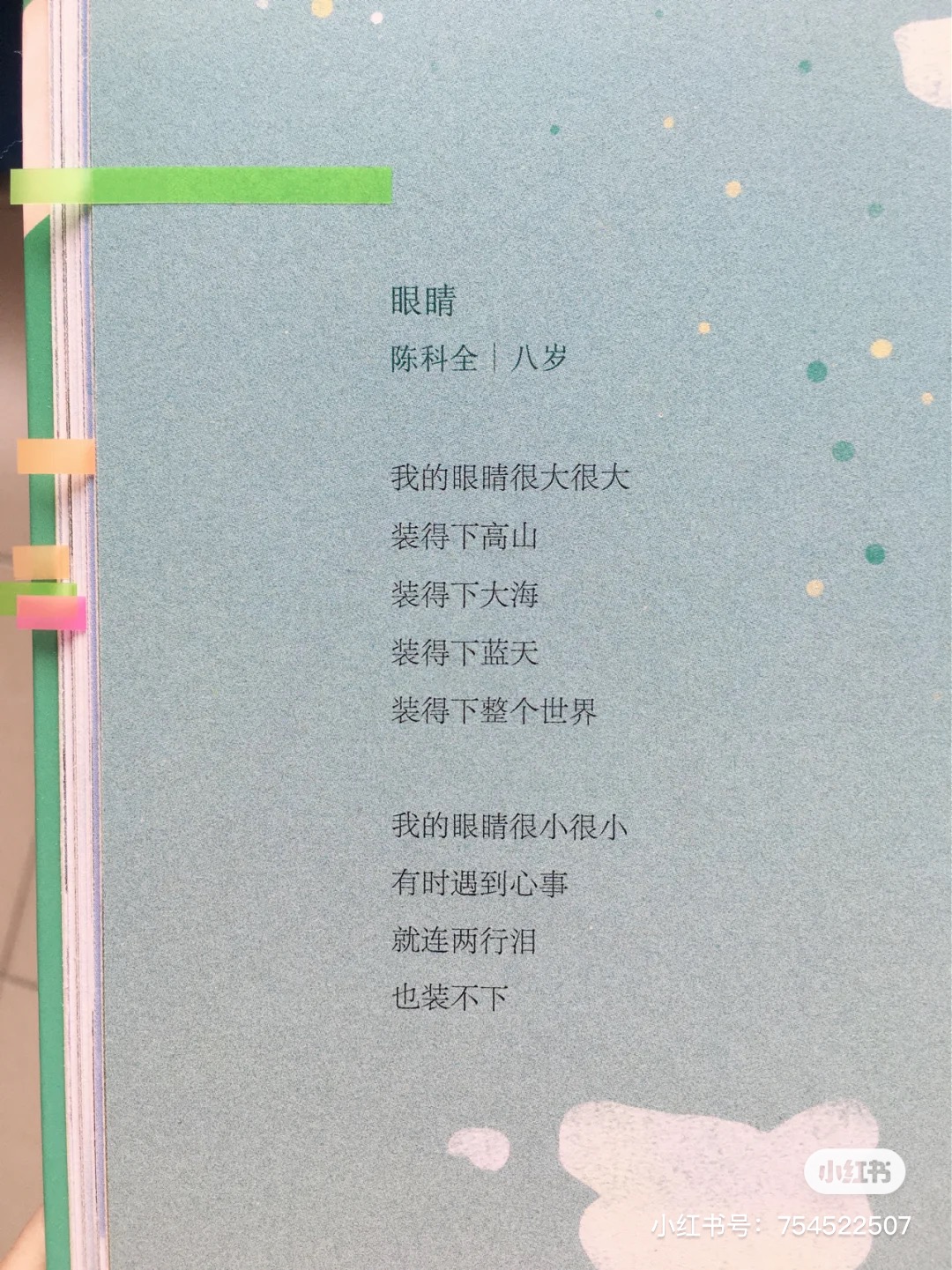 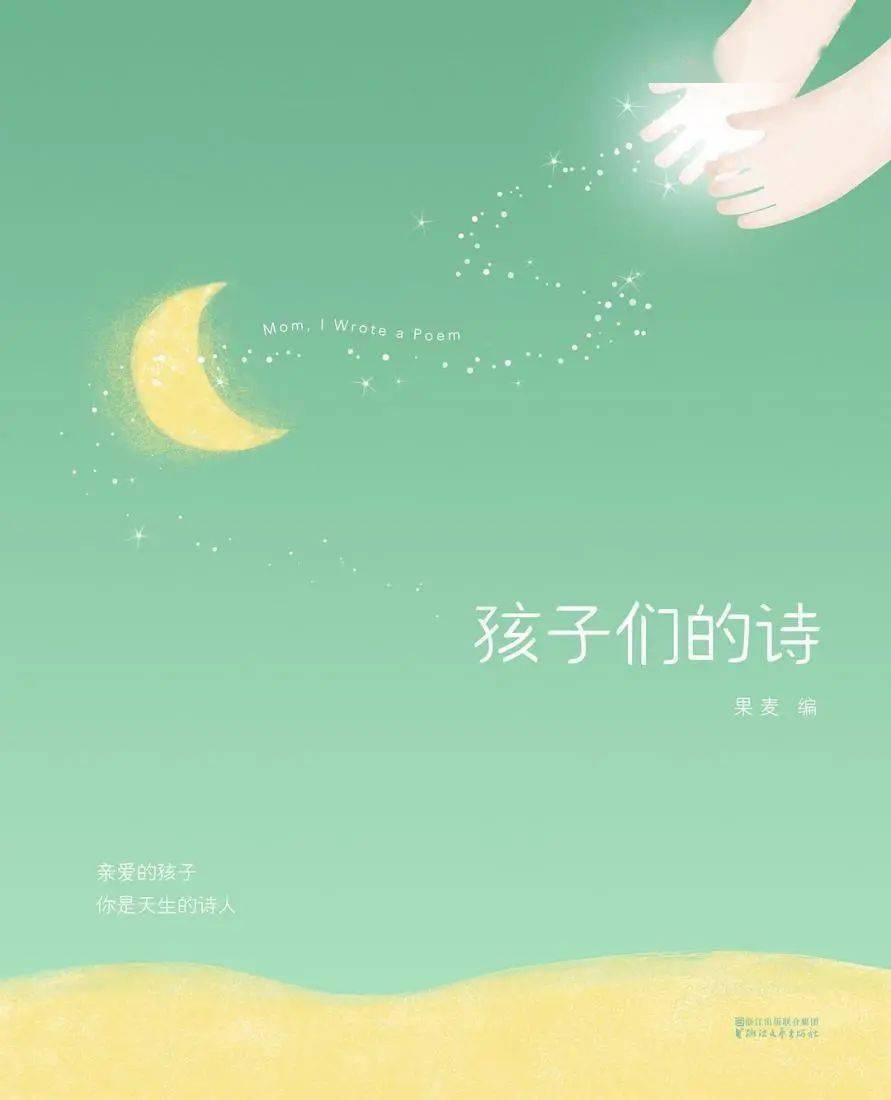 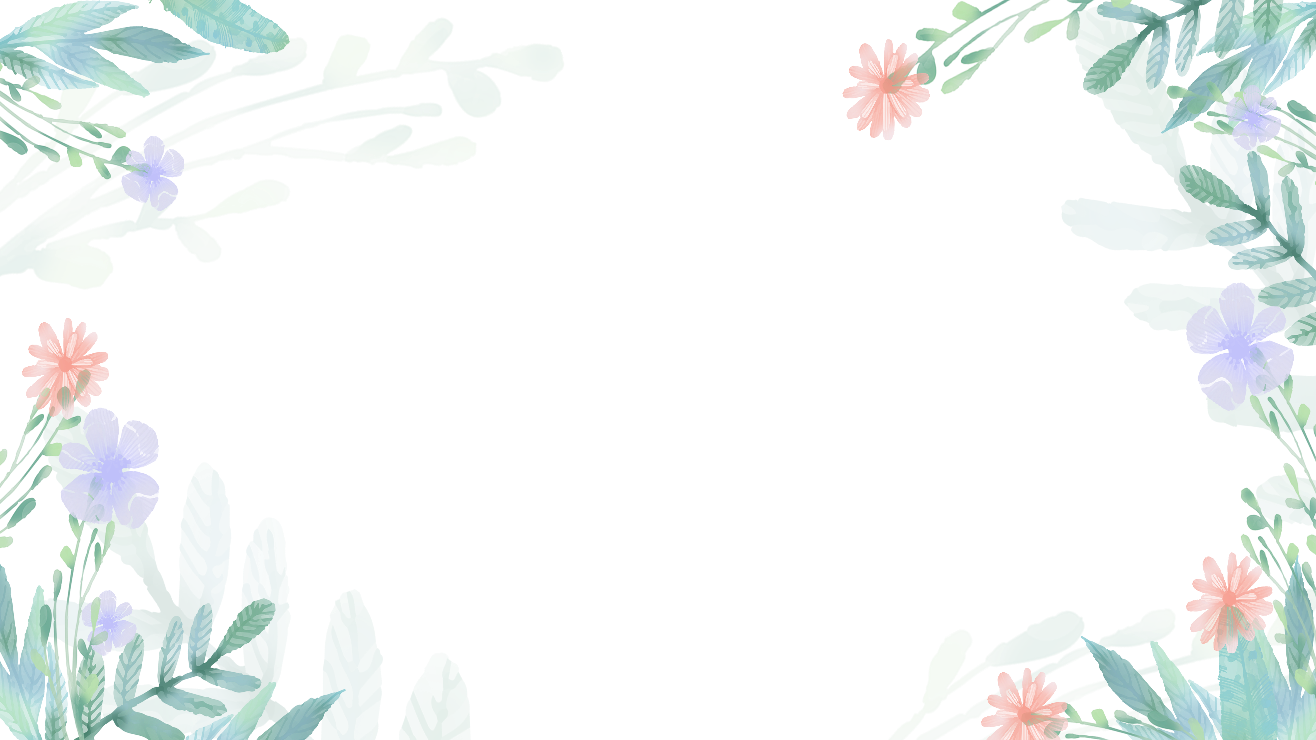 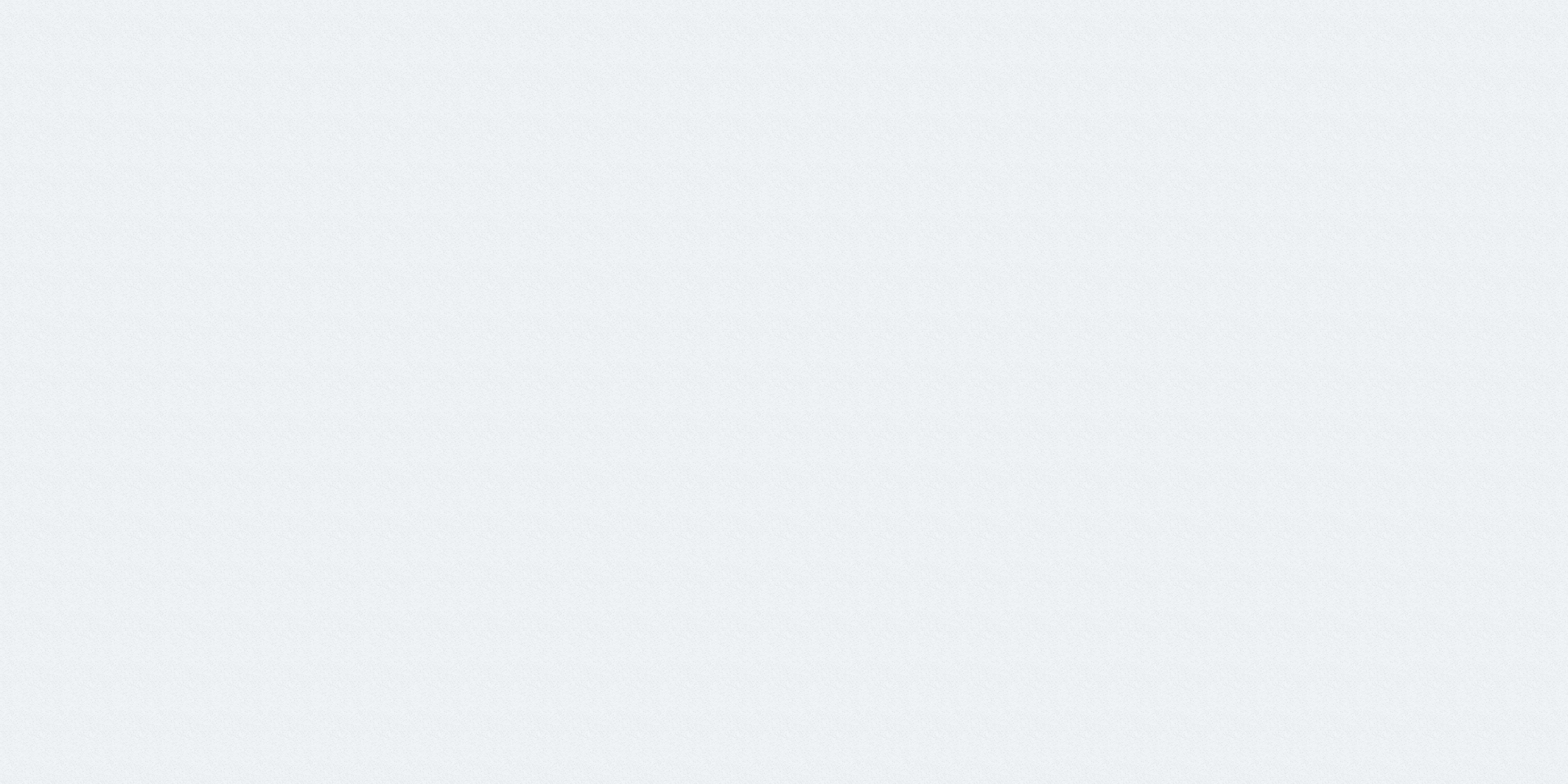 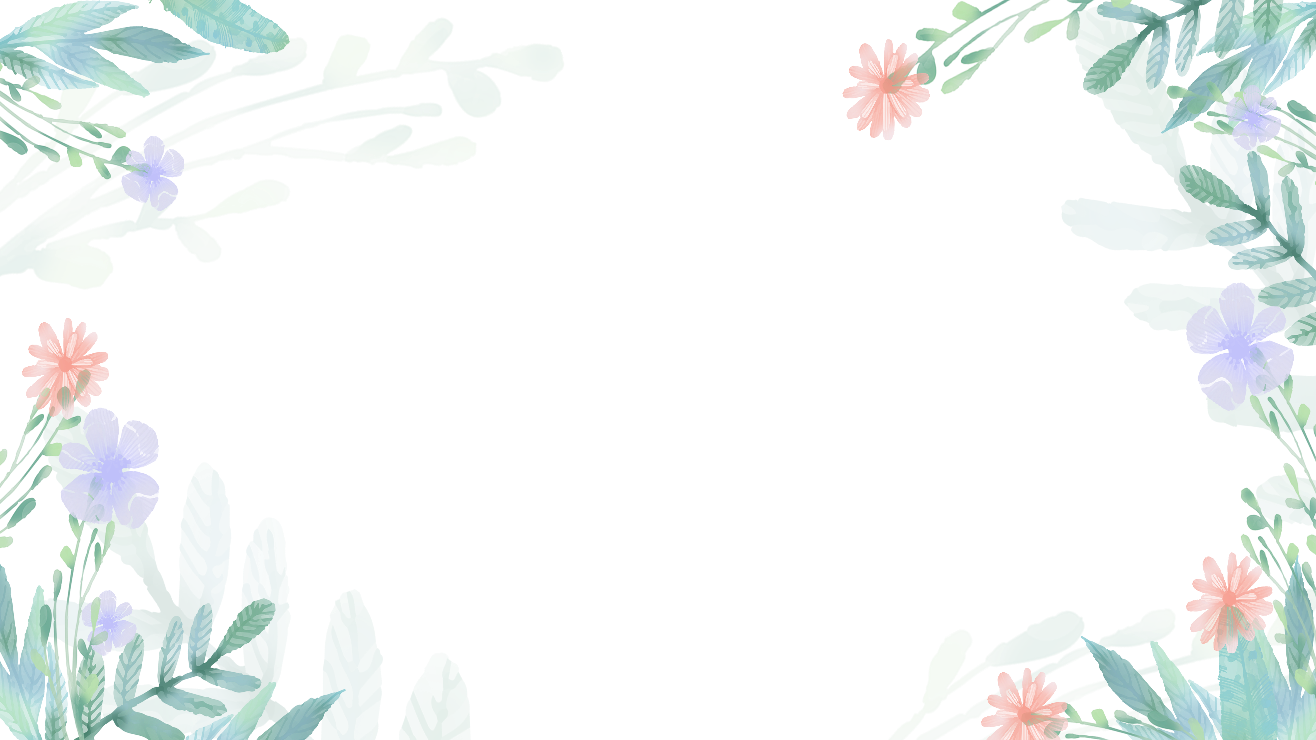 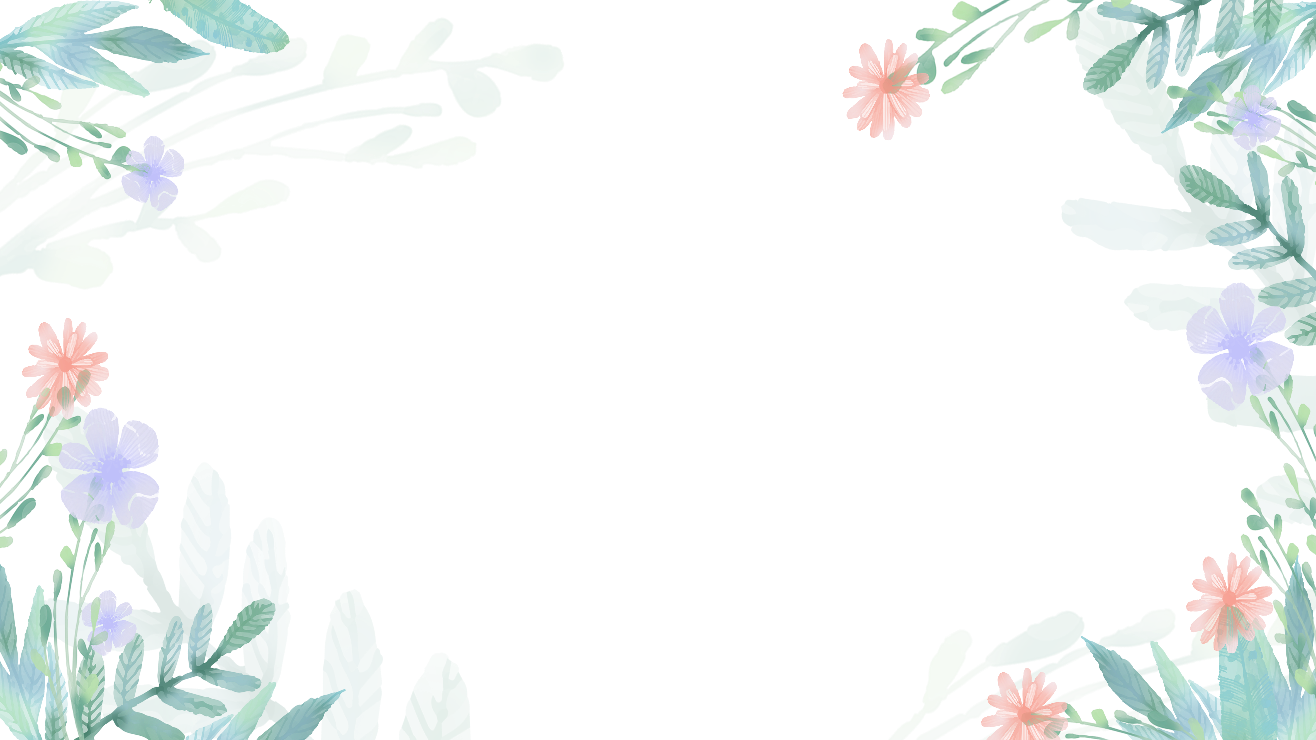 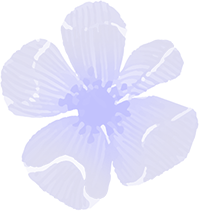 03
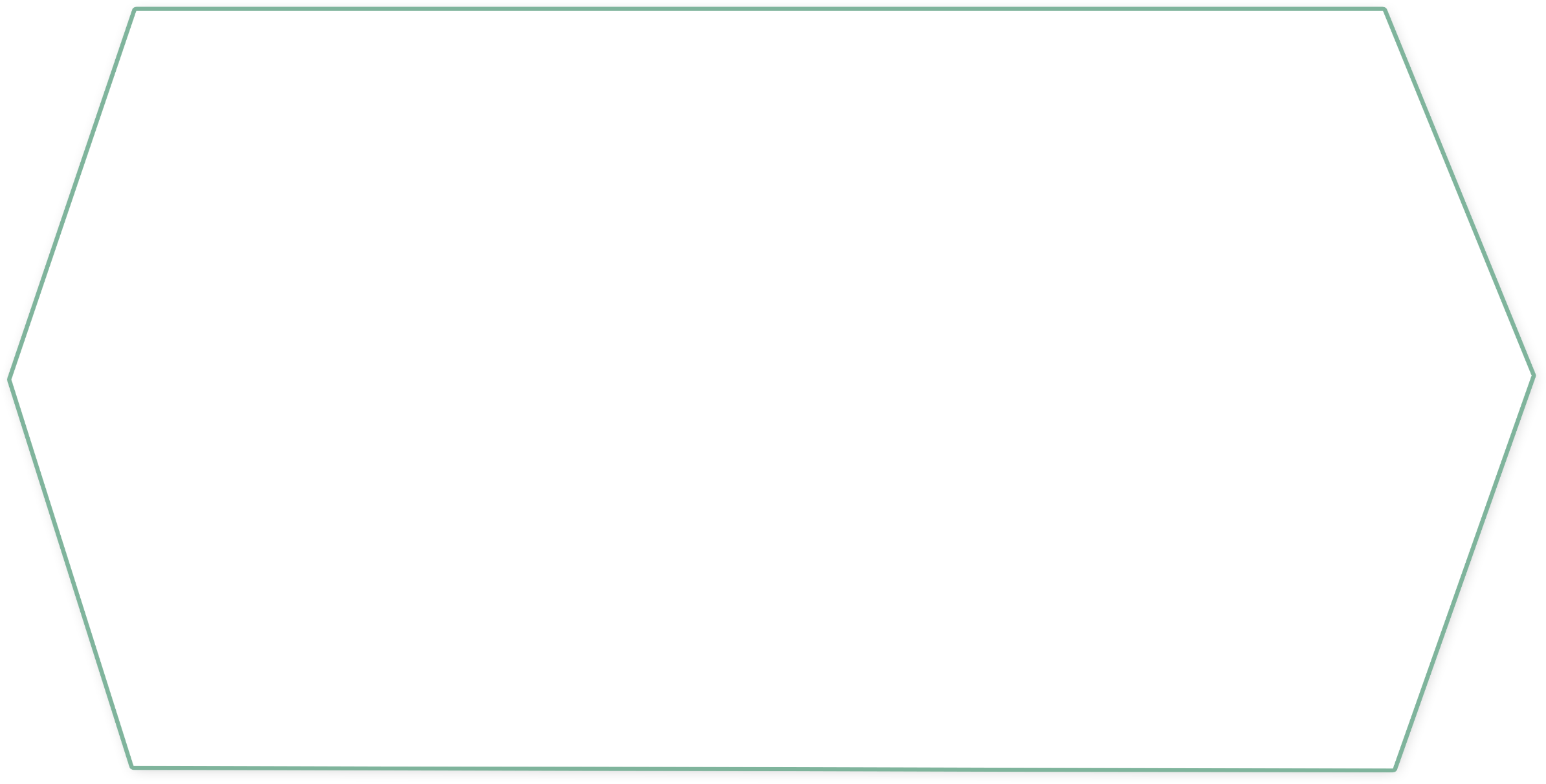 小/学/教/师/读/书/分/享/交/流/会
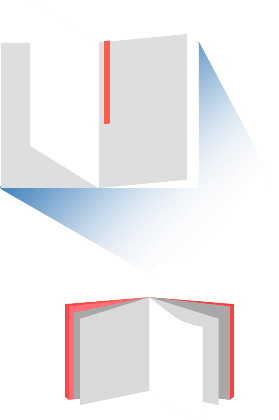 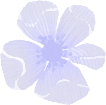 PART
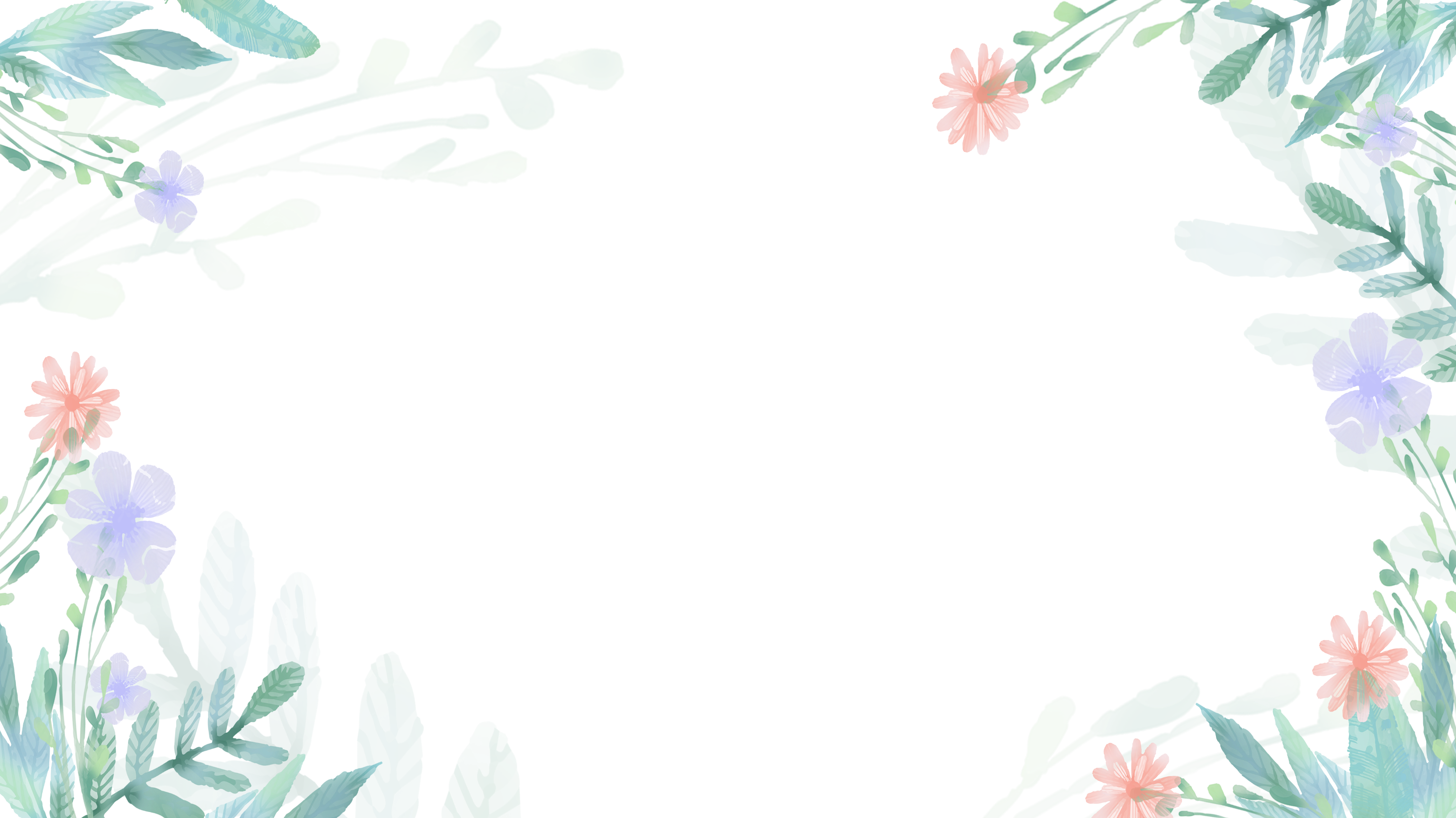 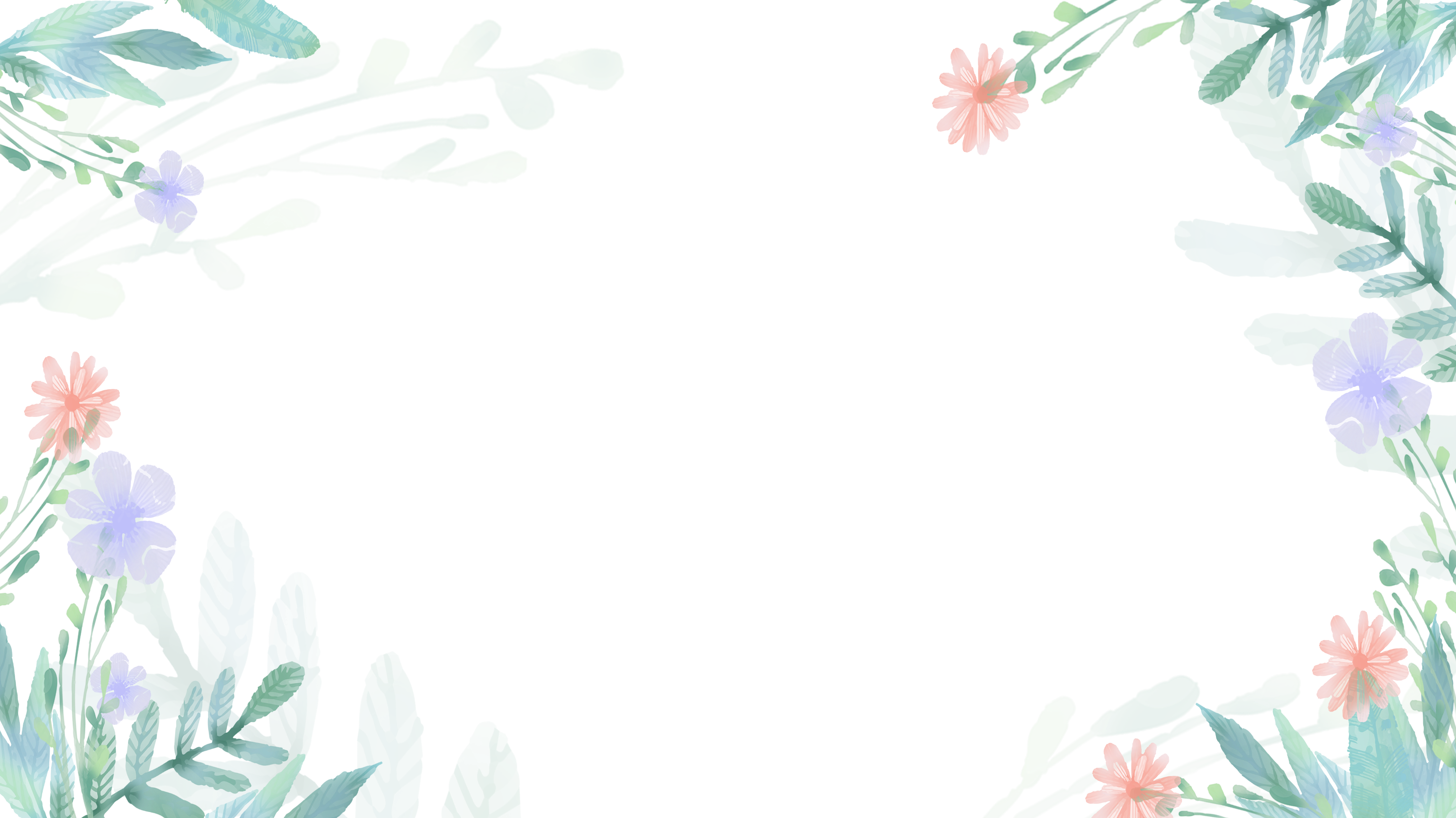 读后感
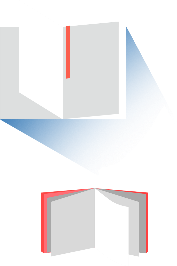 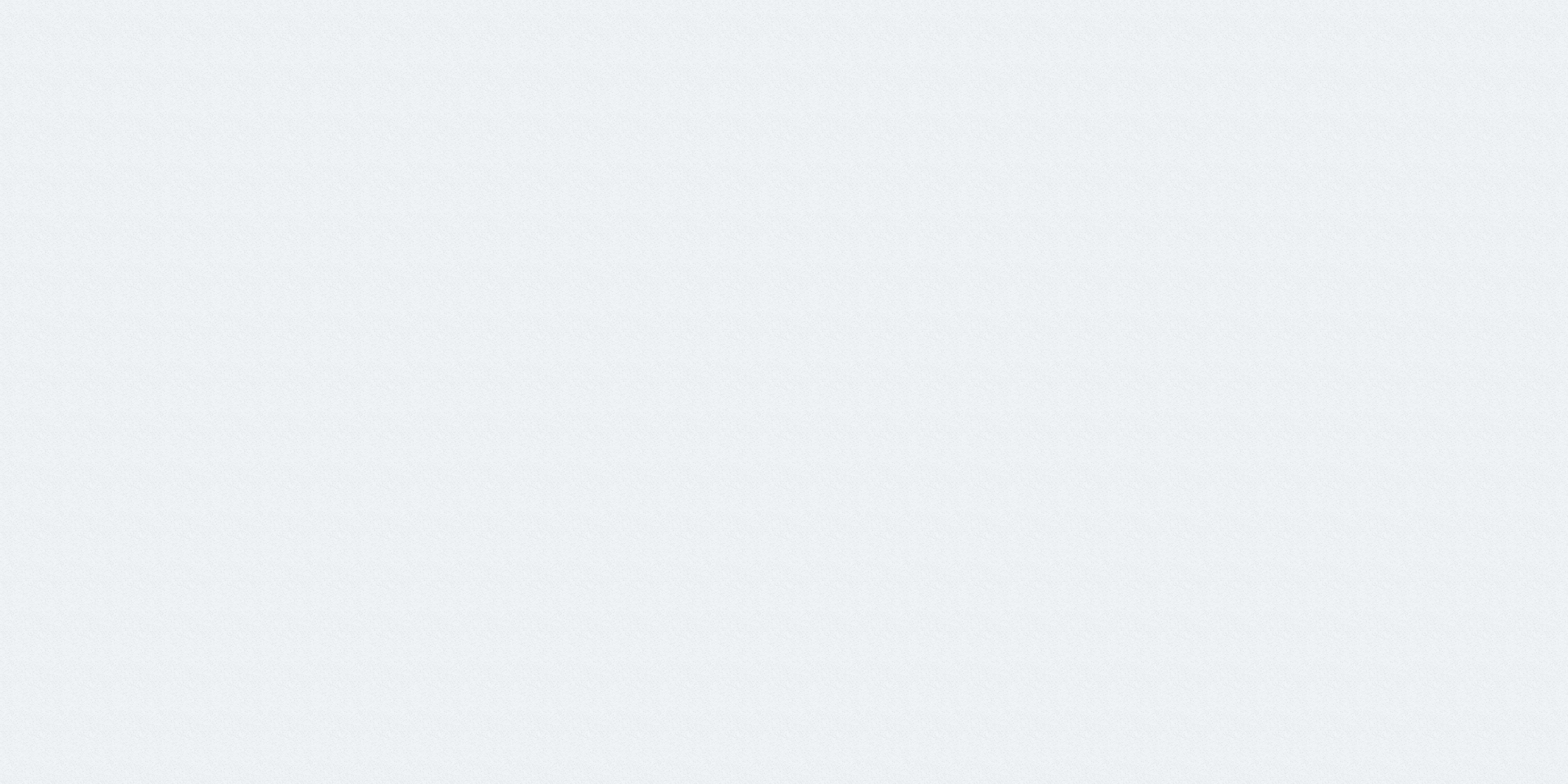 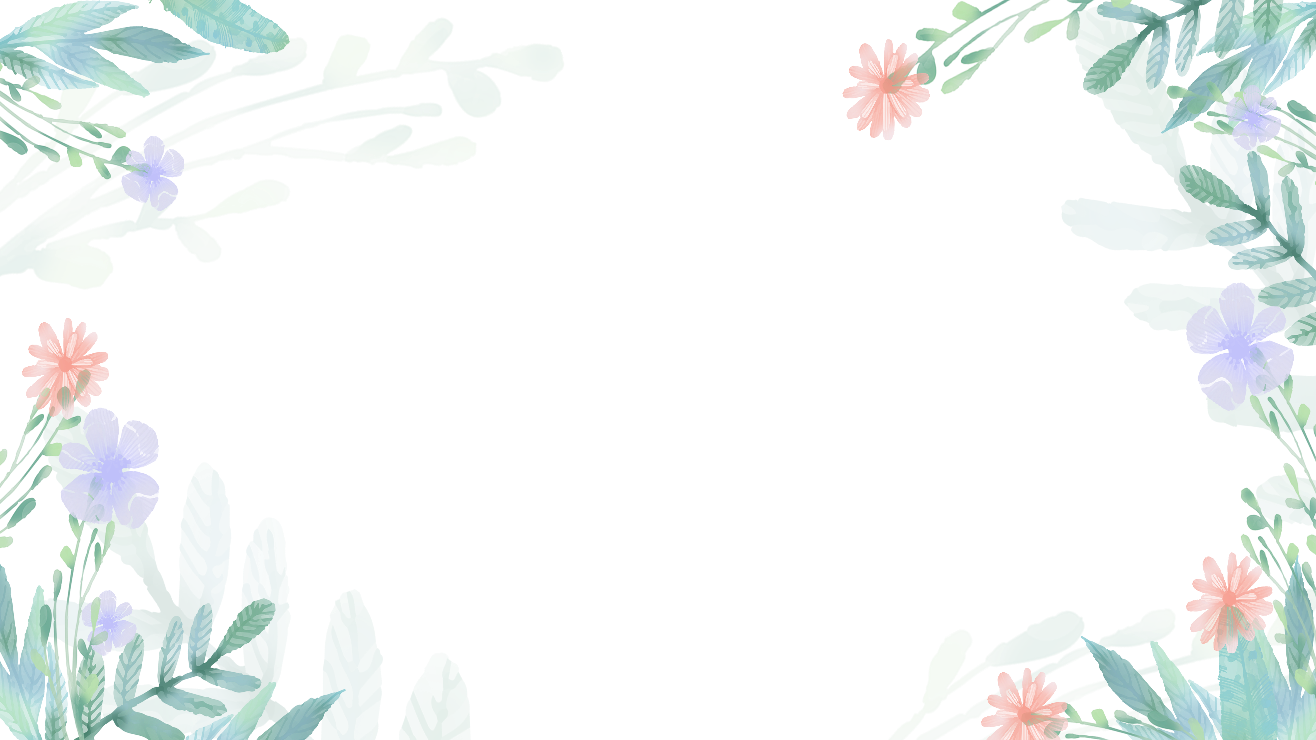 确实
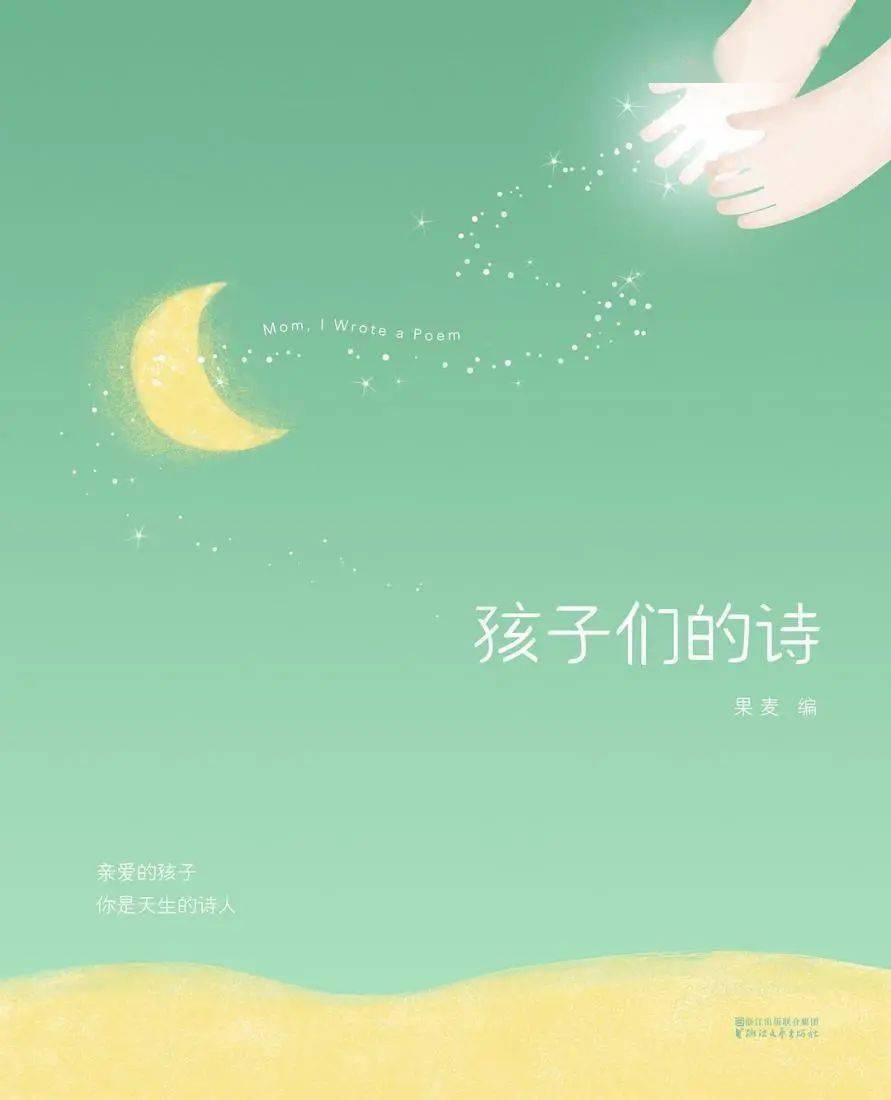 孩子的诗，没有复杂的感情，仅仅是来自生活的观察和直接的感受，但却是最打动人的。
他们简单的语言，能击中每个人心中都有的诗意。孩子们自然而直接的情绪，富有天马行空的想象力，不受格式束缚，真诚而灵动得在笔下描绘出简单美好的世间。
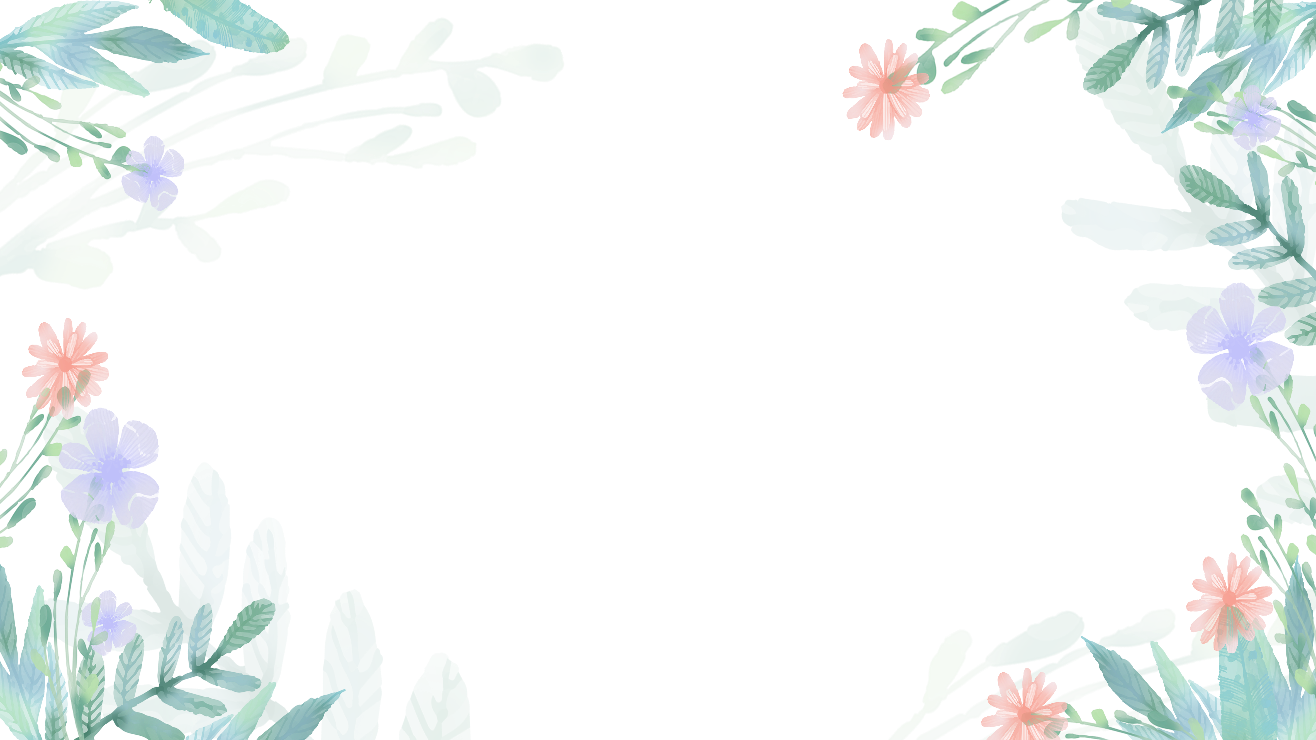 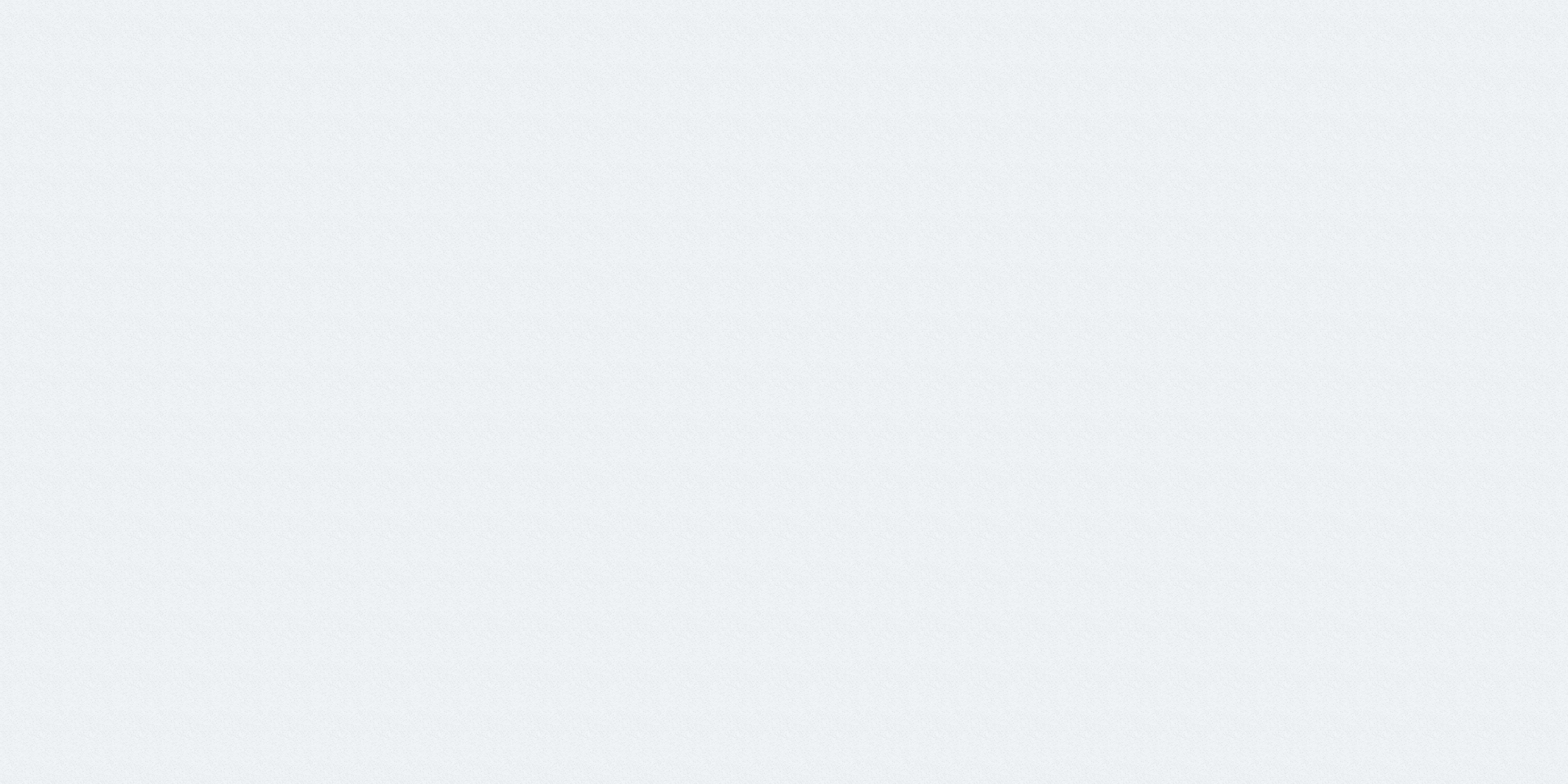 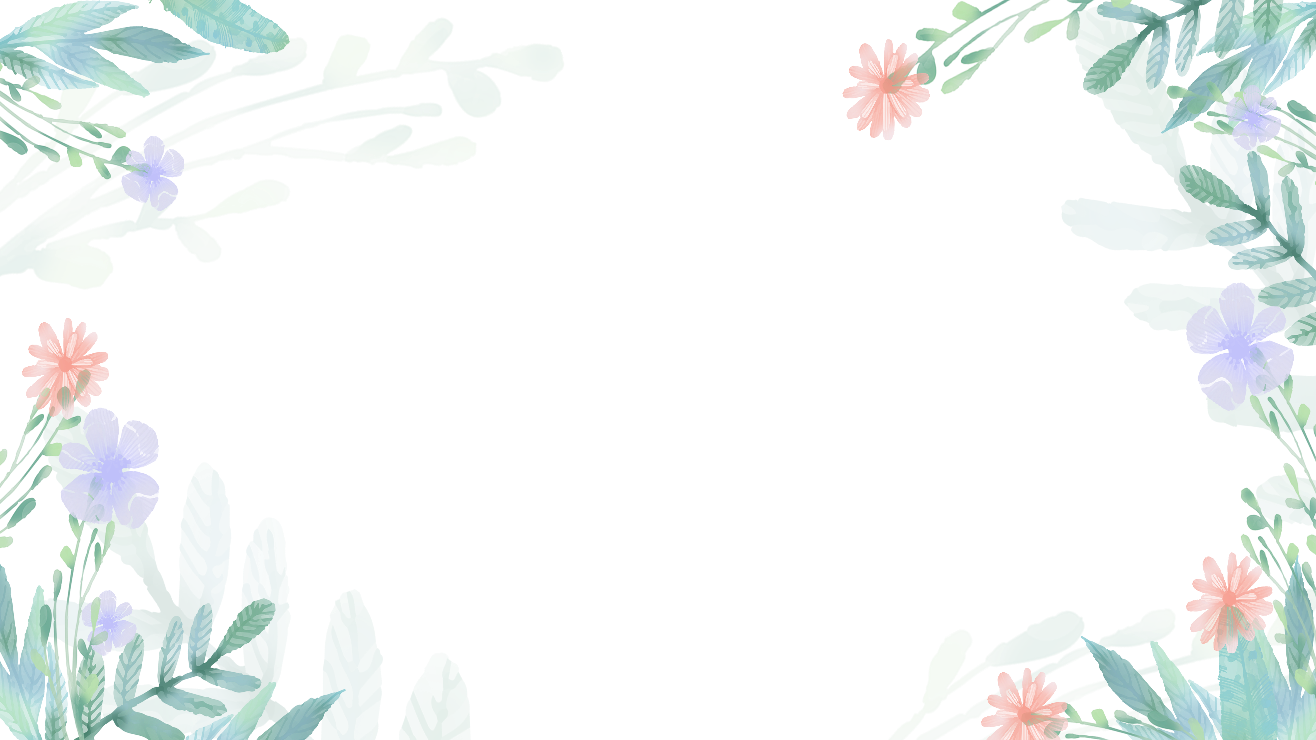 确实
确实，考大学不考诗歌，但看到心事重重的孩子通过诗歌对妈妈表达“我想你”，也看到木讷的孩子大声对着大山喊出自己的诗。
诗歌，确实可以改变一个人。

很庆幸看到了孩子们的诗，
诗中遍地是属于孩子们的浪漫。
这份浪漫即是爱。

确实，诗歌改变不了一个人的命运，但它有可能改变得了一个人。
它让孩子们的生活充满了爱。
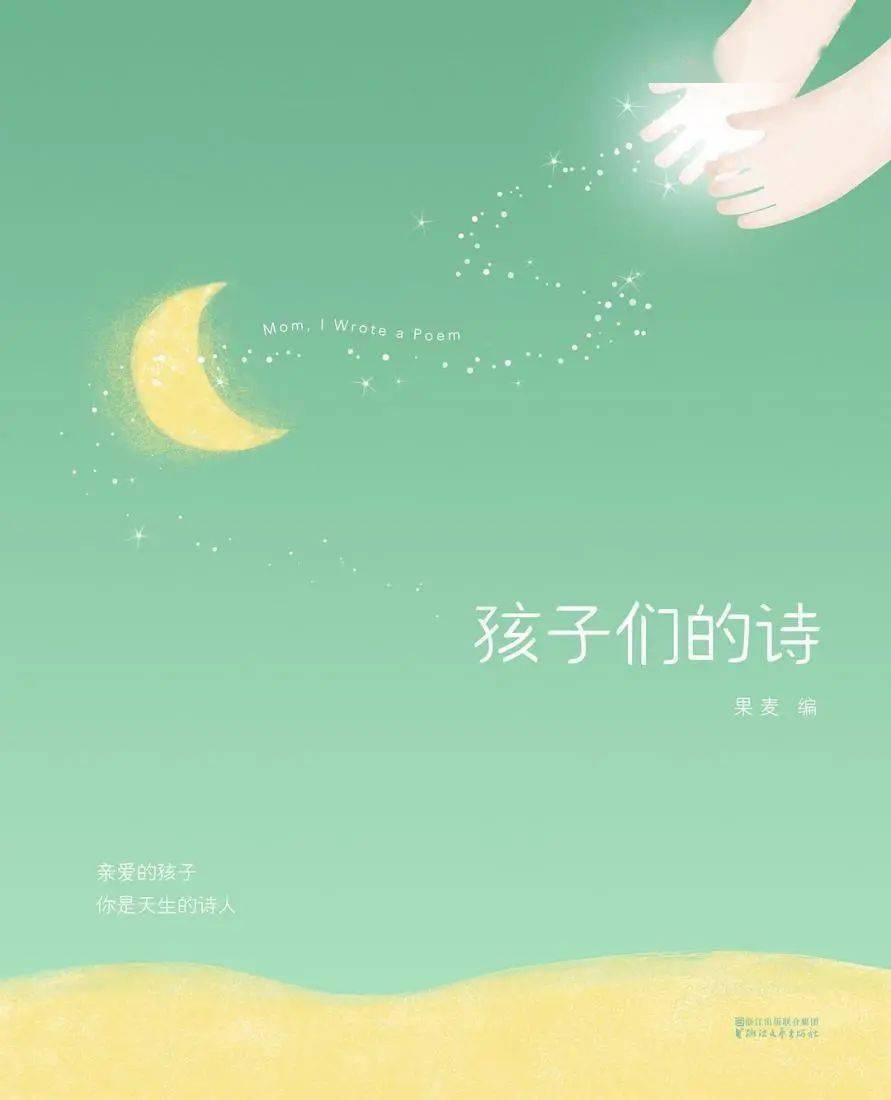 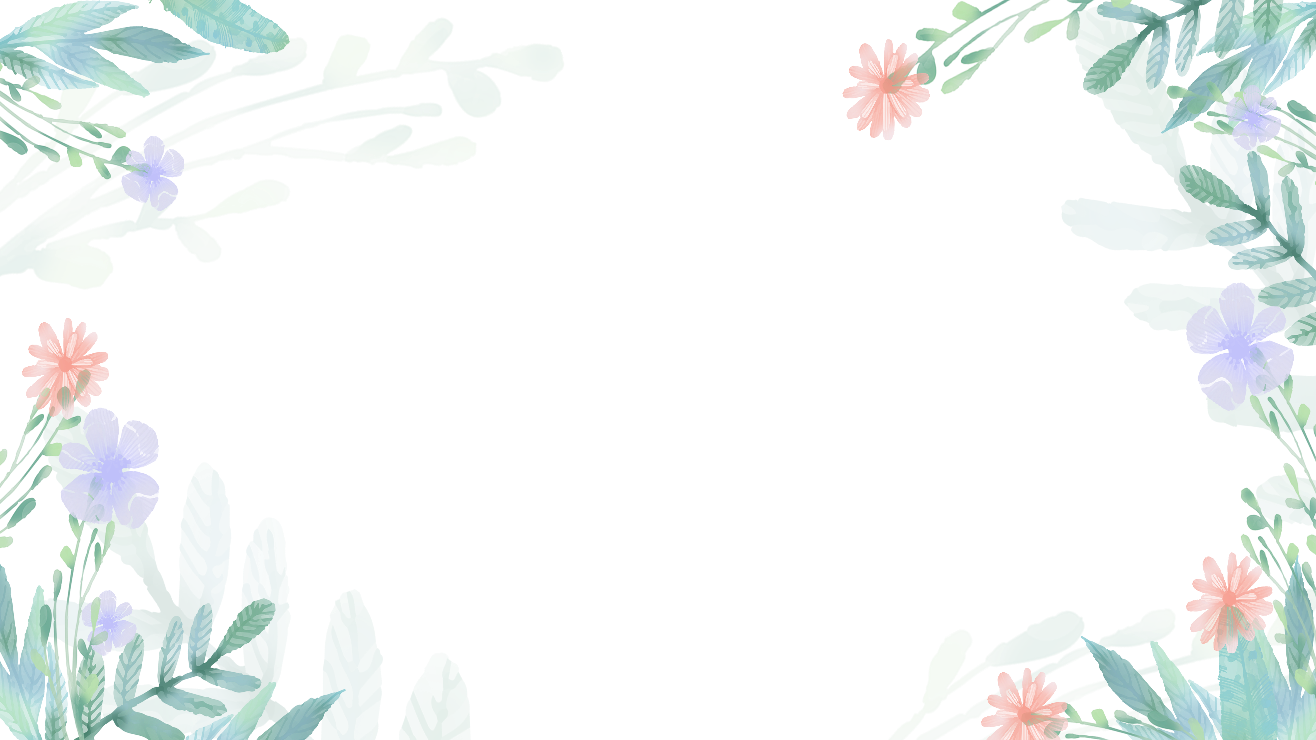 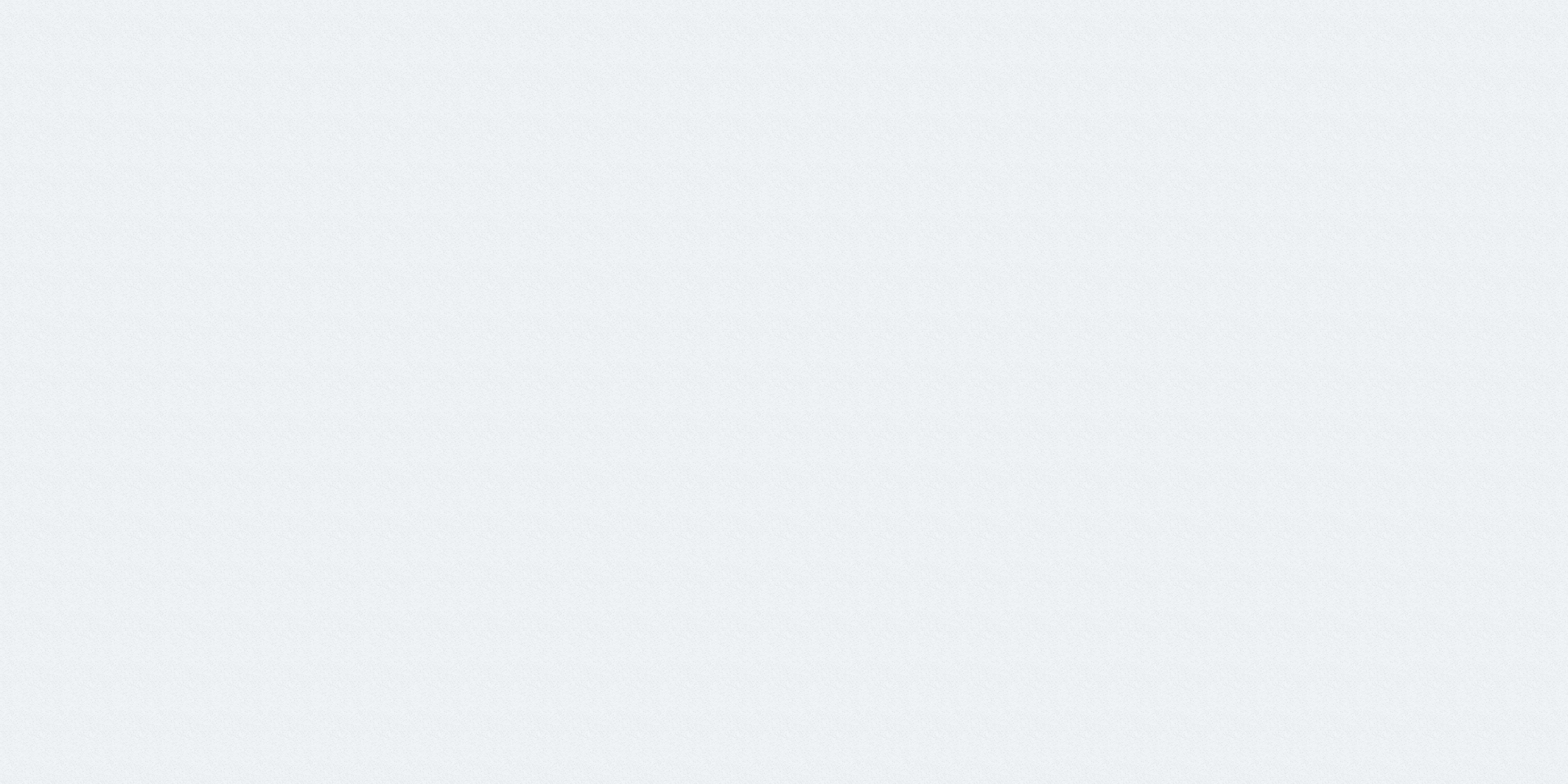 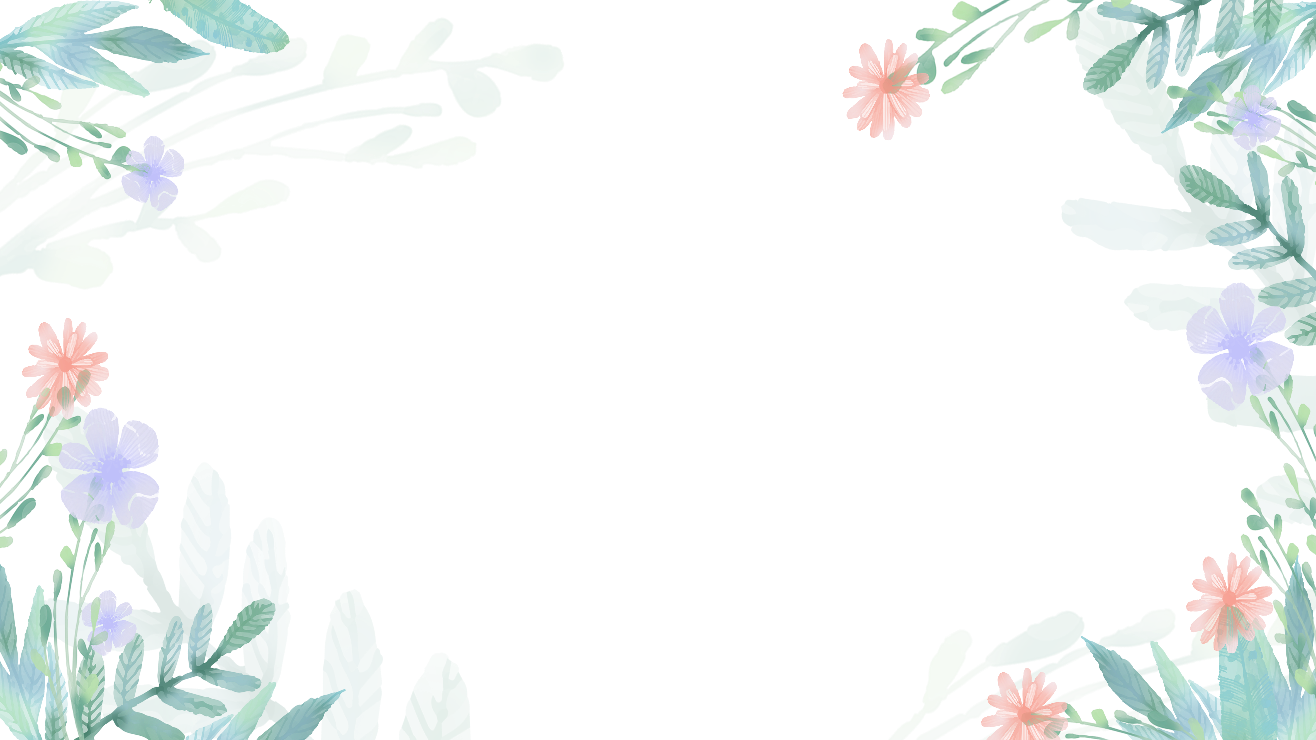 确实
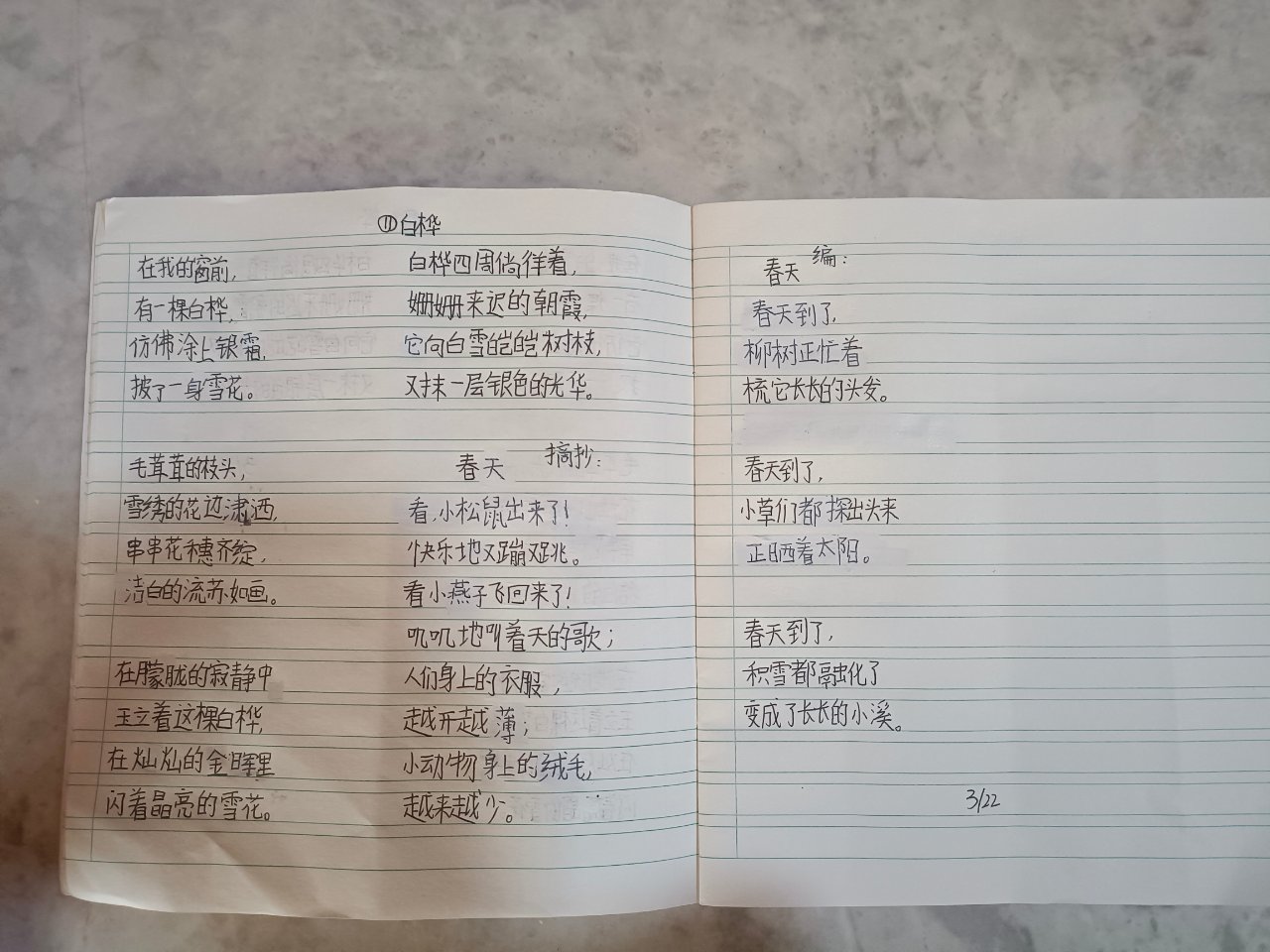 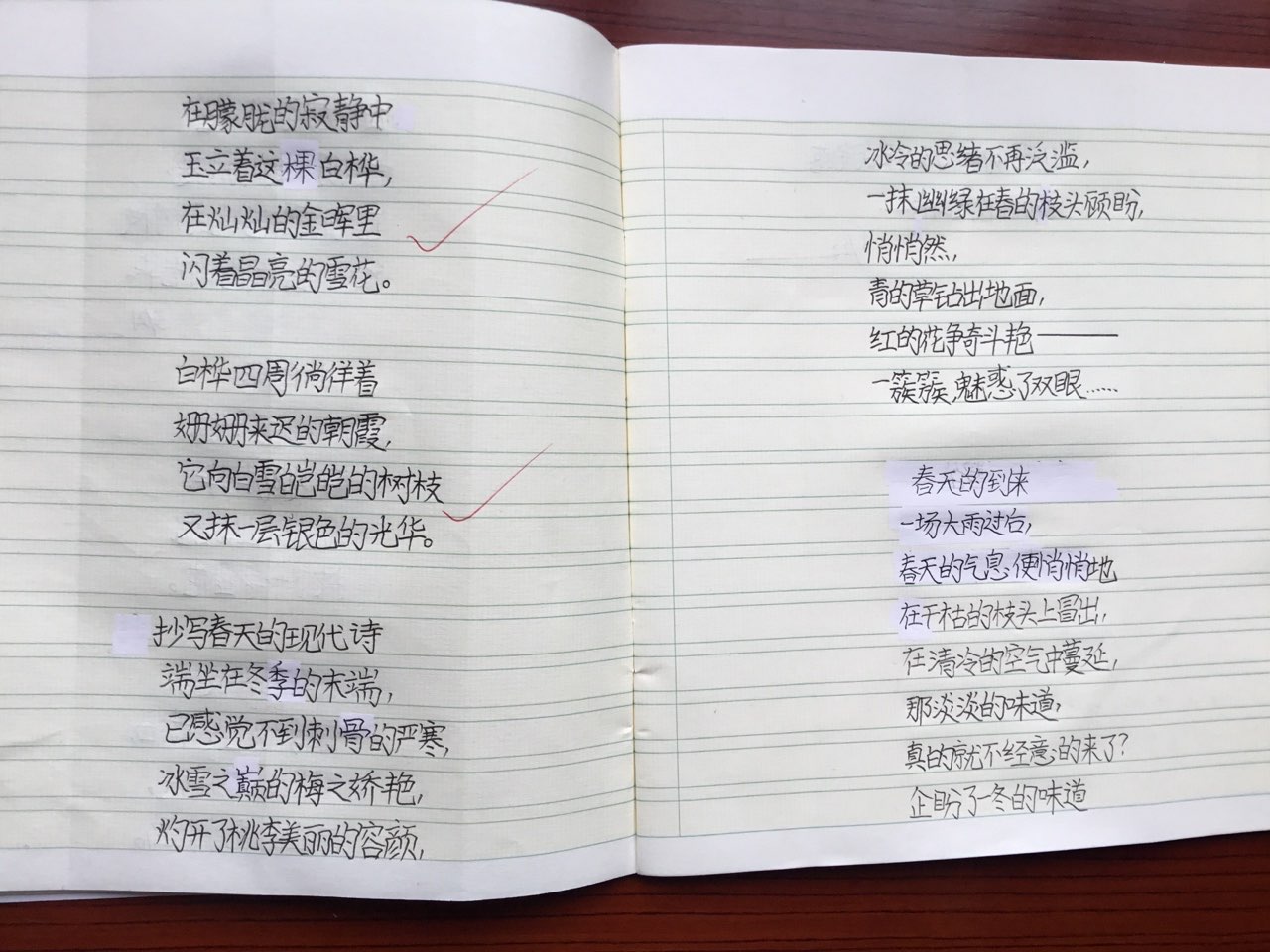 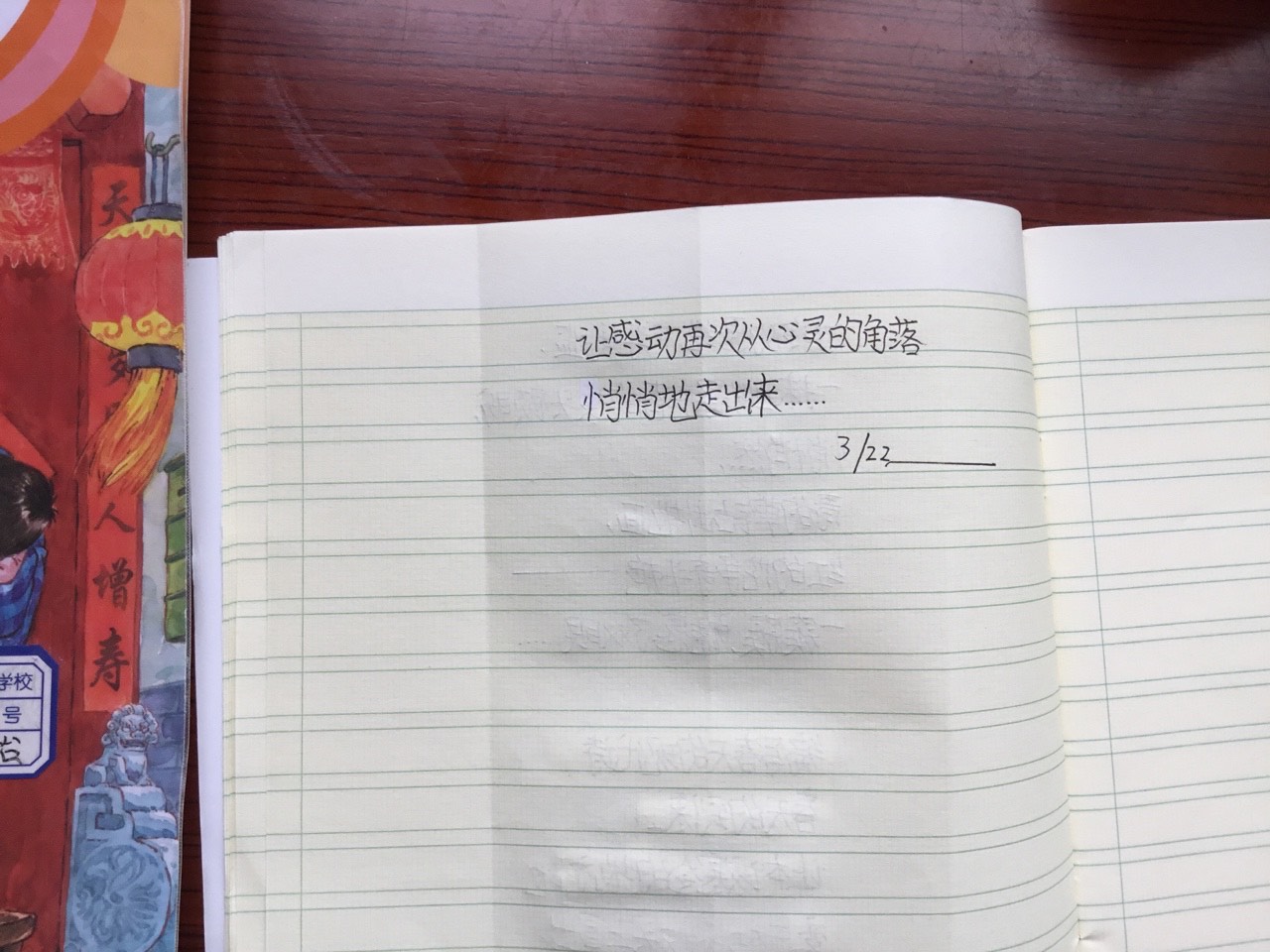 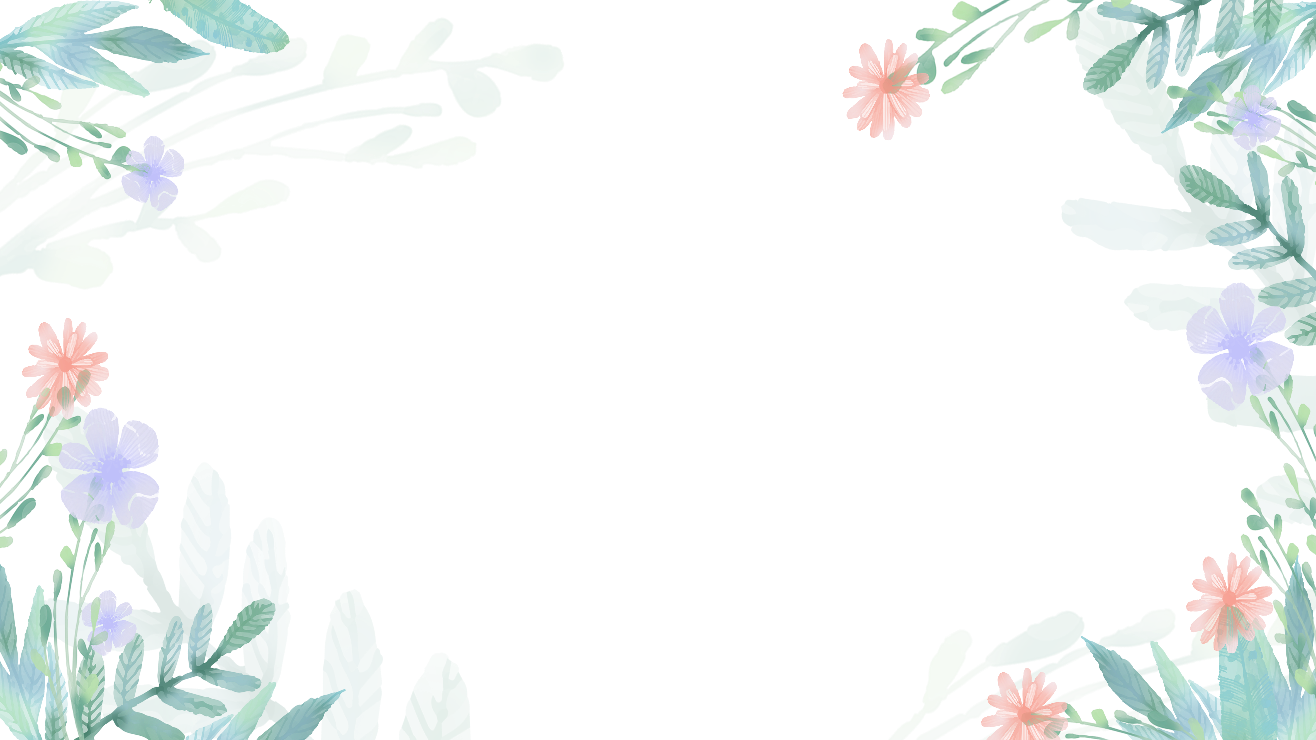 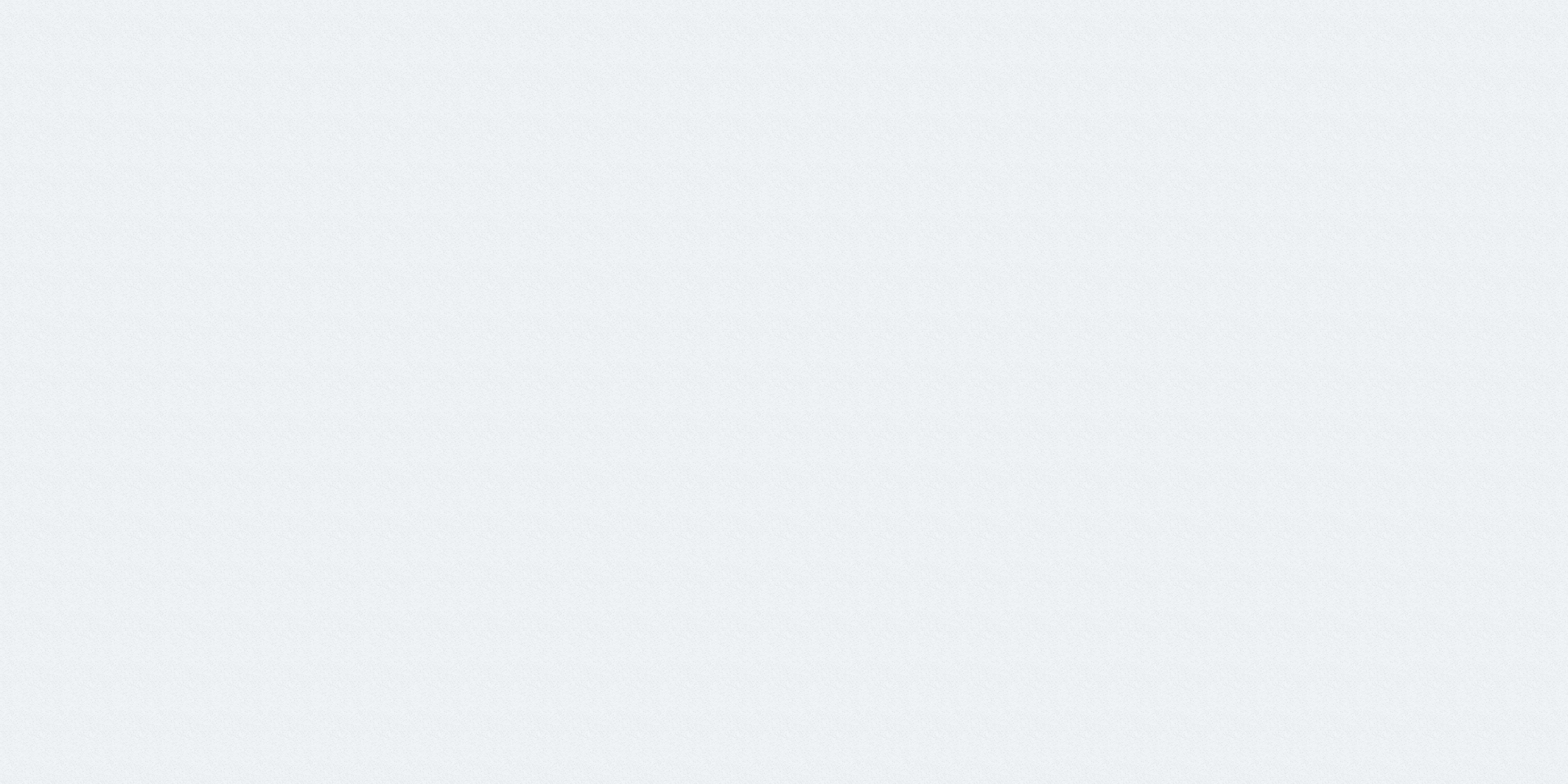 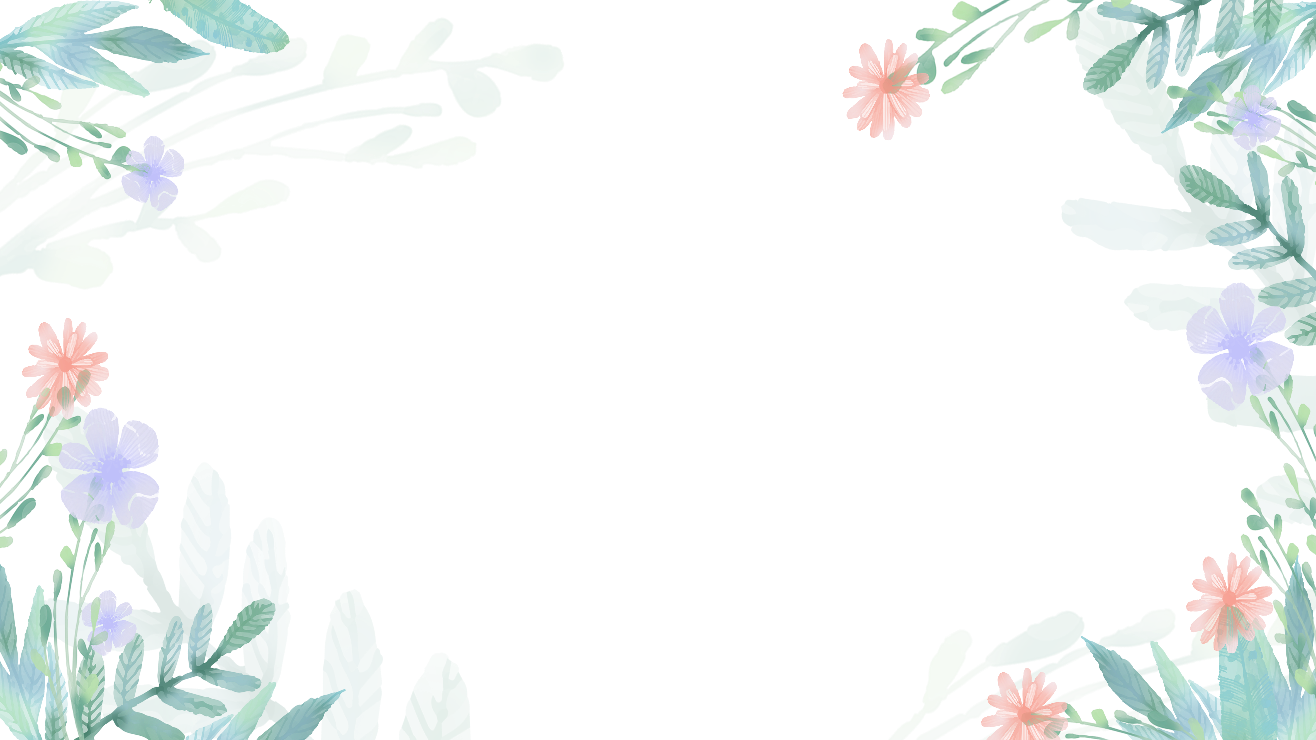 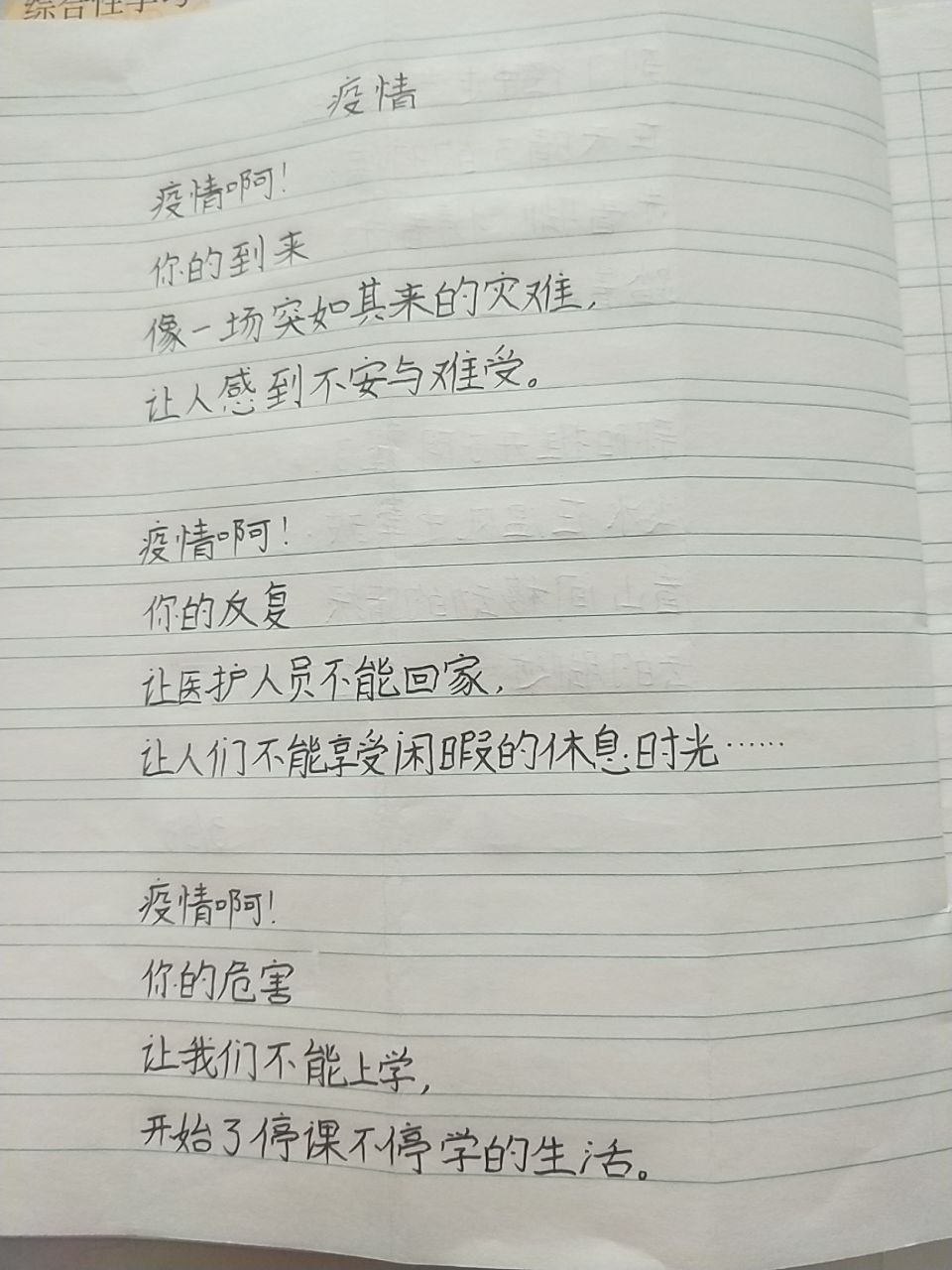 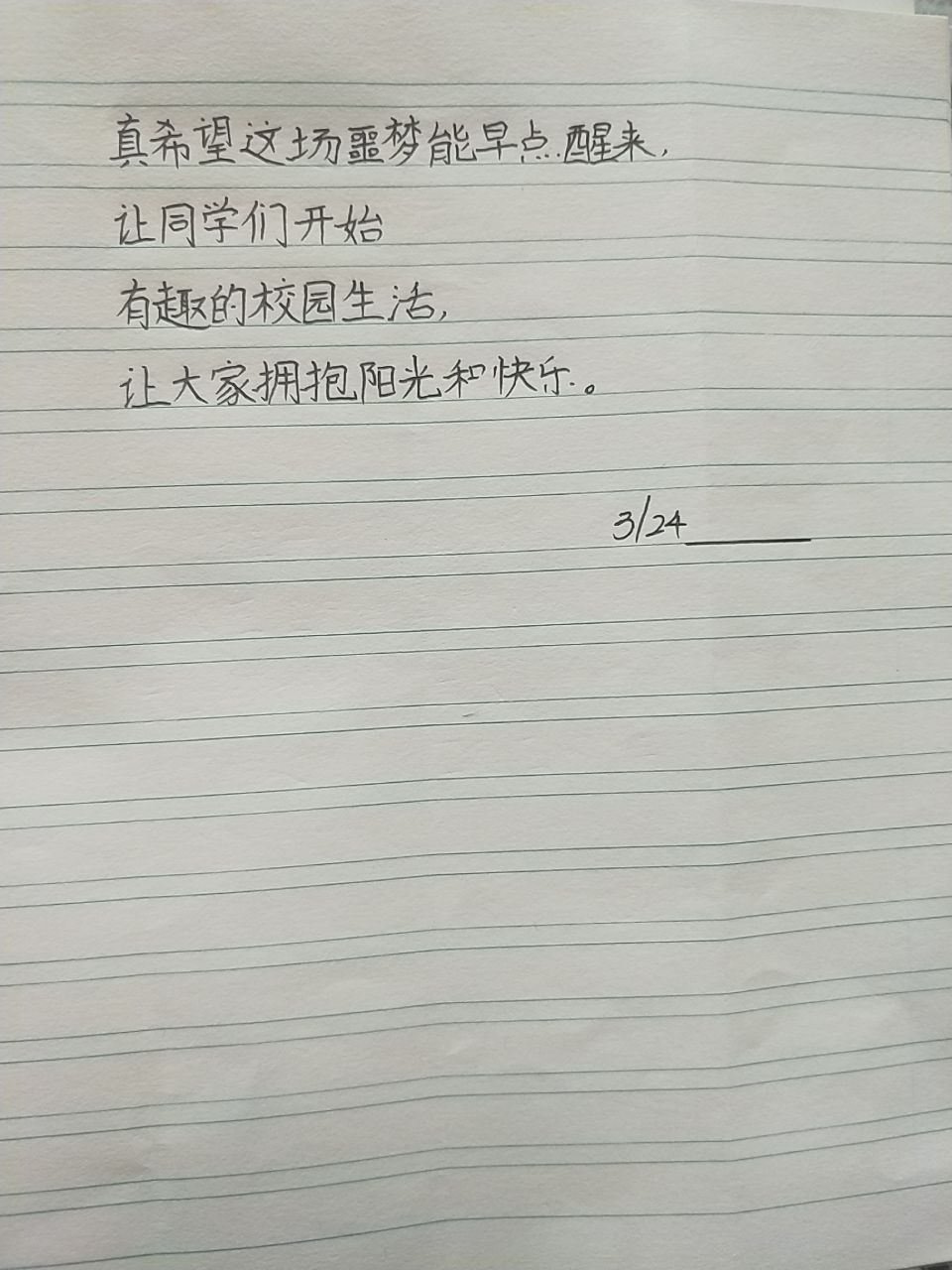 确实
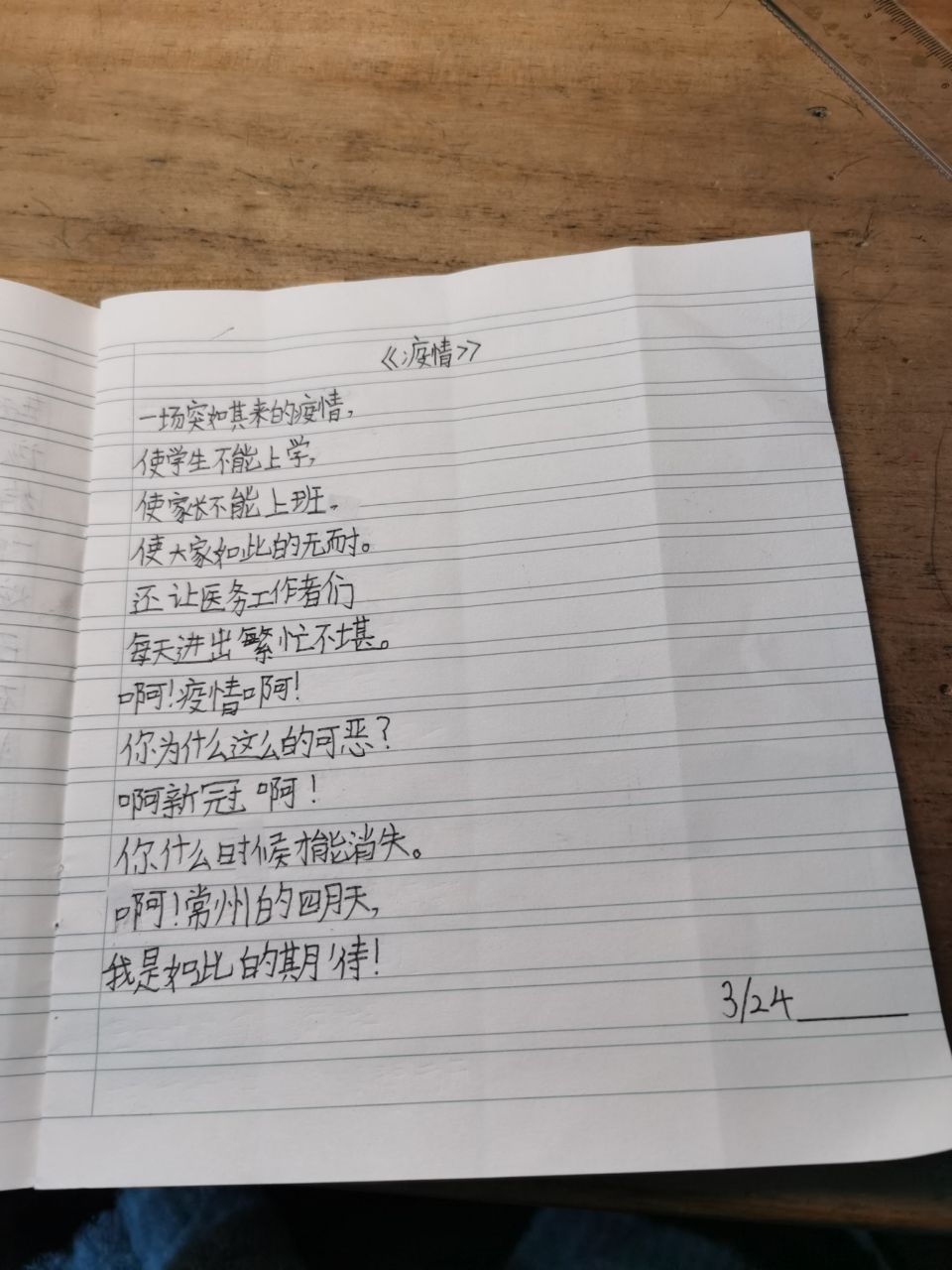 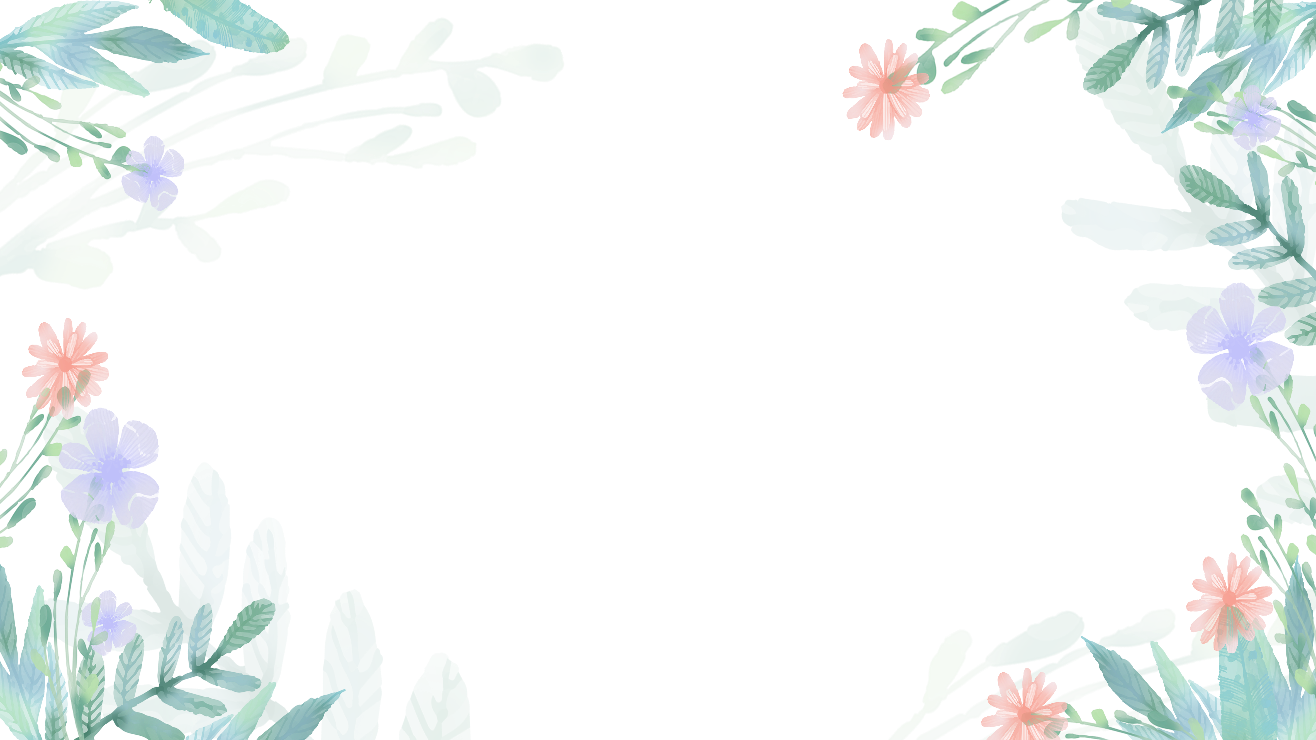 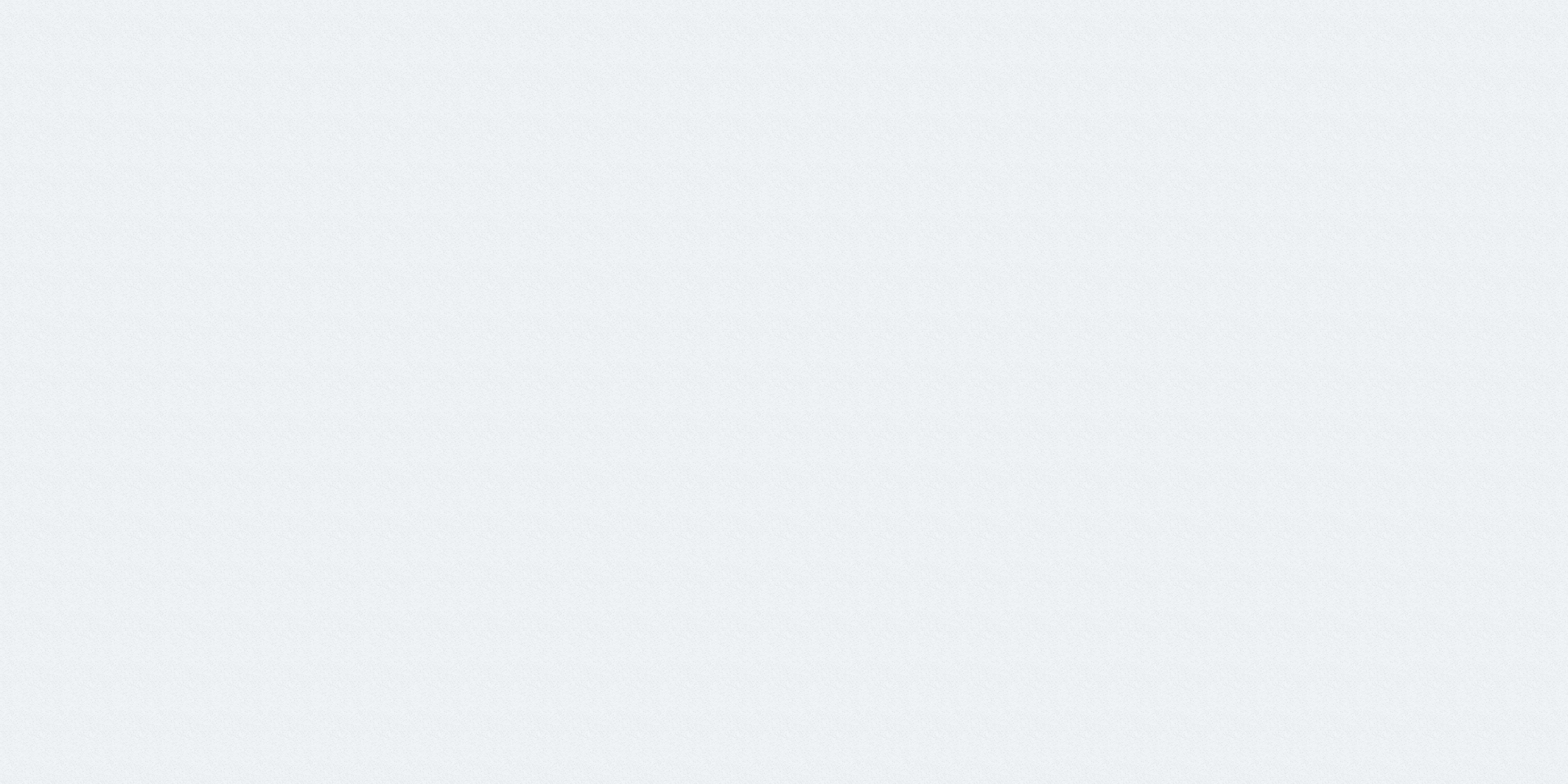 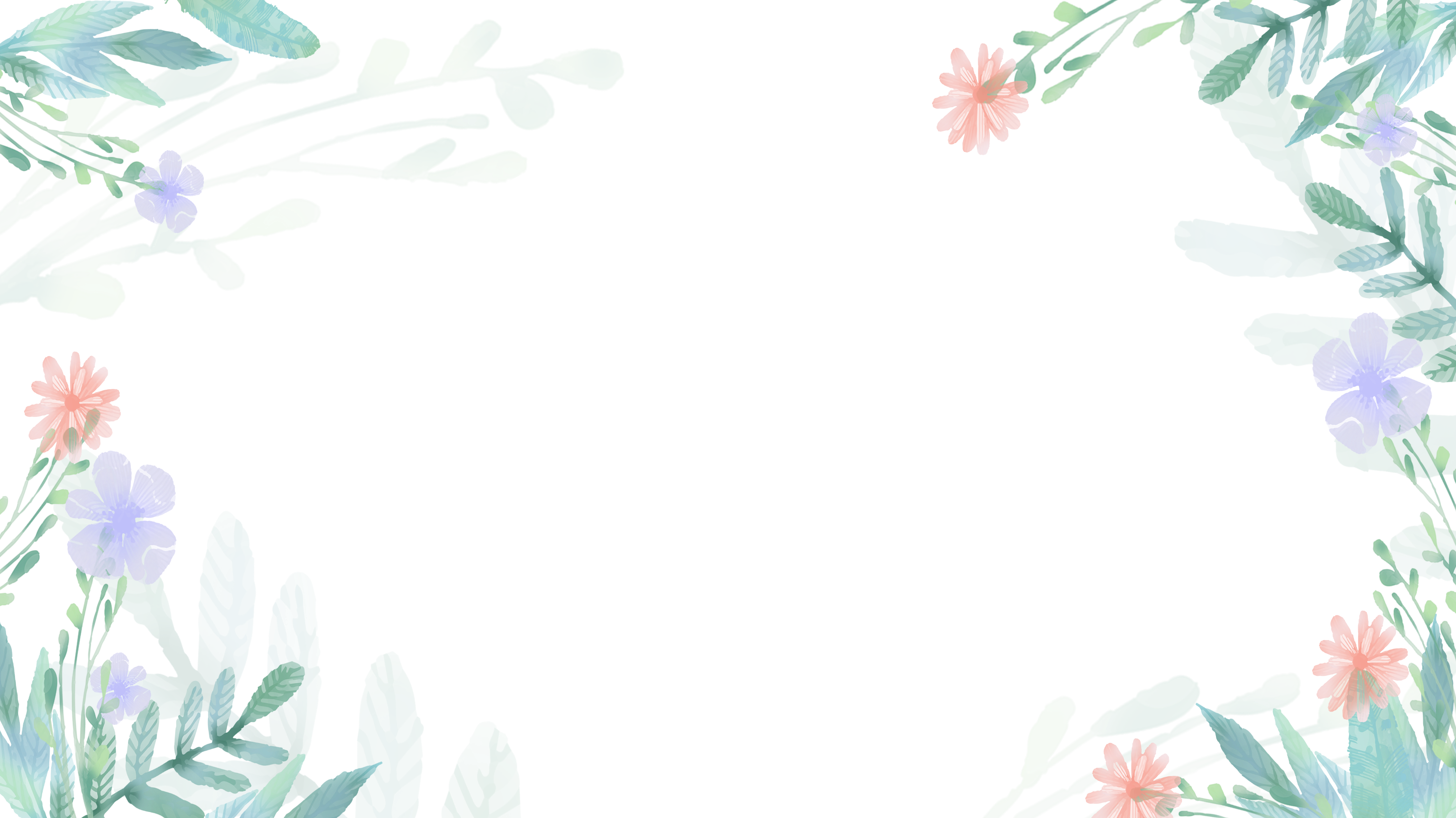 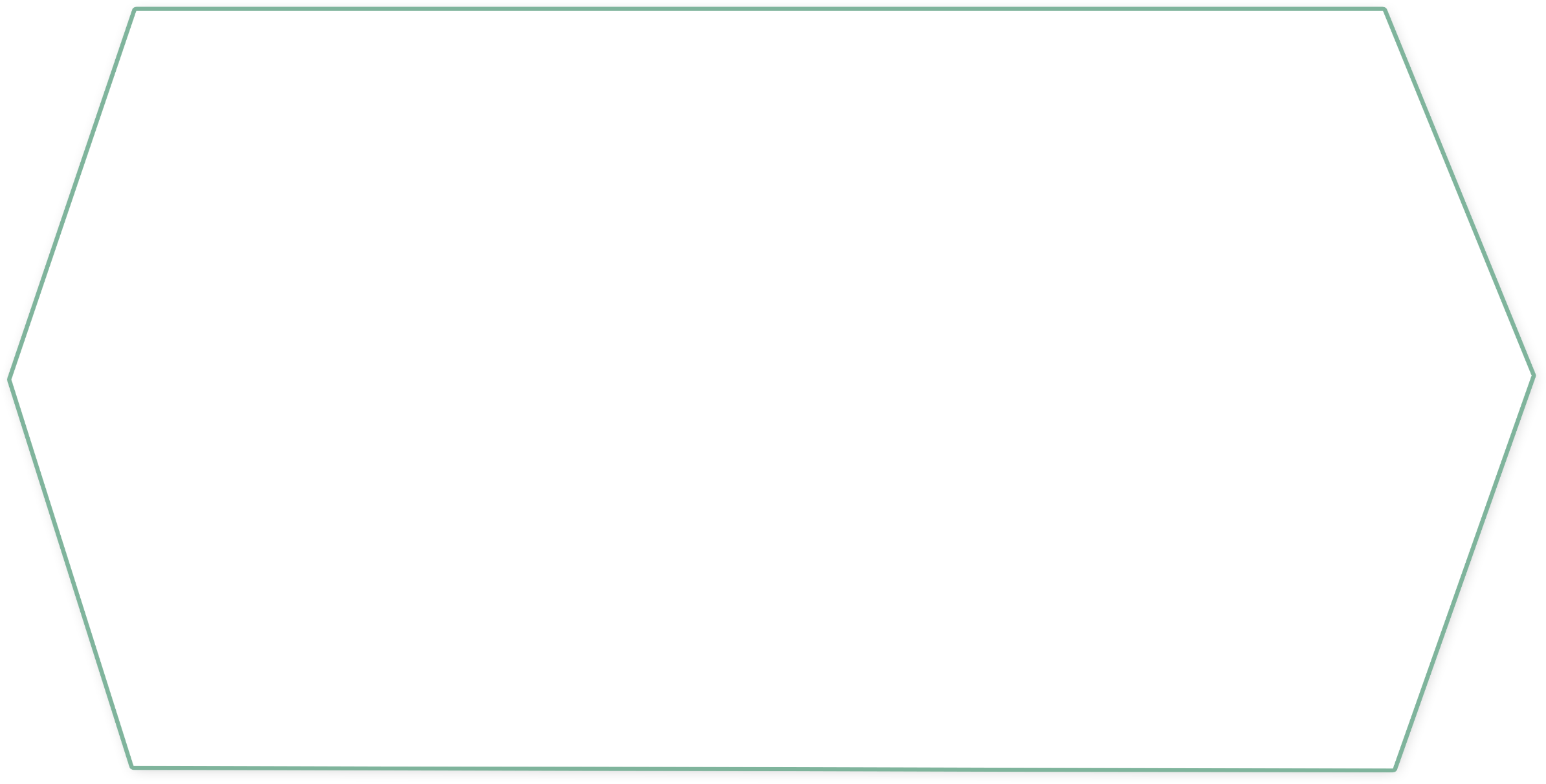 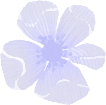 谢谢聆听
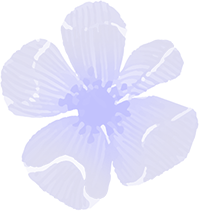 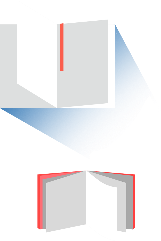 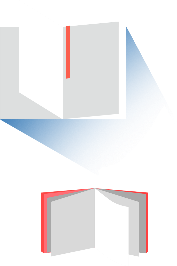 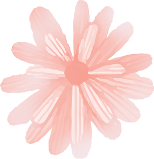 2
0
2
2